Lotka-Volterra Predation Equations: N1  N2 = Contacts 	two coefficients of predation,  p1 and p2  plus r1 and d2		 dN1  /dt   =   r1  N1   –  p1  N1  N2        dN2  /dt   =   p2  N1  N2   –  d2  N2		No self damping N2 terms (no density dependence)		 dN1  /dt = 0  when  r1  = p1  N2   or N2  =  r1  / p1 	 dN2  /dt = 0  when  p2  N1  = d2   or N1  = d2  / p2Gause’s Paramecia x Didinium Experiments Neutral StabilityLimit CyclePredator destabilizing, Prey RefugesFunctional and Numerical Responses
23rd Lecture
      21 April 2020
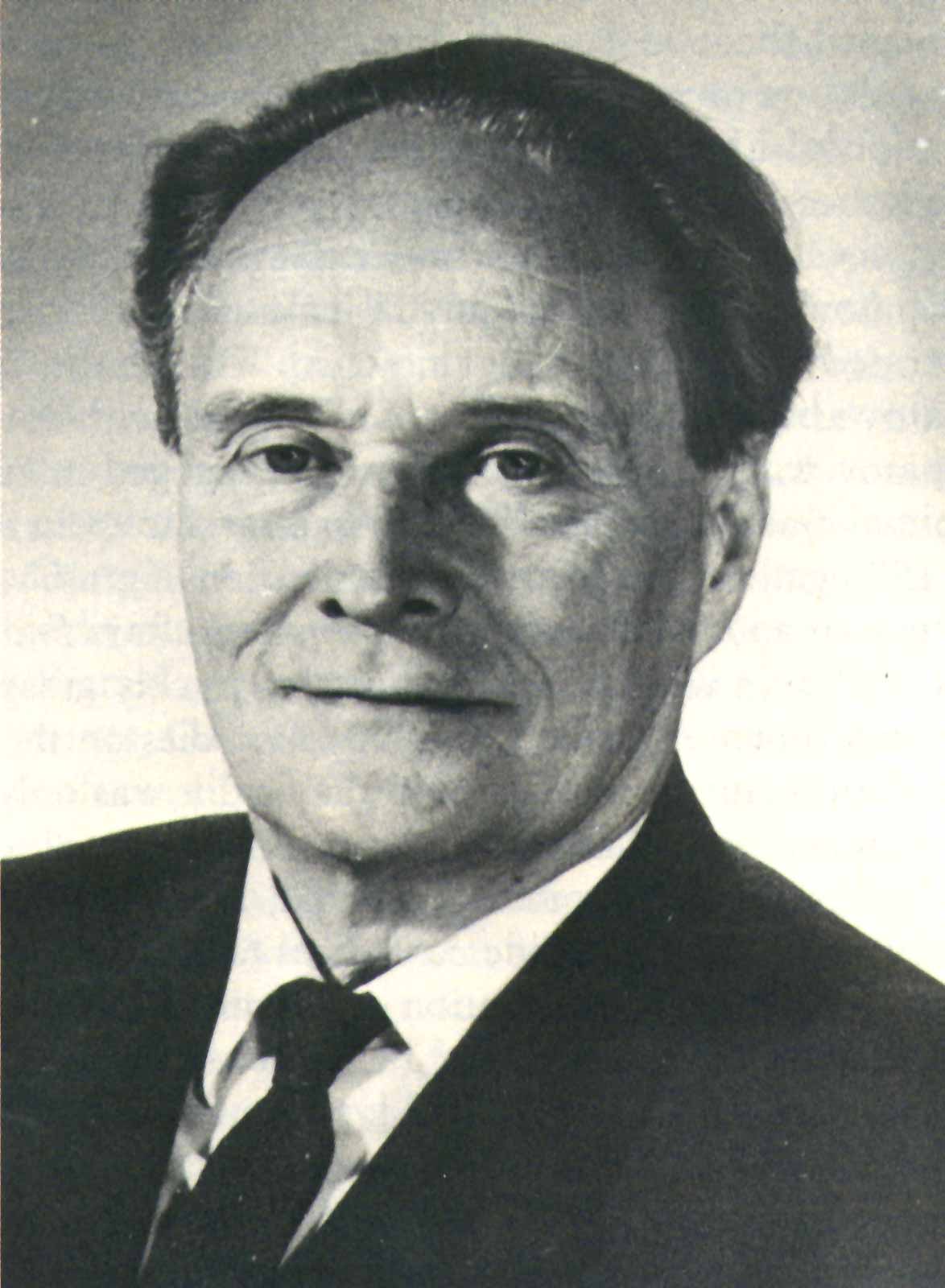 Predator-Prey Experiments
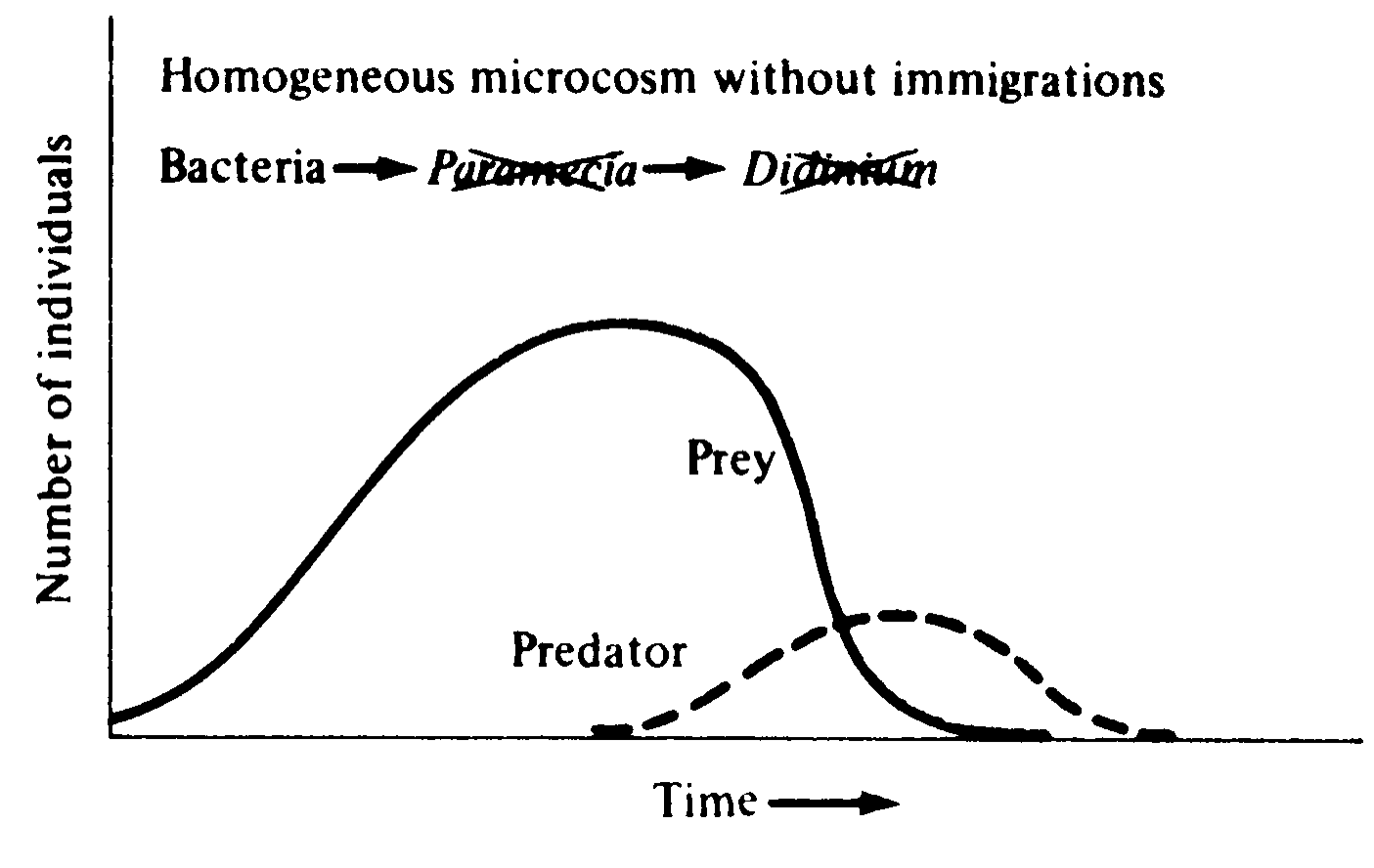 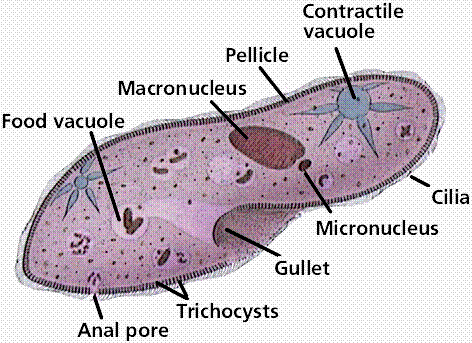 Georgy F. Gause
Ciliated Protozoans
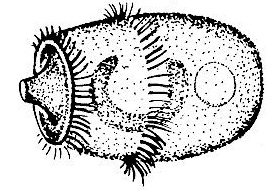 Didinium
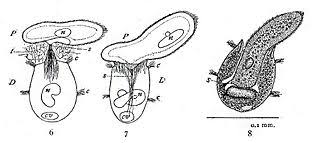 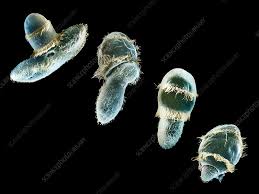 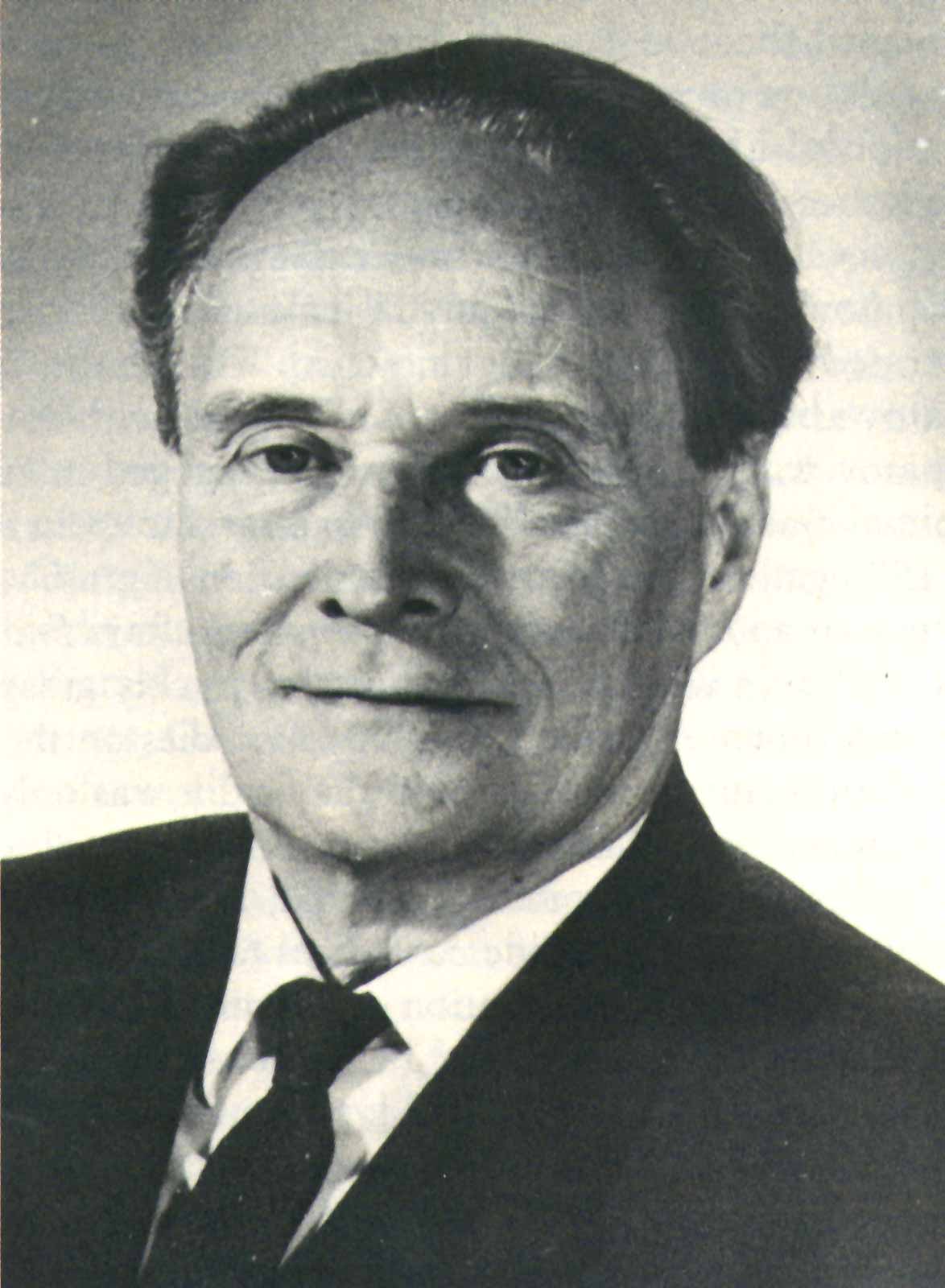 Predator-Prey Experiments
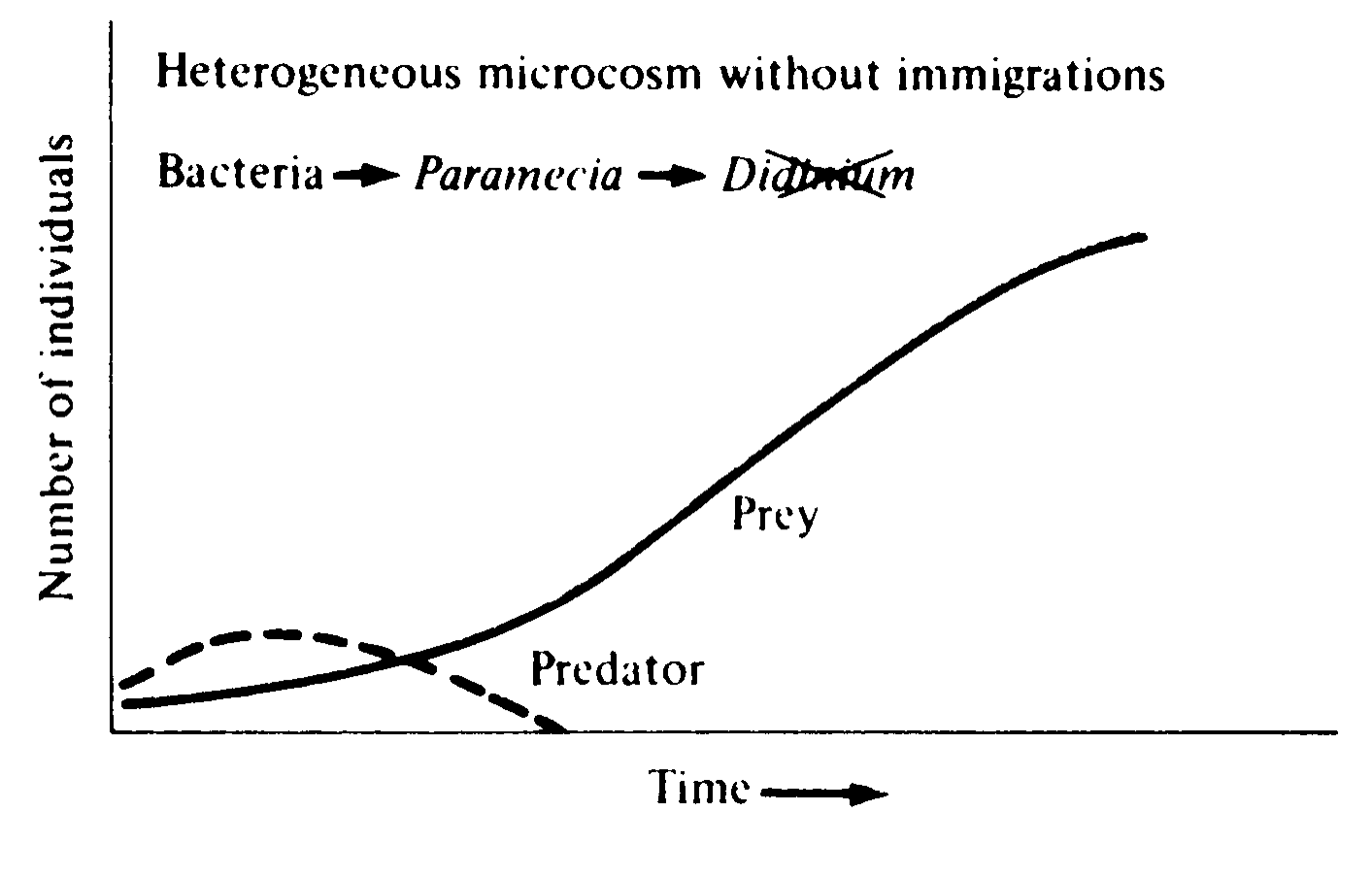 Georgy F. Gause
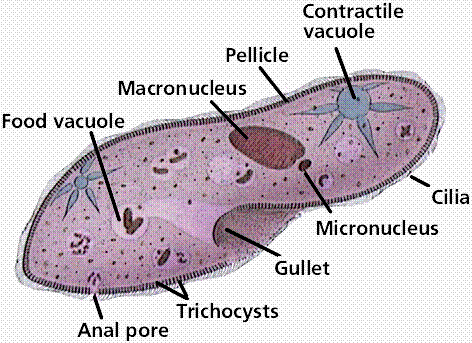 Didinium
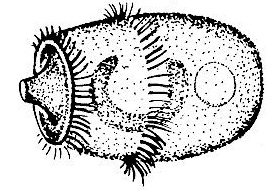 Paramecium
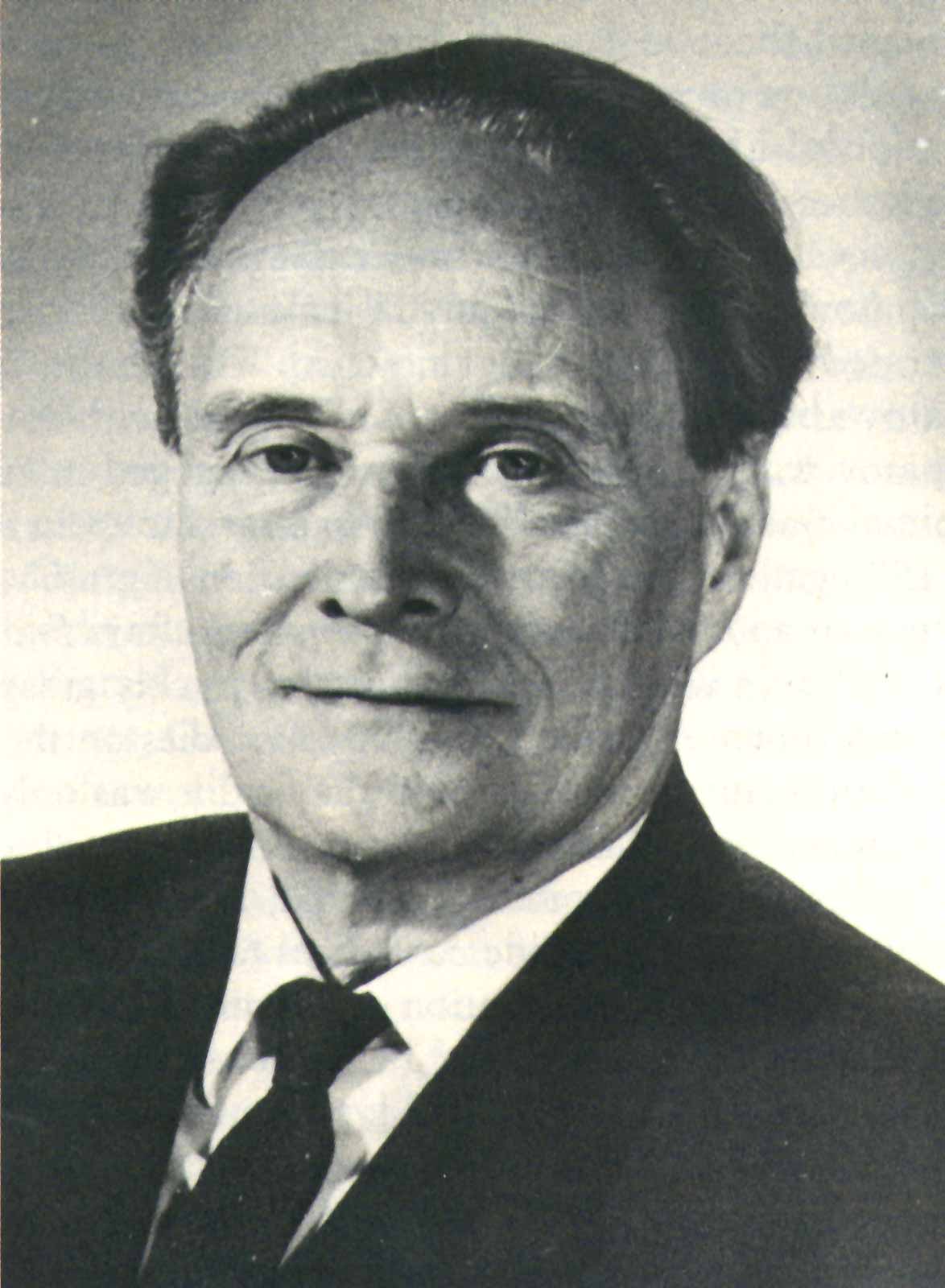 Predator-Prey Experiments
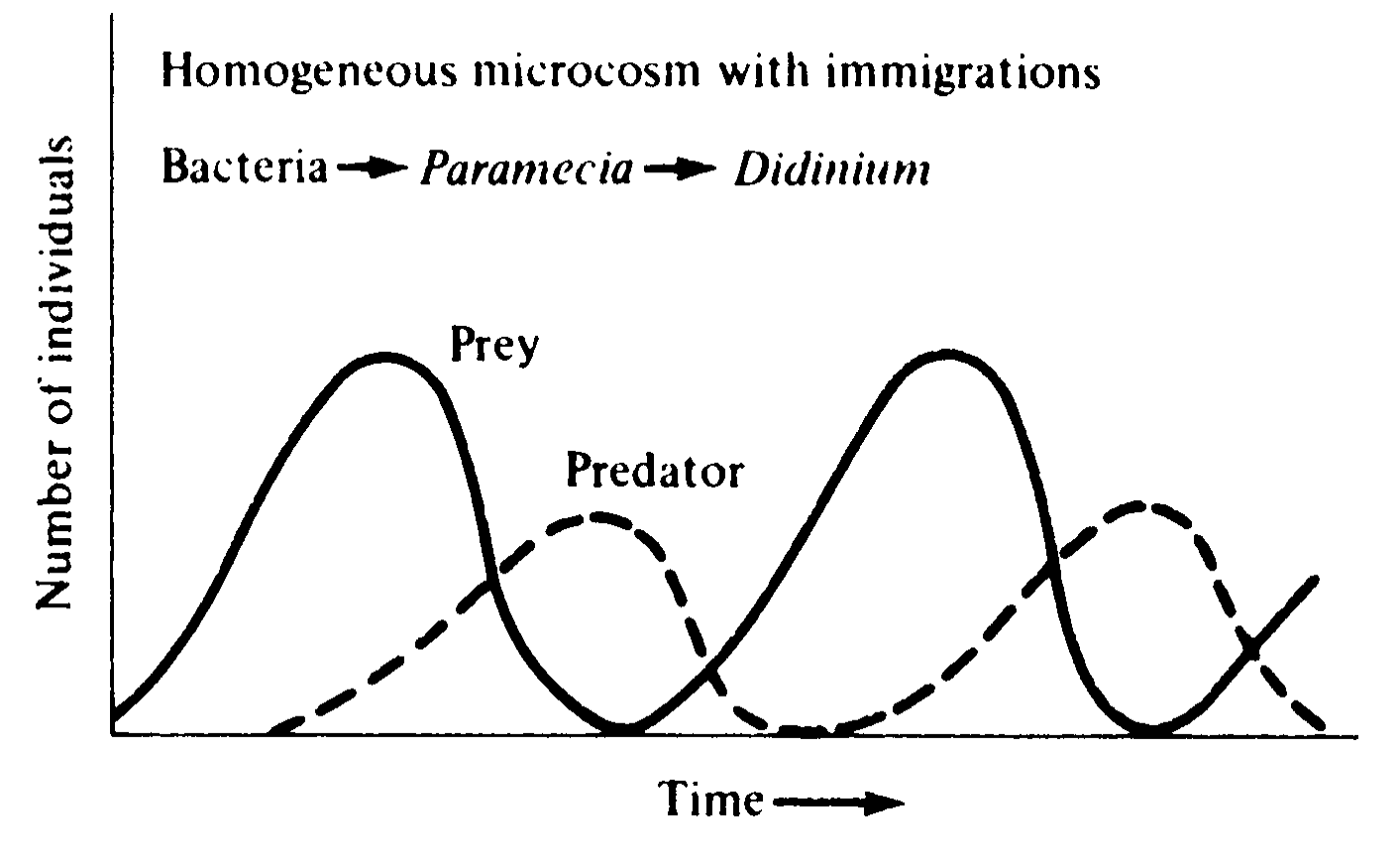 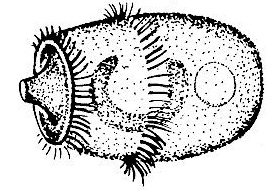 Georgy F. Gause
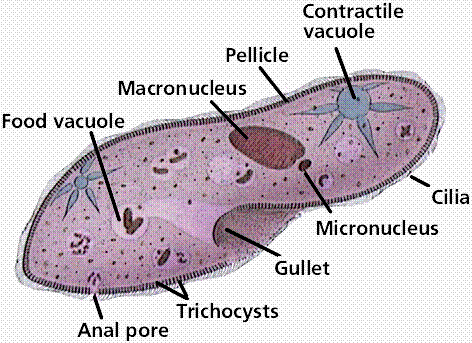 Lotka-Volterra 		     Predation Equations		 				N1  N2 = Contacts               coefficients of predation,  p1  and p2 		 dN1  /dt   =   r1  N1   –  p1  N1  N2       dN2  /dt   =   p2  N1  N2   –  d2  N2		No self damping (no density dependence)		 dN1  /dt = 0  when  r1  = p1  N2   or N2  =  r1  / p1 	 dN2  /dt = 0  when  p2  N1  = d2   or N1  = d2  / p2
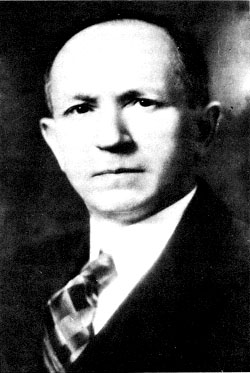 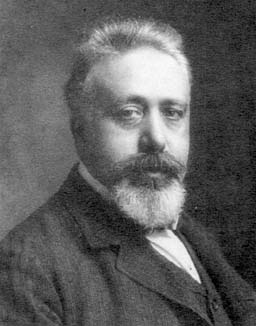 Alfred J. Lotka
Vito Volterra
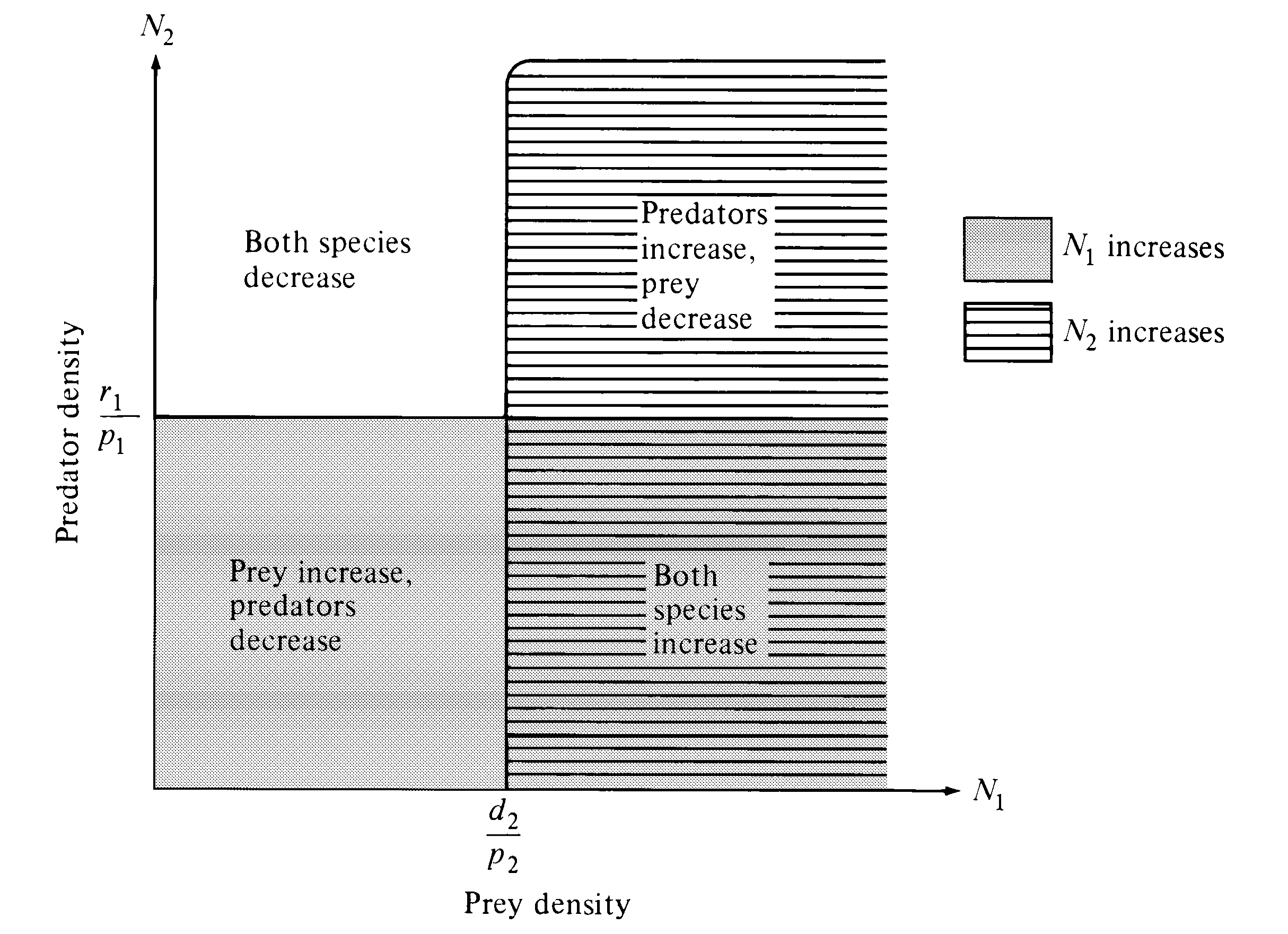 Neutral Stability
(Vectors spiral
in closed loops)
o
Prey self damping
o
dN1  /dt   =  r1  N1   –  p1 N1  N2 –  r1 K1/N12  dN2  /dt   =  p2  N1  N2   –  d2  N2
o
r1/K1
dN1 /dt = 0   r1 = p1 N2 or N1*  = – r1 K1/ N1 
dN2 /dt = 0  p2 N1  = d2   or N1*  = d2
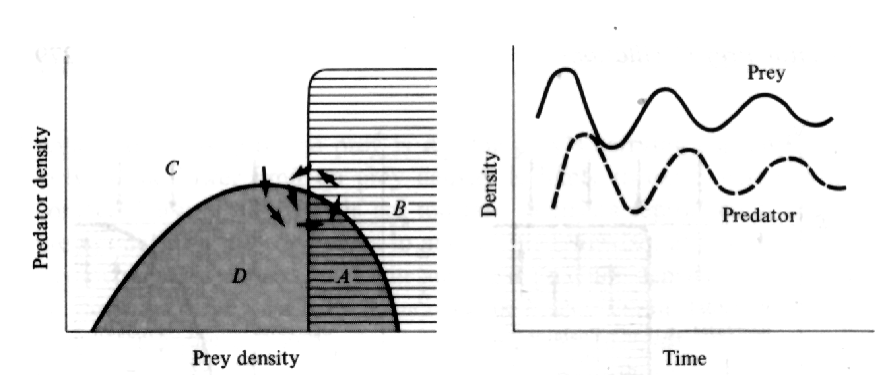 Vectors spiral
    inwards
   (Damped
 Oscillations)
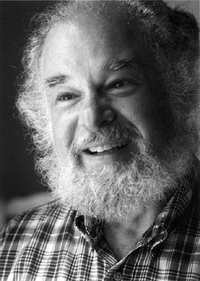 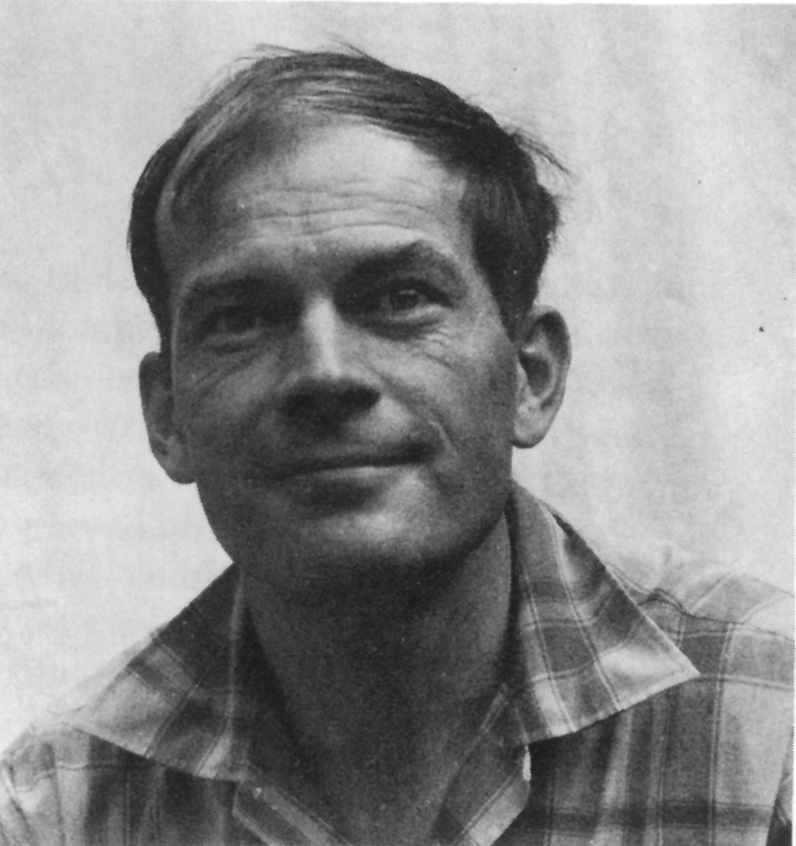 Why the prey isocline has a hump
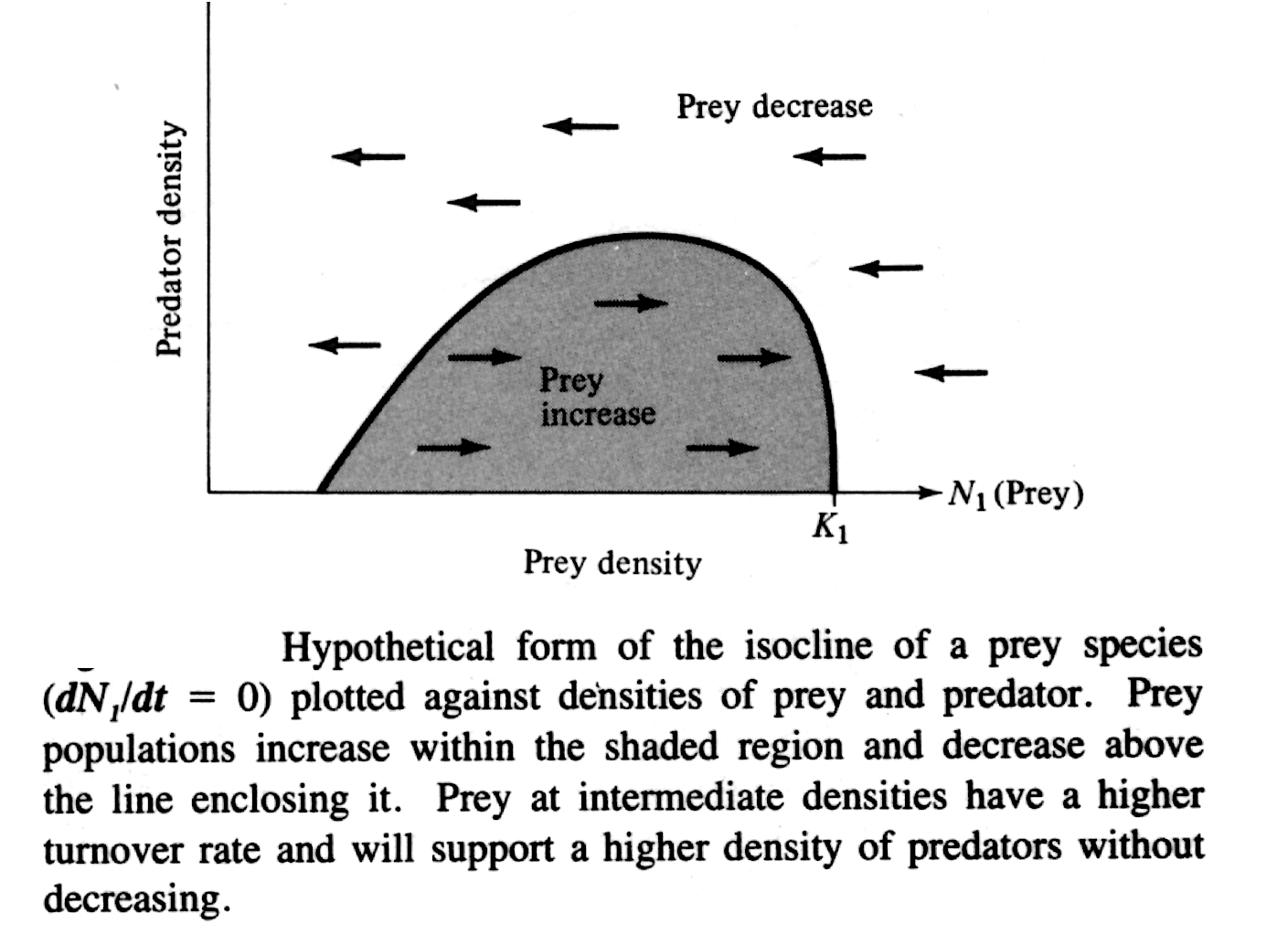 Robert MacArthur
Mike Rosenzweig
Optimal Yield
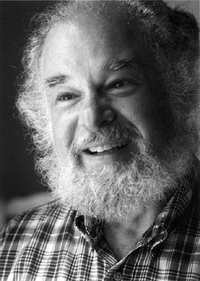 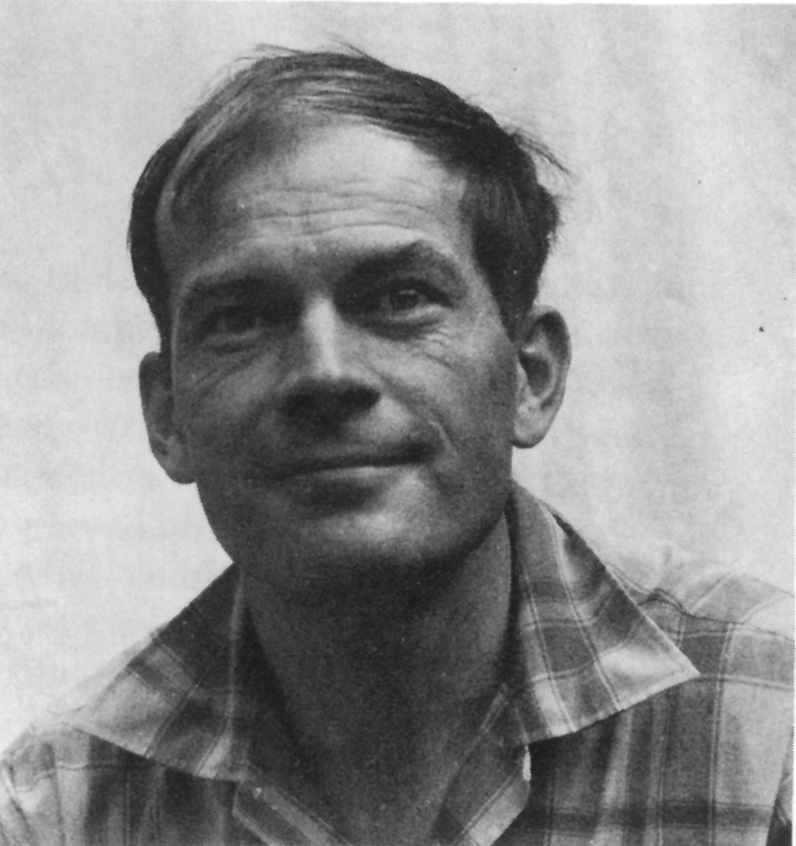 Predator isoclines
Robert MacArthur
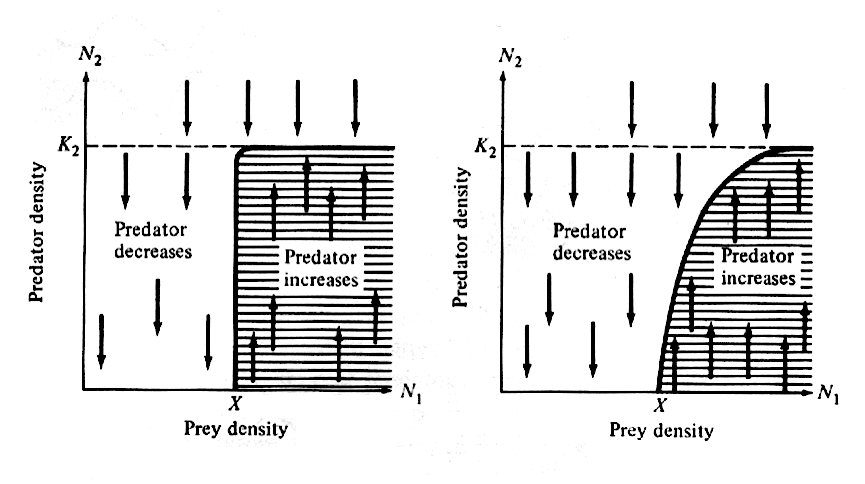 Mike Rosenzweig
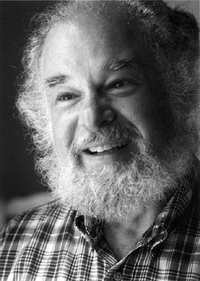 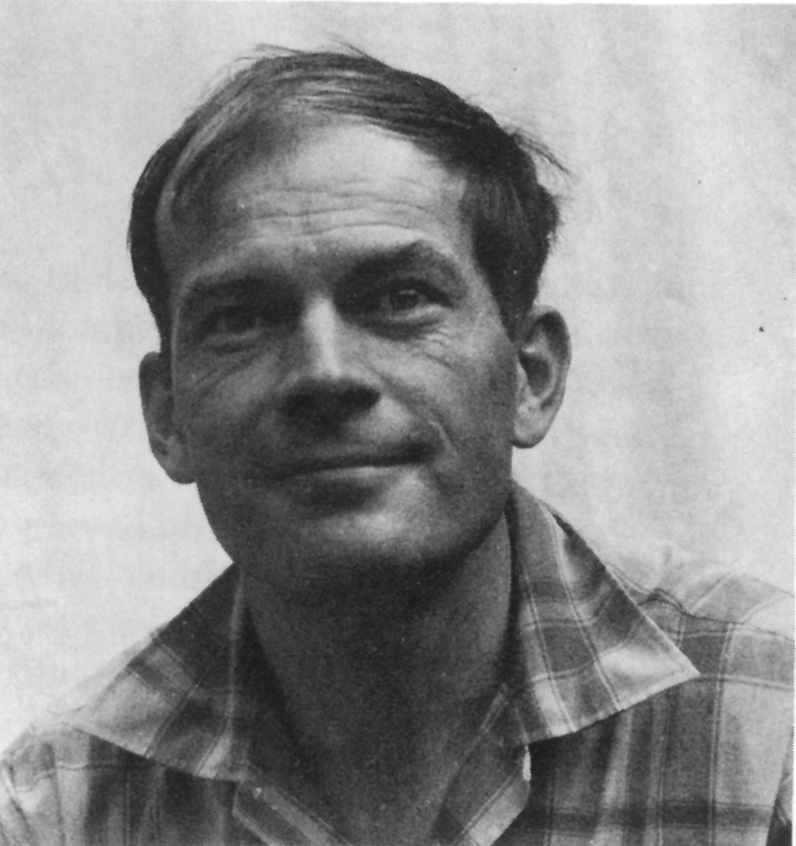 Superimposed prey and predator isoclines
<—Mike Rosenzweig
Robert MacArthur —>
Moderately efficient predator
Neutral stability  — Vectors form a closed ellipse. 
Amplitude of oscillations remains constant.
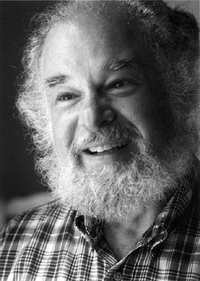 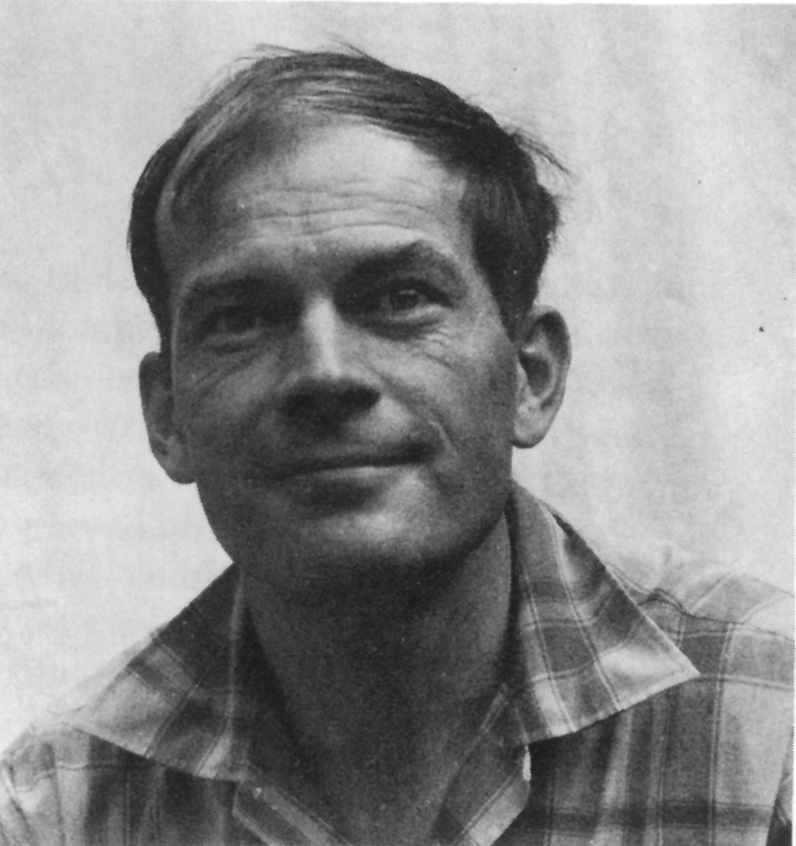 Superimposed prey and predator isoclines
<—Mike Rosenzweig
Robert MacArthur —>
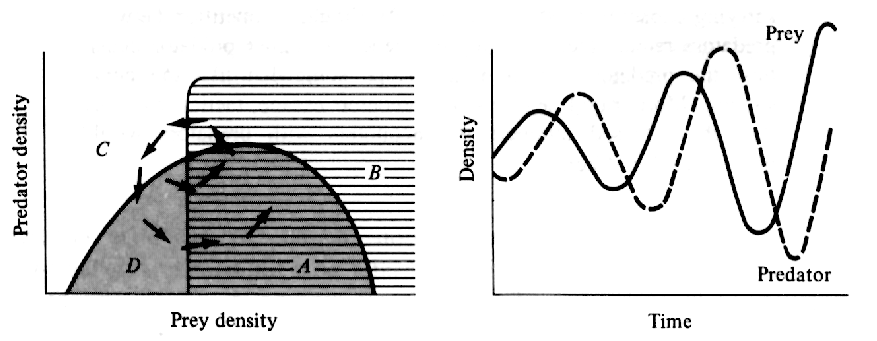 Unstable — extremely efficient  predator
Vectors spiral outwards until a Limit Cycle is reached
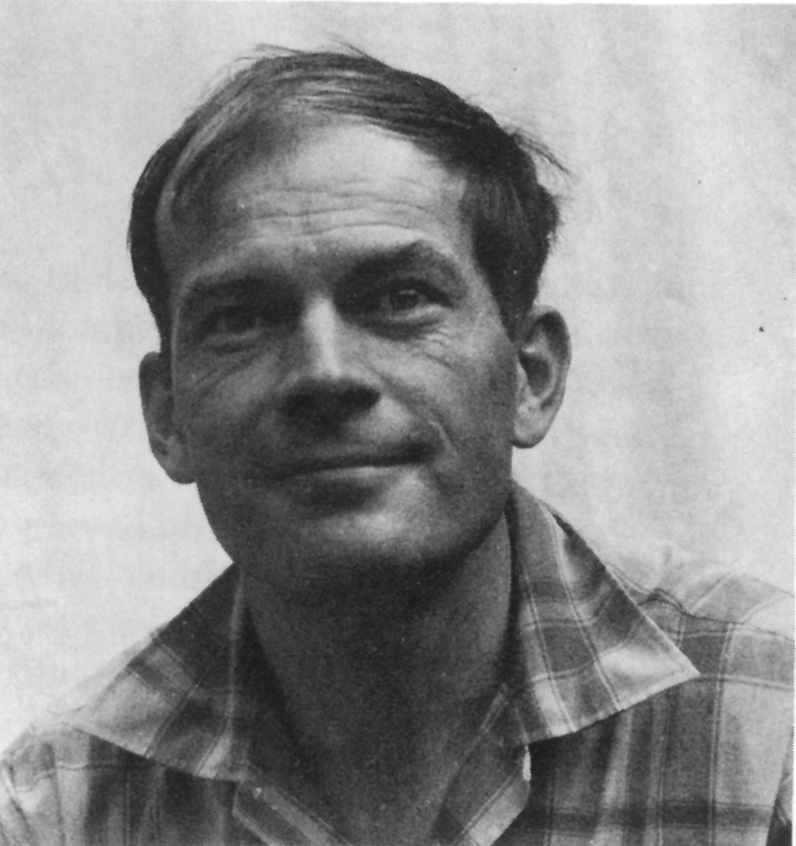 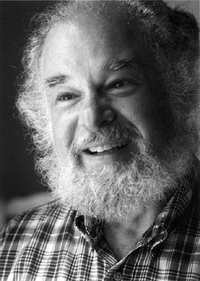 Superimposed prey and predator isoclines
<—Mike Rosenzweig
Robert MacArthur —>
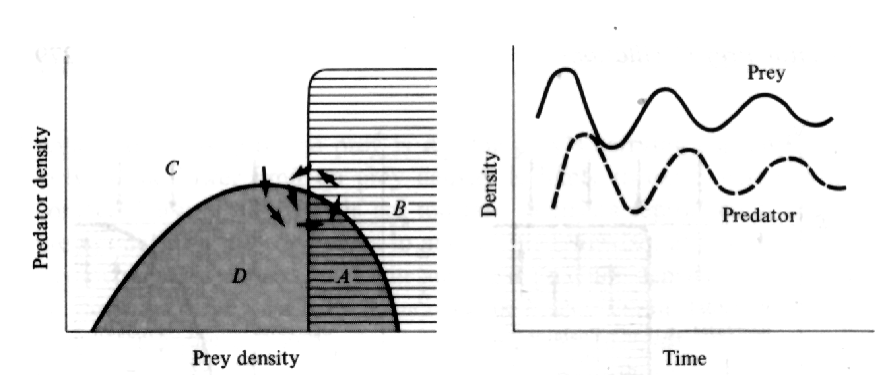 Damped Oscillations — inefficient  predator
Vectors spiral inwards to stable equilibrium point
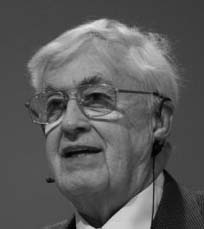 Functional response = rate at which 
Individual predators capture and eat 
more prey per unit time as prey density 
increases
C. S. Holling
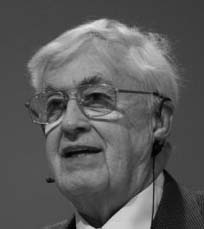 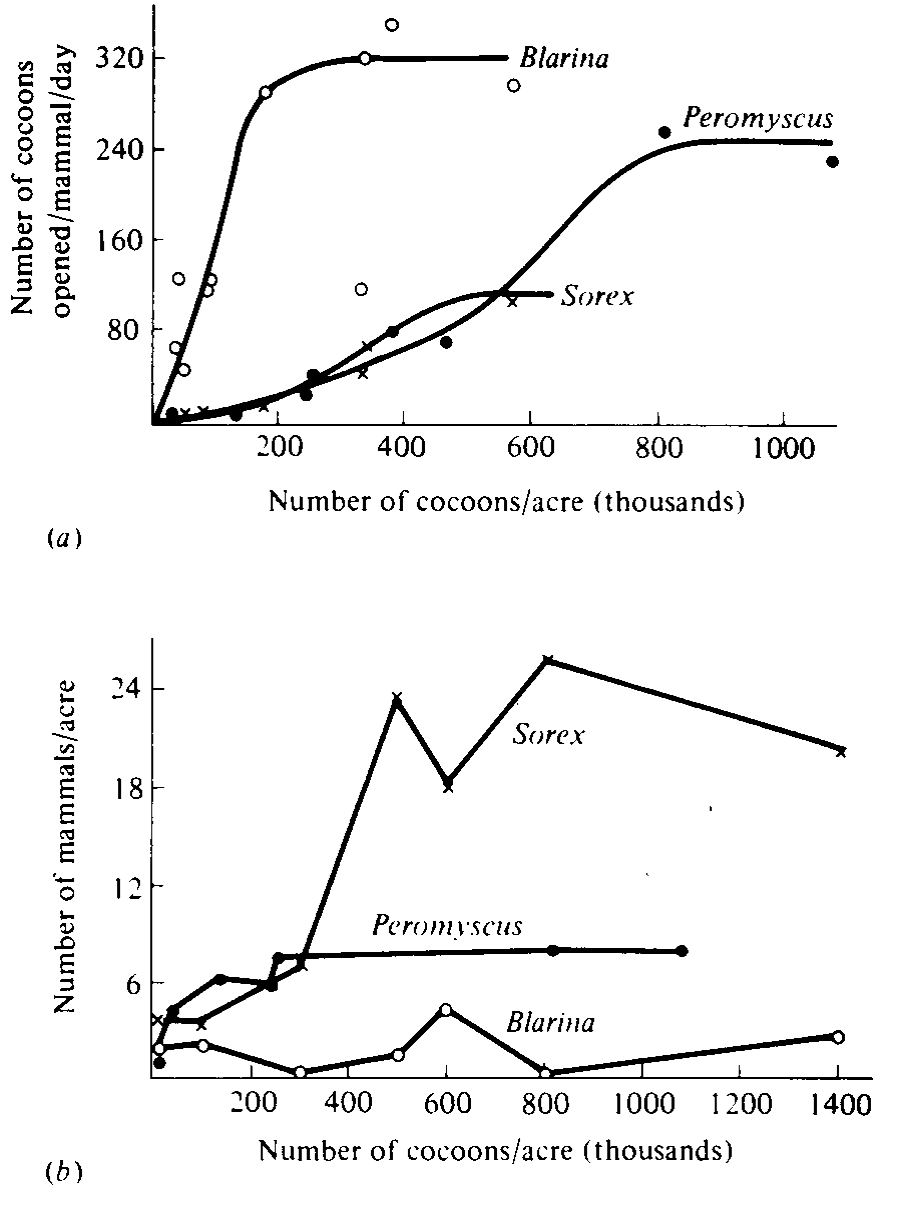 Numerical response = increased prey density raises the predator’spopulation size and a greater number of predators consume 
An increased number of prey
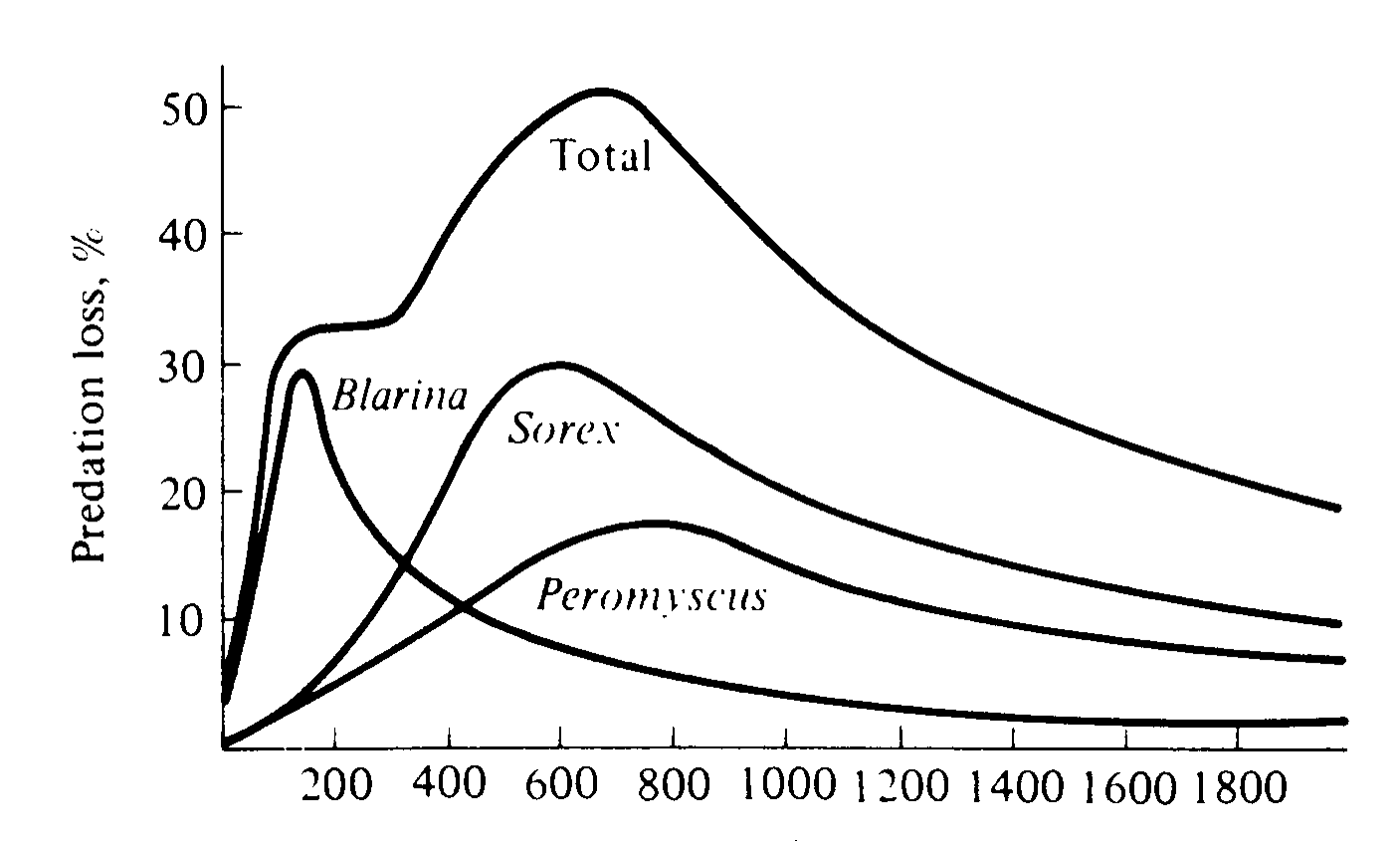 Gause’s Paramecia x Didinium ExperimentsLotka-Volterra Predation Equations: N1  N2 = Contacts 	two coefficients of predation,  p1 and p2  plus r1 and d2		 dN1  /dt   =   r1  N1   –  p1  N1  N2        dN2  /dt   =   p2  N1  N2   –  d2  N2		No self damping N2 terms (no density dependence)		 dN1  /dt = 0  when  r1  = p1  N2   or N2  =  r1  / p1 	 dN2  /dt = 0  when  p2  N1  = d2   or N1  = d2  / p2Neutral Stability, Limit CyclePredator destabilizing, Prey RefugesFunctional and Numerical Responses
Adding Prey self-damping stabilizes
Prey-Predator isocline analyses
Predator efficiency, Prey escape ability
Prey refuges, coevolutionary race
Predators usually destabilizing
Predator Switching, frequency dependence, stabilizes
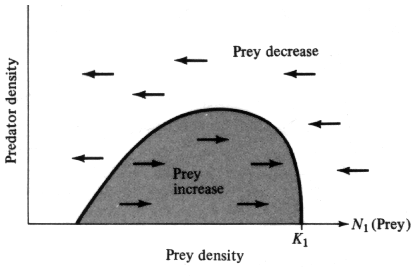 Prey Isocline Hump
Efficient Predator —> unstable
Inefficient Predator —> stable
Predator Switching, frequency dependence, stabilizes
“Prudent” Predation and Optimal Yield
Feeding territories
Consequence of senescence
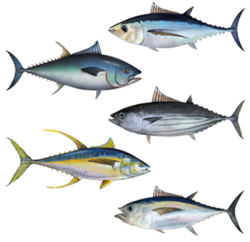 Predator Escape Tactics	Aspect Diversity	Cryptic coloration (countershading)	Disruptive coloration	Flash coloration	Eyespots, head mimicry	Warning (aposematic) coloration 	Alarm signals	Hawk alarm calls	Selfish callers	Plant secondary chemicals
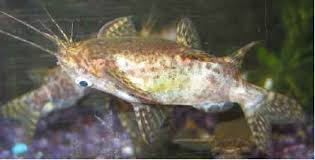 Upside-Down Catfish
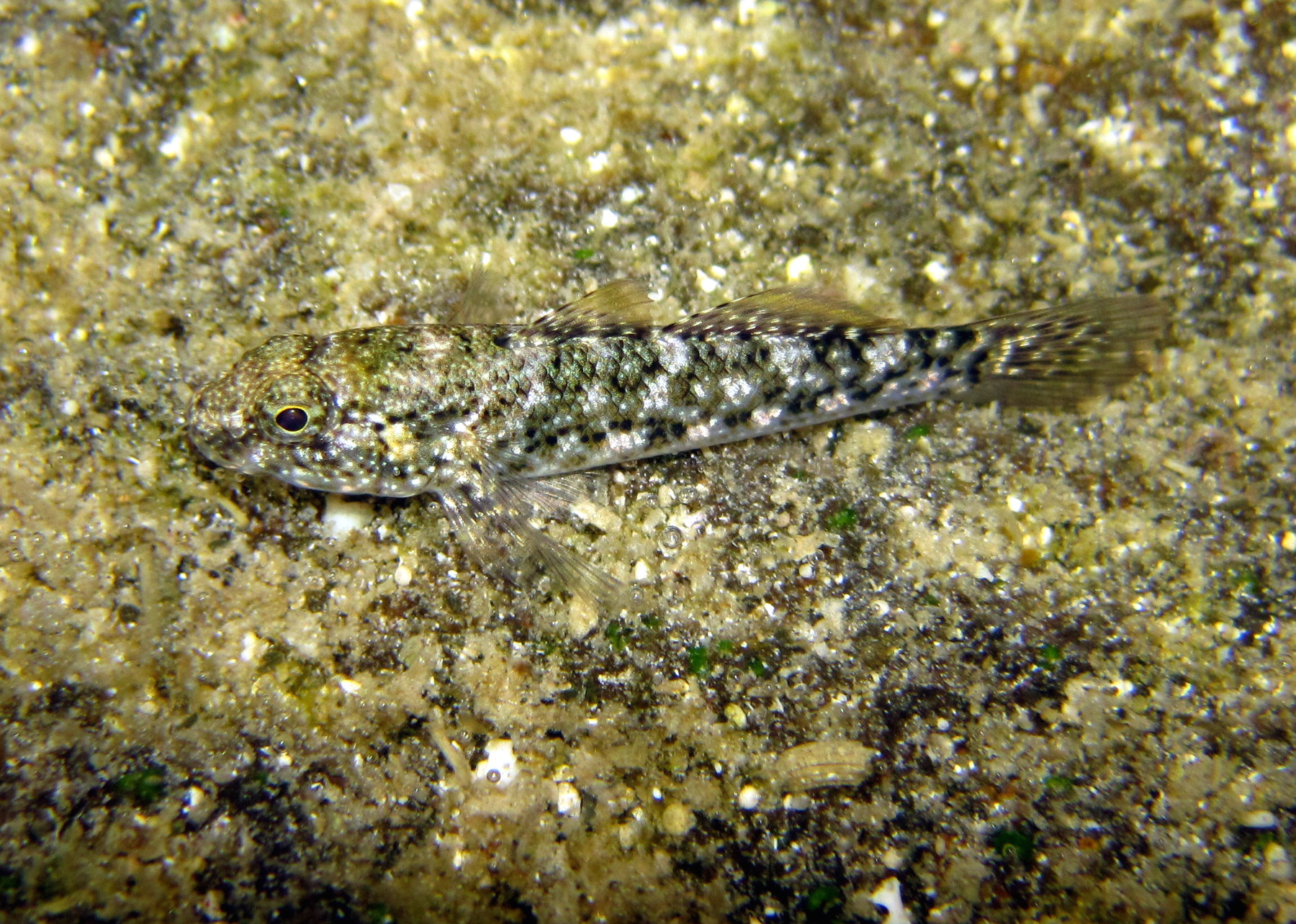 Aspect Diversity
   in Tide Pools

  Cottid Fish <—

      Shrimp —>
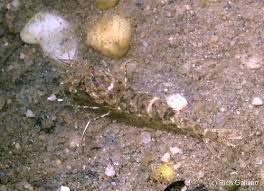 Secondary Chemical
  Defenses of Plants
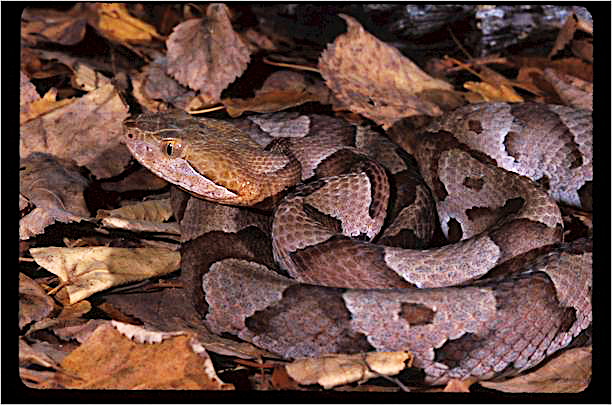 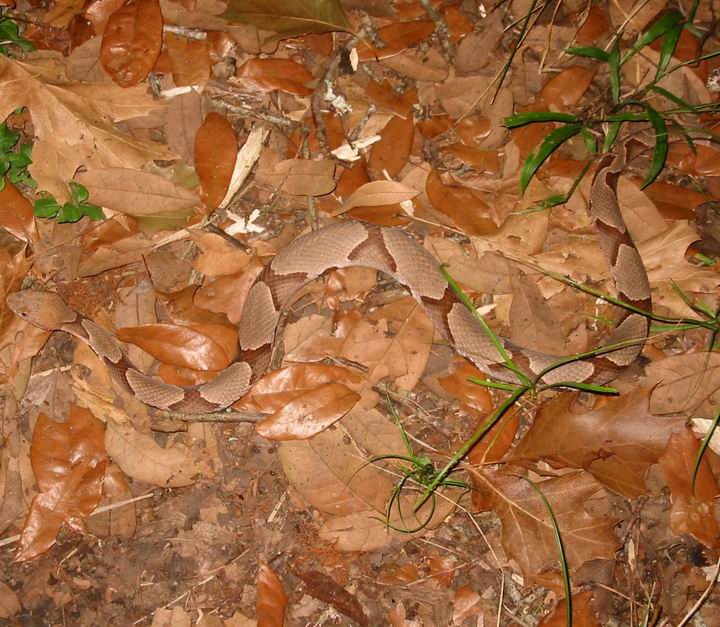 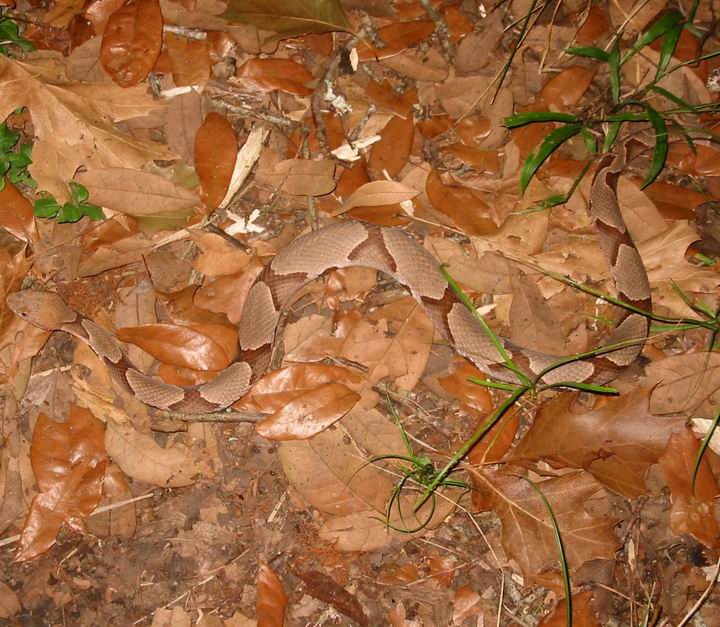 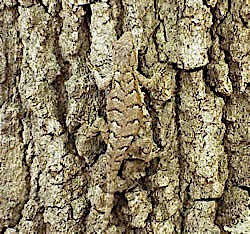 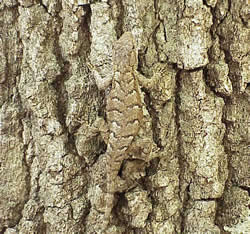 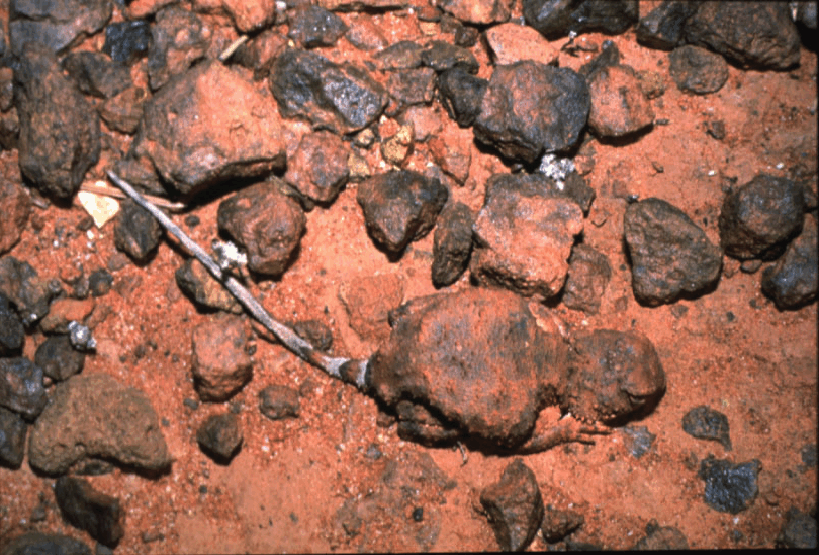 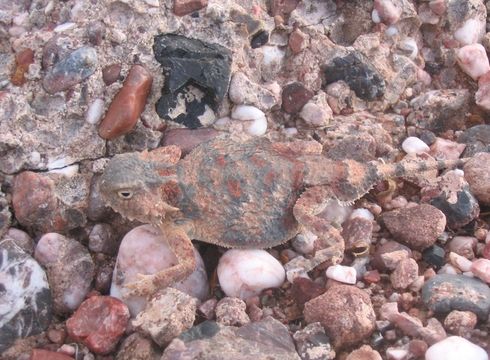 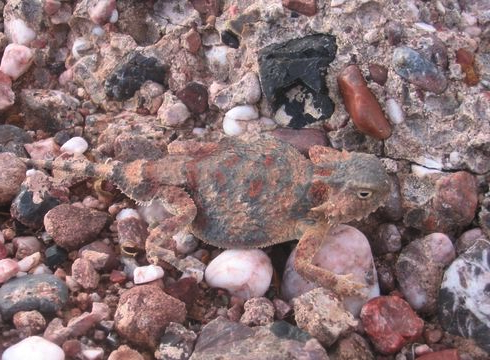 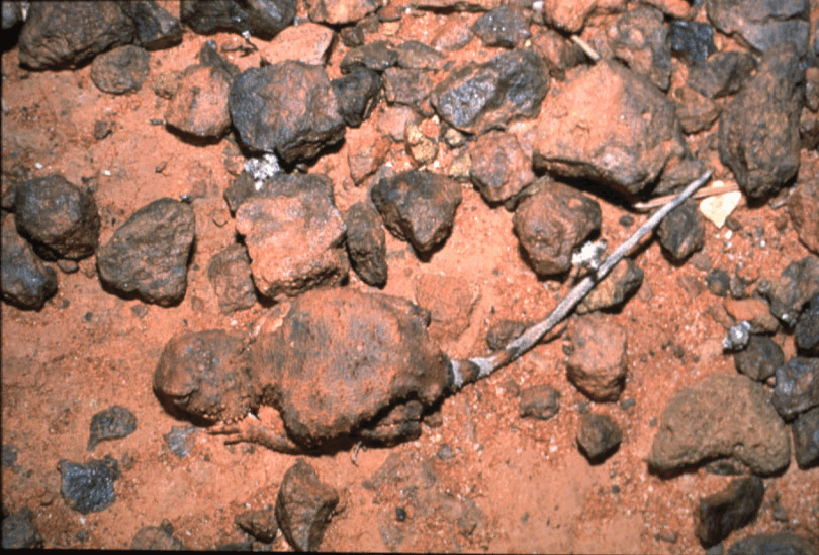 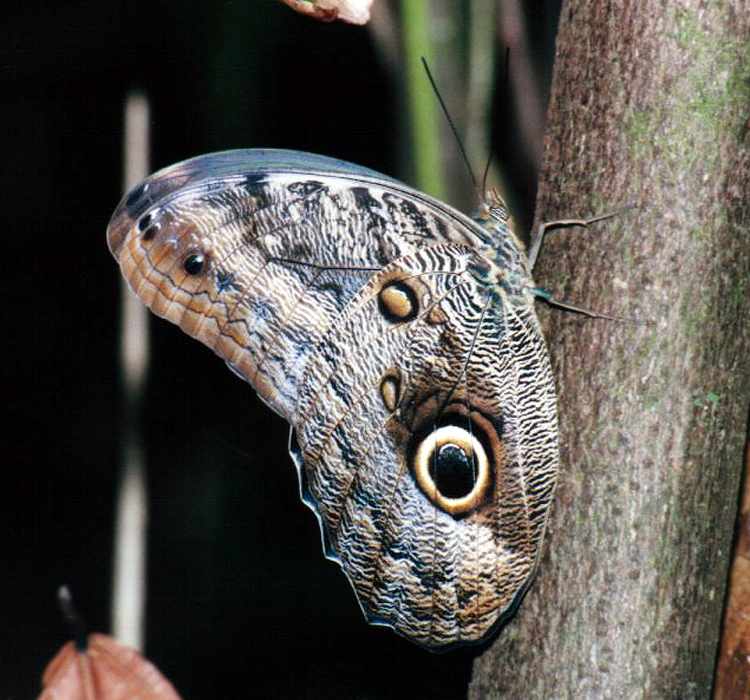 Calligo owl butterfly
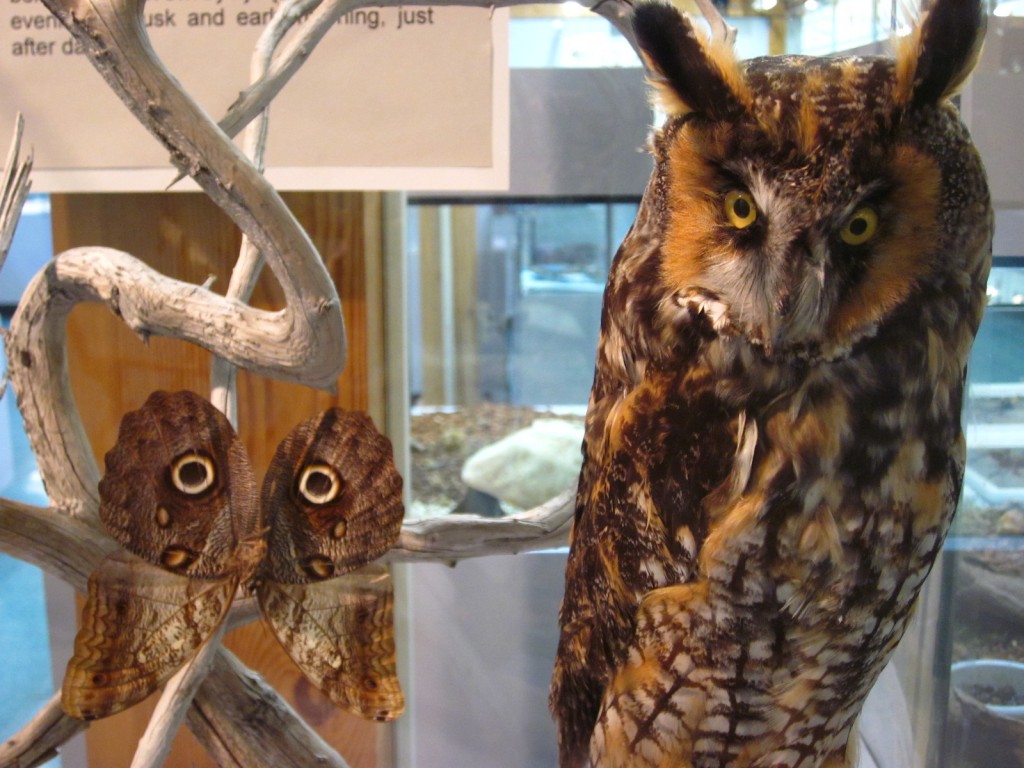 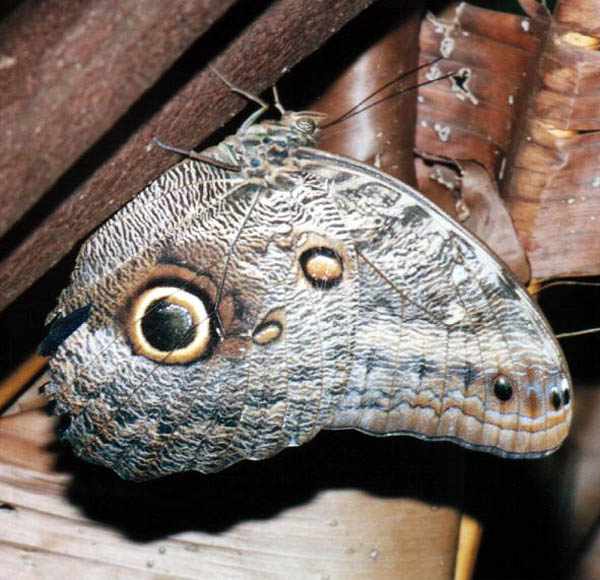 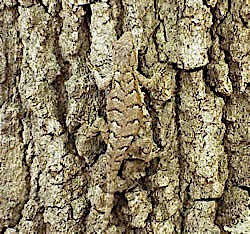 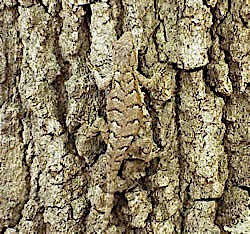 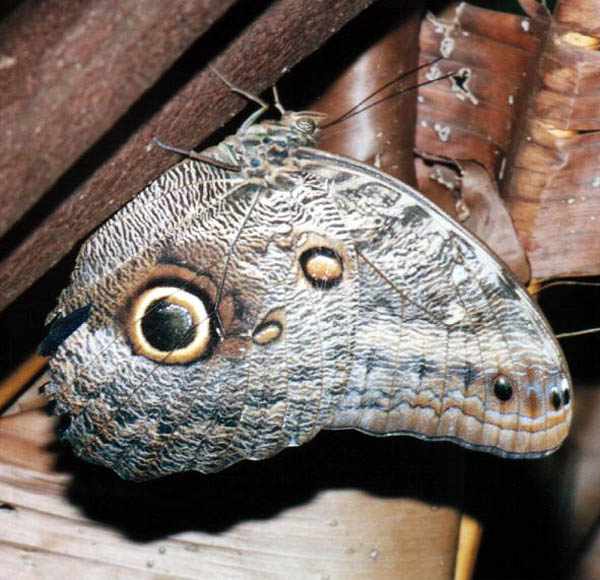 Head Mimicry
     Papilio caterpillar
     Pit Viper caterpillar
     DeVries Snake head
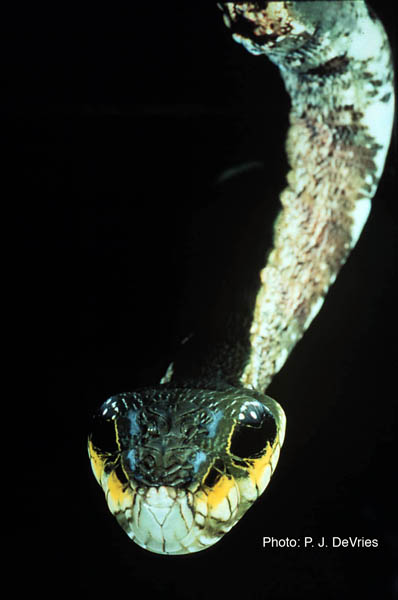 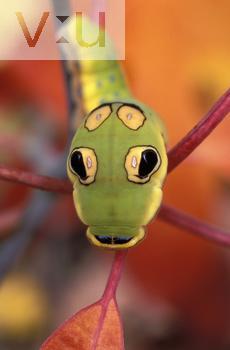 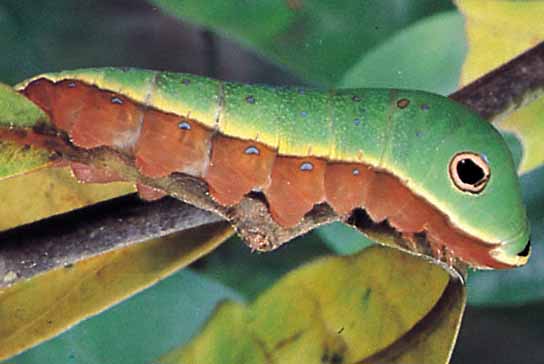 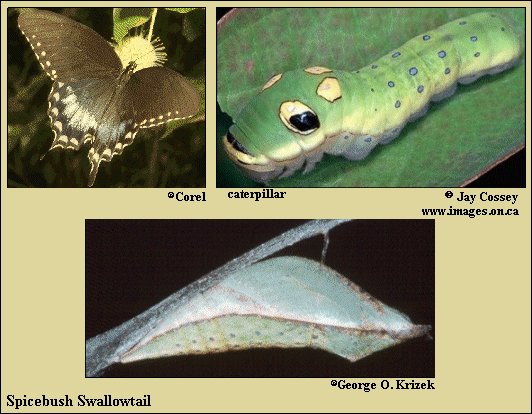 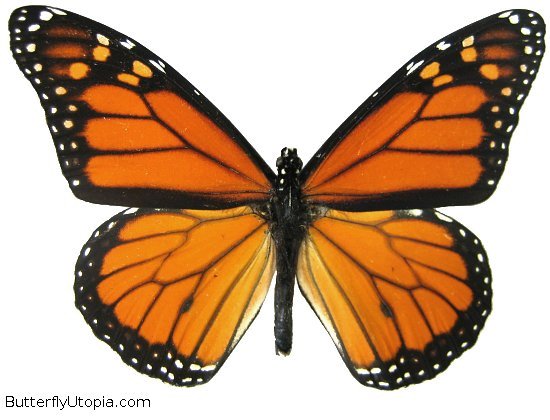 Batesian Mimicry
Viceroy
(Mimic)
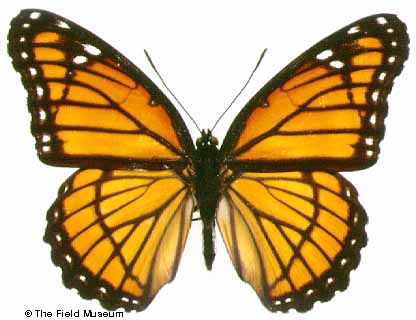 Monarch
(Model)
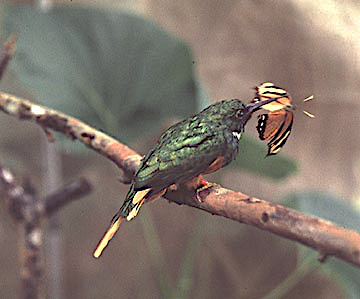 Rufous-tailed Jacamar
Galbula ruficauda
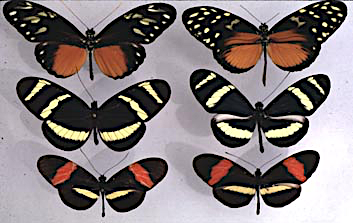 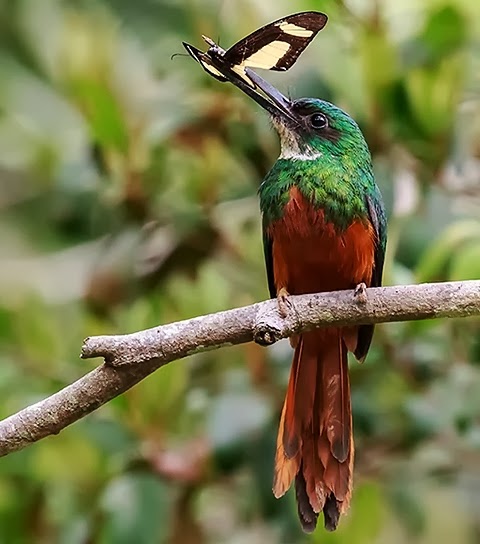 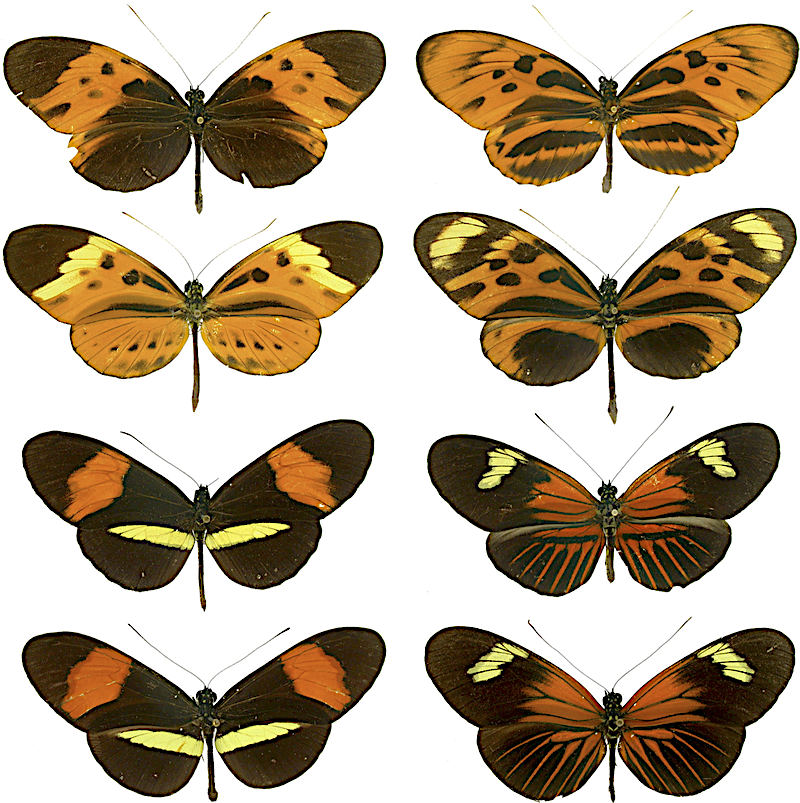 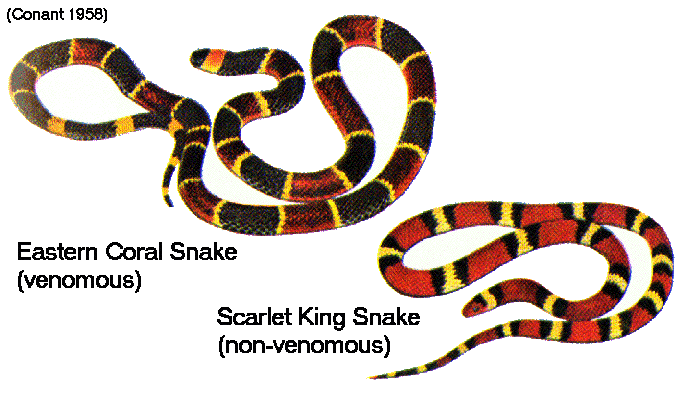 Batesian Mimicry
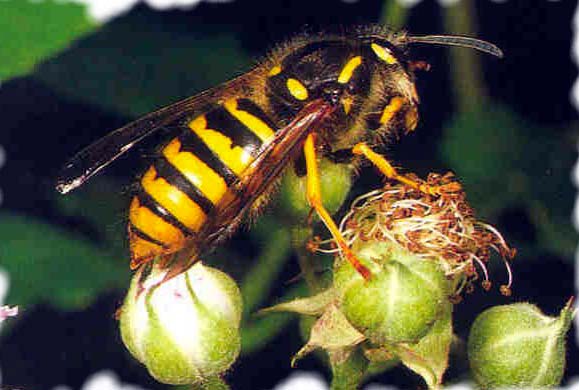 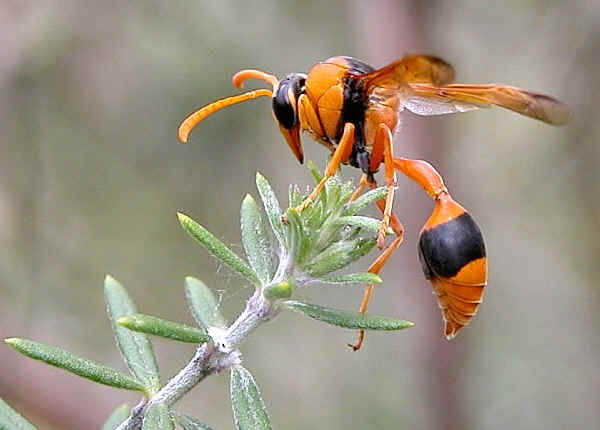 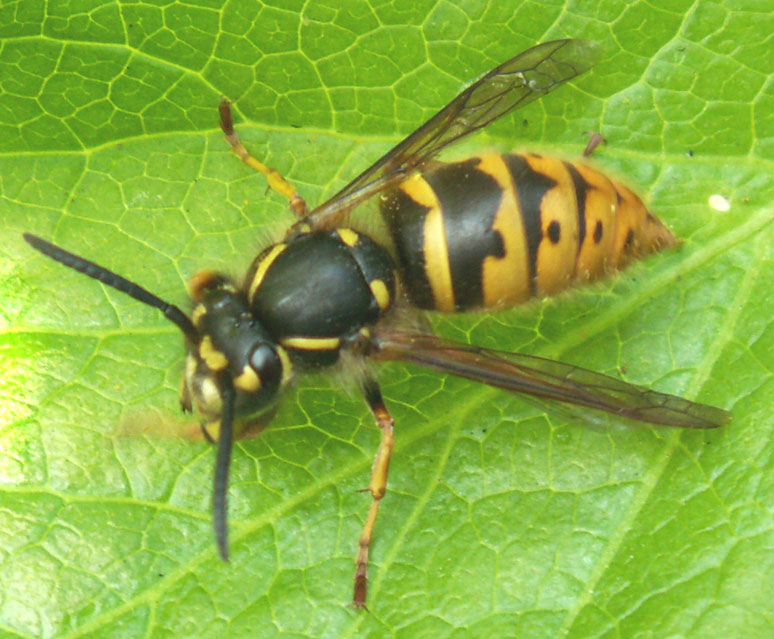 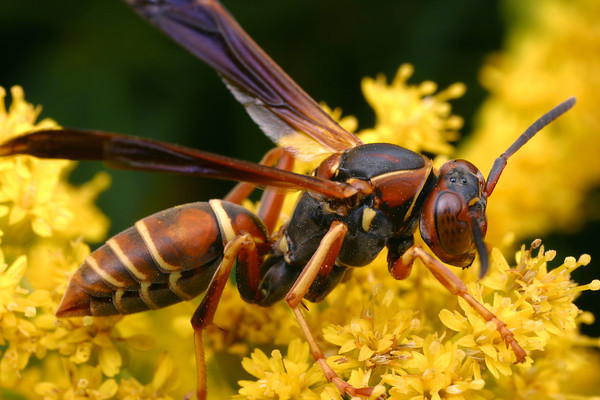 Mullerian Mimicry
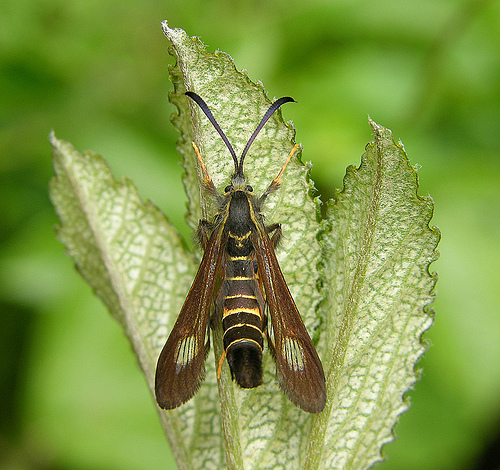 Batesian Mimicry
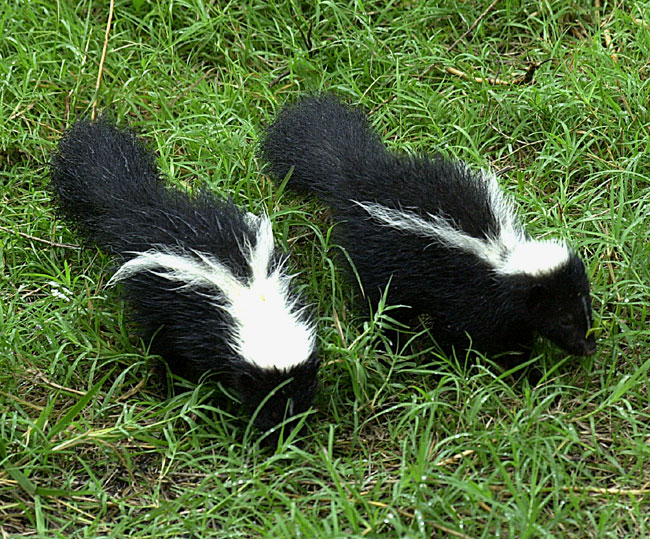 Aposematic (“stay away”) Warning coloration
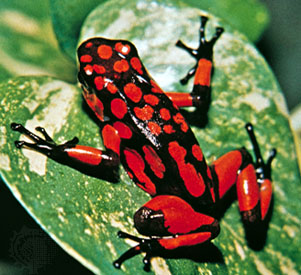 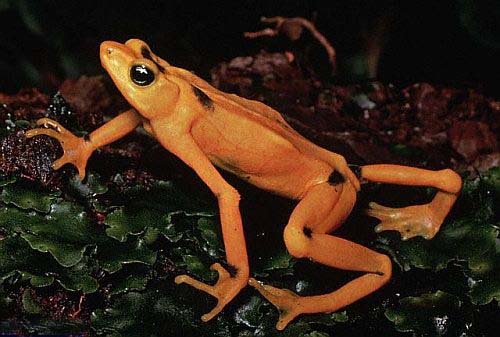 Dendrobatid Frogs
Aposematic (“stay away”) Warning coloration
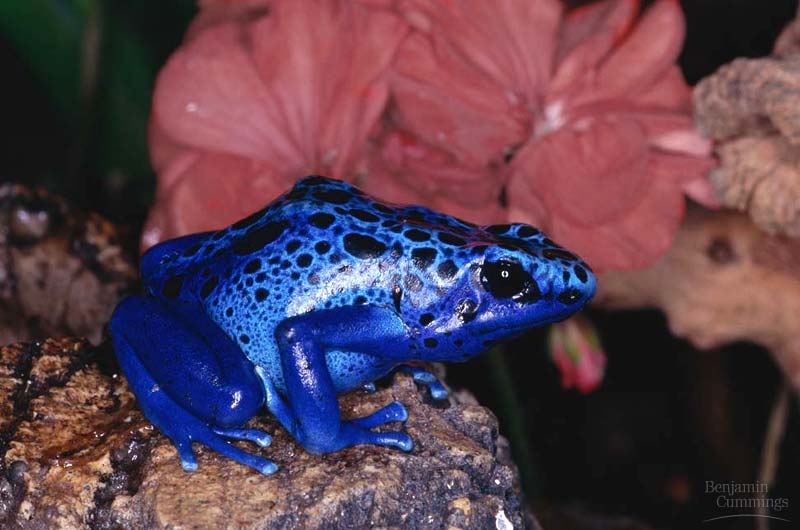 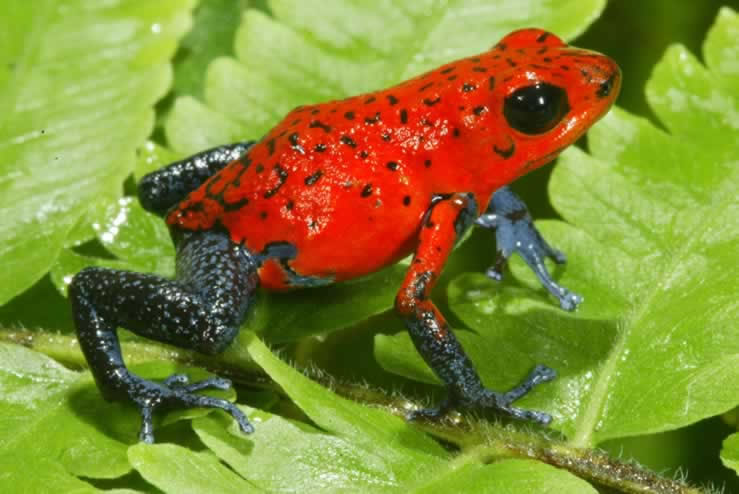 Parasitism            > Commensalism         > Mutualism(+, –)     <                (+, 0)      <               (+, +)Host-Altered BehaviorEvolution of VirulenceBiological Control
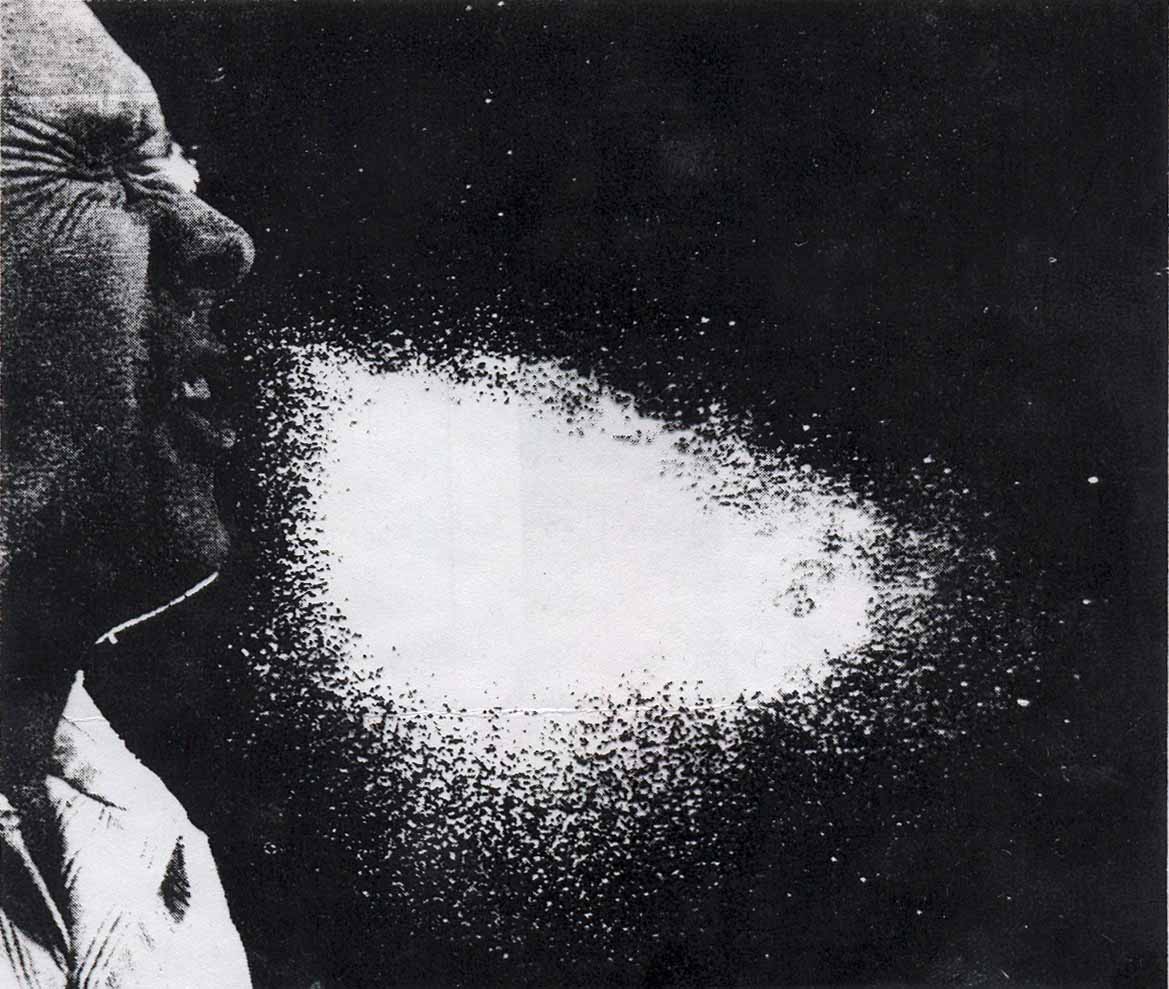 Parasitism
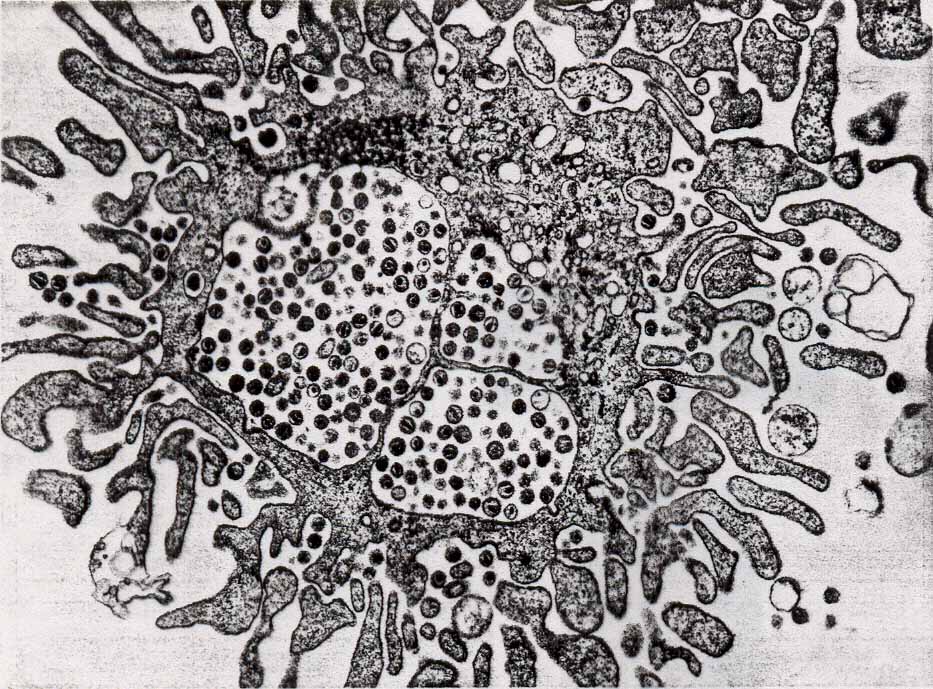 HIV
Virions
1. Physiological dependence on host    most parasites are highly specialized    many have complex life cycles with    intermediate and final hosts    challenge: how to infect new hosts?2. Higher reproductive potential than host   (high fecundity necessary for dispersal)3. Parasites can kill highly infected hosts    but typically do not — allow host to live4. Infection produces an overdispersed      distribution of parasites among hosts
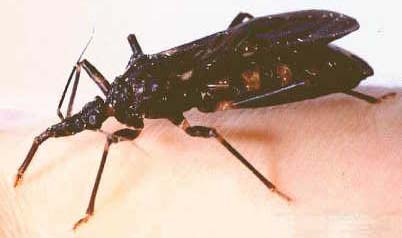 Parasite ExamplesAssassin bugs (Triatoma)Chagas’ disease, Malaria, Zika VirusTapeworms (Cestodes)Cholera (Shigella) transmission via dysenteryToilet seats, elevator buttons, shopping carts...Molecular mimicry“eclipsed antigens” resemble host antigens hence do not elicit formation of host antibodiesMajor Histocompatibility Complex (MHC)Trypanosoma  shed coats, change antigensFilariasis Elephantiasis (blocked lymph nodes,    nematode worms carried by mosquitos)
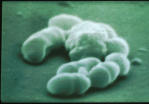 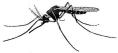 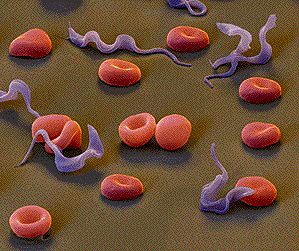 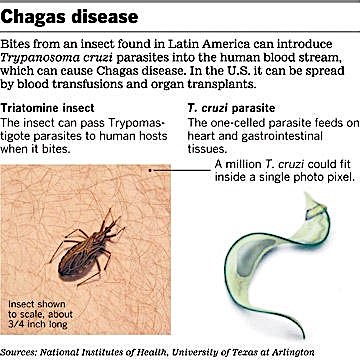 Assassin bugs (Triatoma), contact, blood sucking, Chagas’s Disease
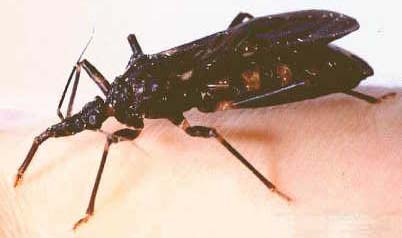 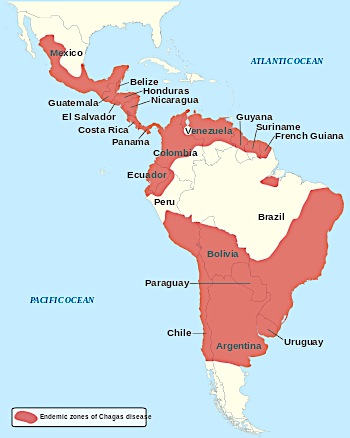 Triatoma
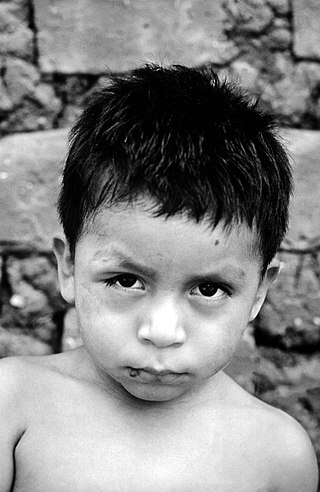 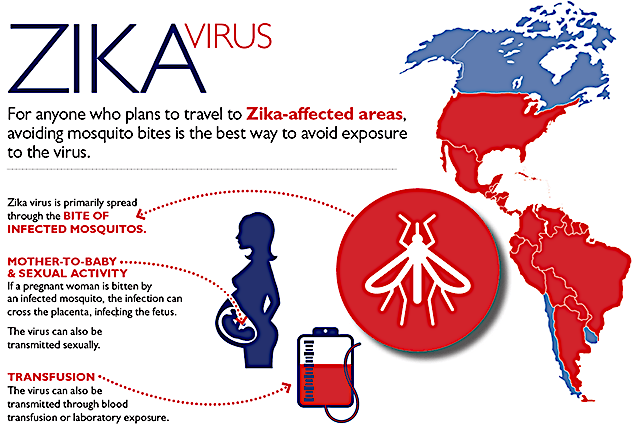 Microbiome, antibiotics, Germs R us, appendix =“bomb shelter”
Challenges facing Parasites, hosts as islands, how to infect new ones?
Host specificity, high fecundities, exploitation of vectors (mosquitoes)
Intermediate and final hosts, host altered behavior (rabies, etc.)
Assassin bugs (Triatoma), contact, blood sucking, Chagas’s DiseaseMalaria (Plasmodium), fever
Tapeworms (Cestodes), Nematodes (roundworms)
Cholera (Shigella) transmission via dysentery, water borne
Toilet seats, elevator buttons, door knobs, shopping carts...etc.
Getting into and out of a public restroom safely
Molecular mimicry: “eclipsed antigens” resemble host antigens       hence do not elicit formation of host antibodiesMajor Histocompatibility Complex (MHC), identity of self, immune response 
Trypanosoma  shed coats, change antigensFilariasis Elephantiasis (lymph nodes blocked by nematodes carried by mosquitoes)
Botflies
Dracunculus medinensis, caduceus symbol of medicine
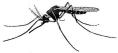 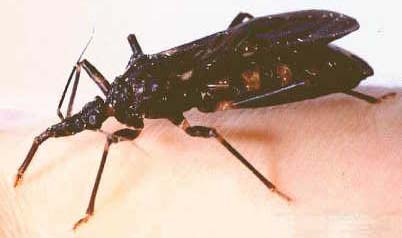 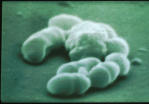 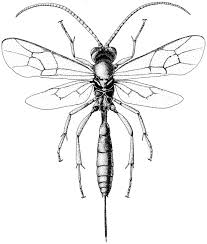 Evolution of Virulence (benign parasites allow hosts to live)
Host altered behaviorRabies virus — rabid animals bite, passes on virus to new host
Lancet fluke Trematode Dicrocoelium dentriticumCercaria —>  Metacercariae encyst on ant’s brainSheep ingest an ant and get infectedStarlings, Pill bugs, and AcanthocephalansDucks, Amphipods, and AcanthocephalansSTDs ——> increased sexual activity?
Ectoparasites (fleas, ticks, lice), endoparasites
Social parasites (thievery, brood parasitism)
Parasitoids: Ichneumonid wasps ————>  
Microparasites —> macroparasites —> parasitoids —> predator spectrum
    and many correlates thereof, such as relative sizes, rates of increase,
    number of parasites per host, virulence, stability, and ability to 
    regulate lower trophic level
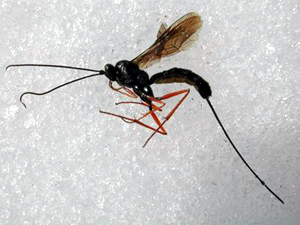 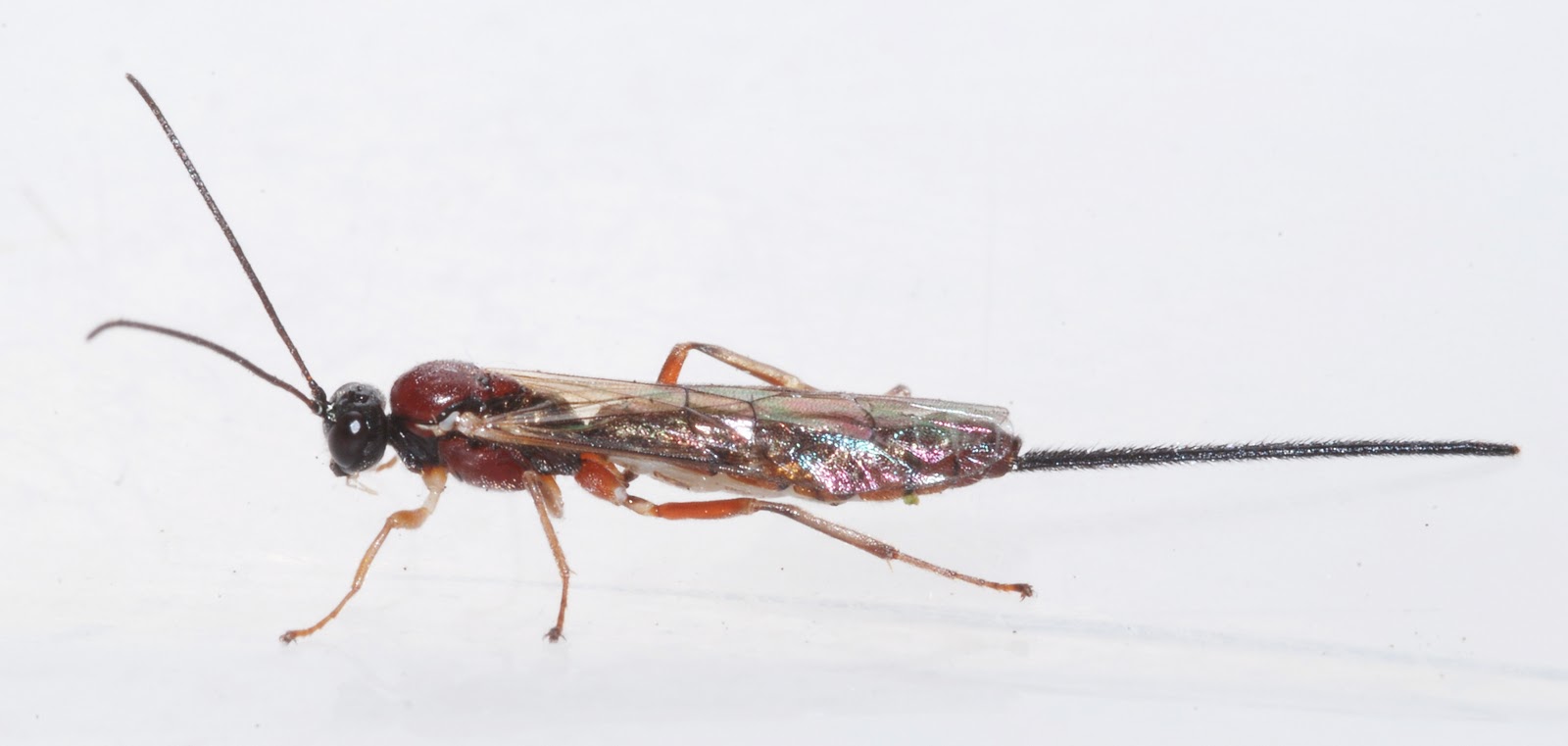 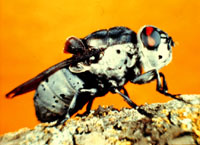 Botfly
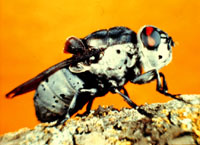 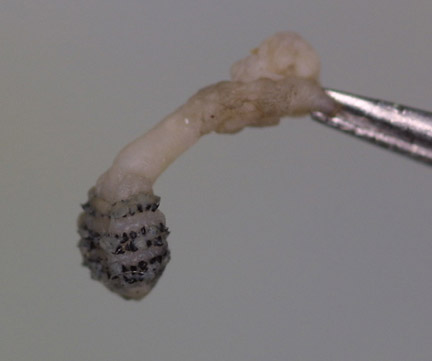 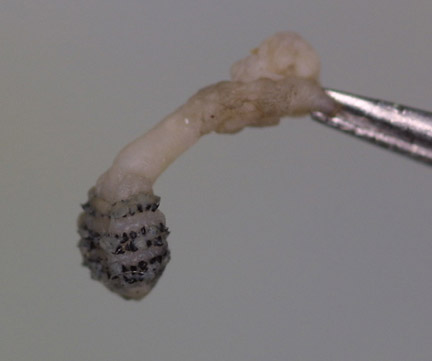 Botfly
Botfly larva
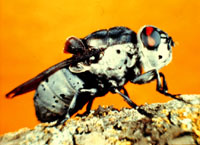 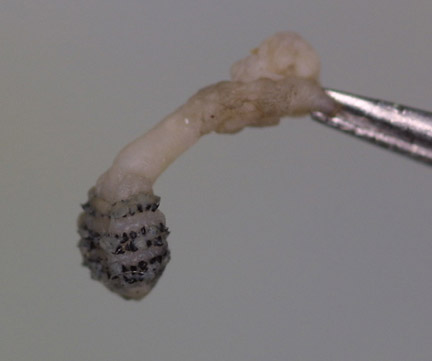 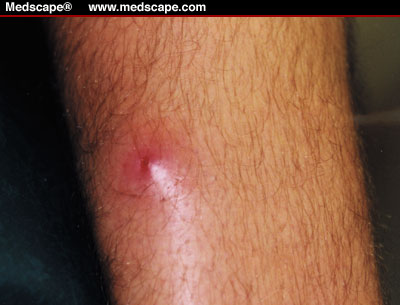 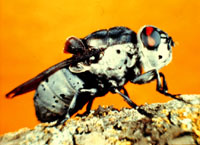 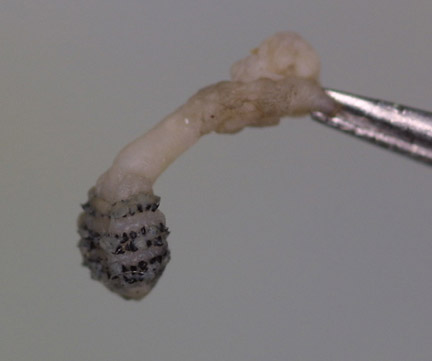 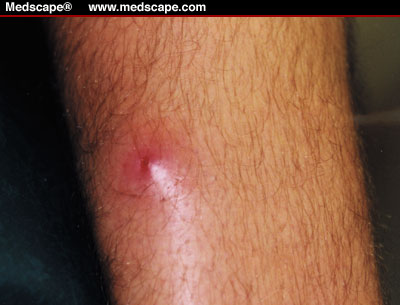 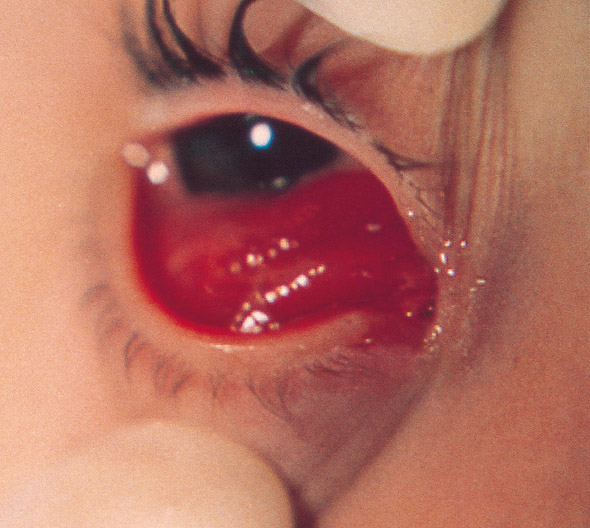 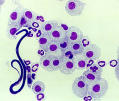 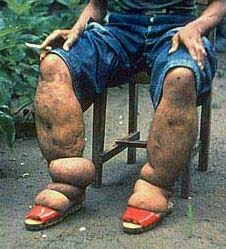 Filariasis Elephantiasis 
(blocked lymph nodes,nematode worms 
carried by mosquitos)
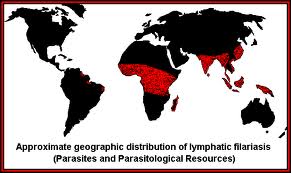 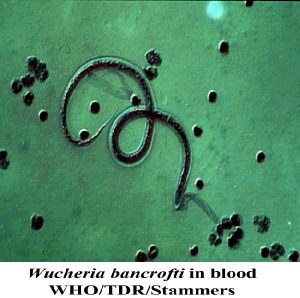 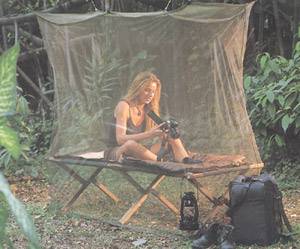 Filariasis Elephantiasis 
(blocked lymph nodes,nematode worms 
carried by mosquitos)
Zika Virus
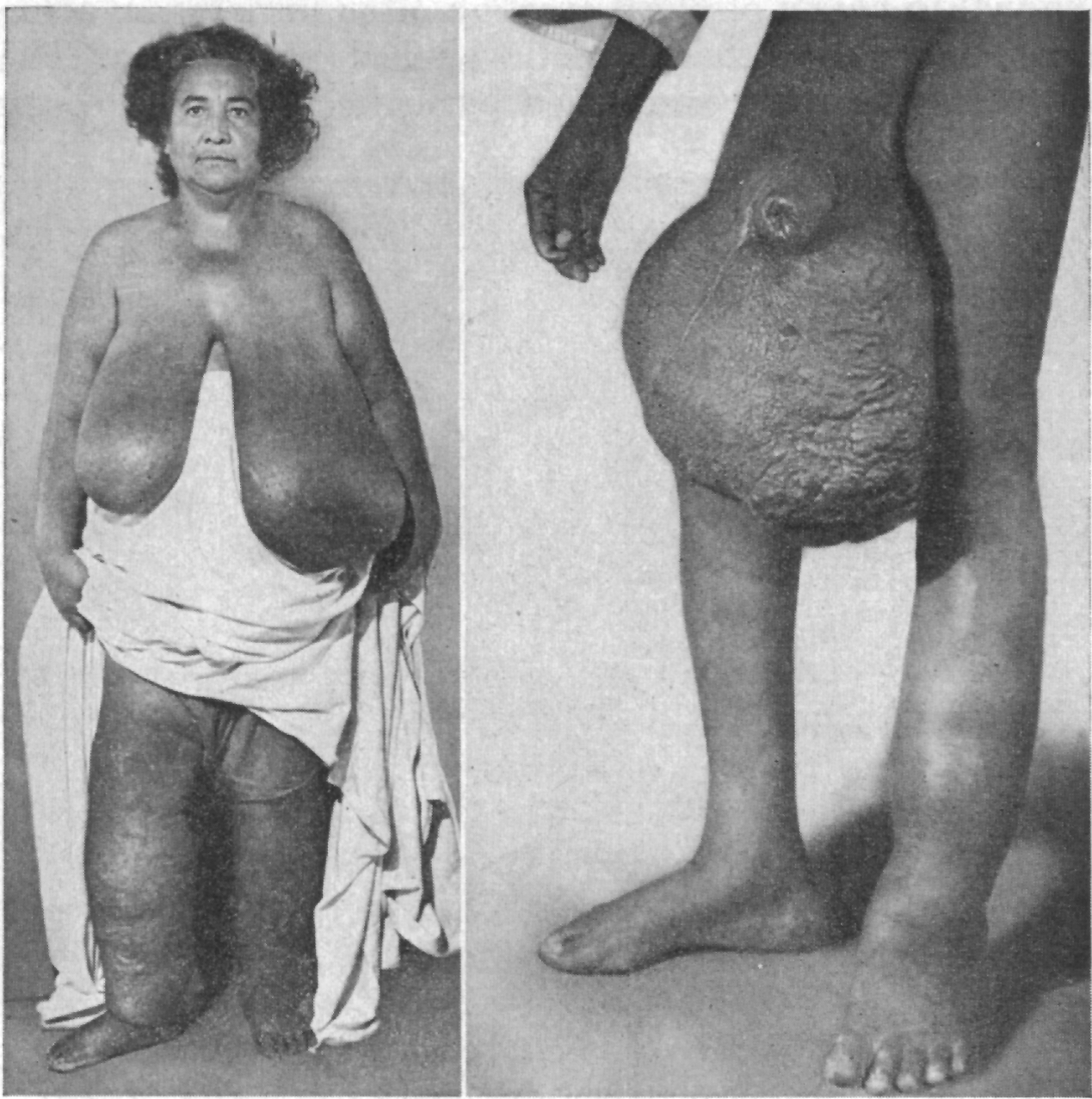 Nematode   (Roundworm)Dracunculus  medinensis
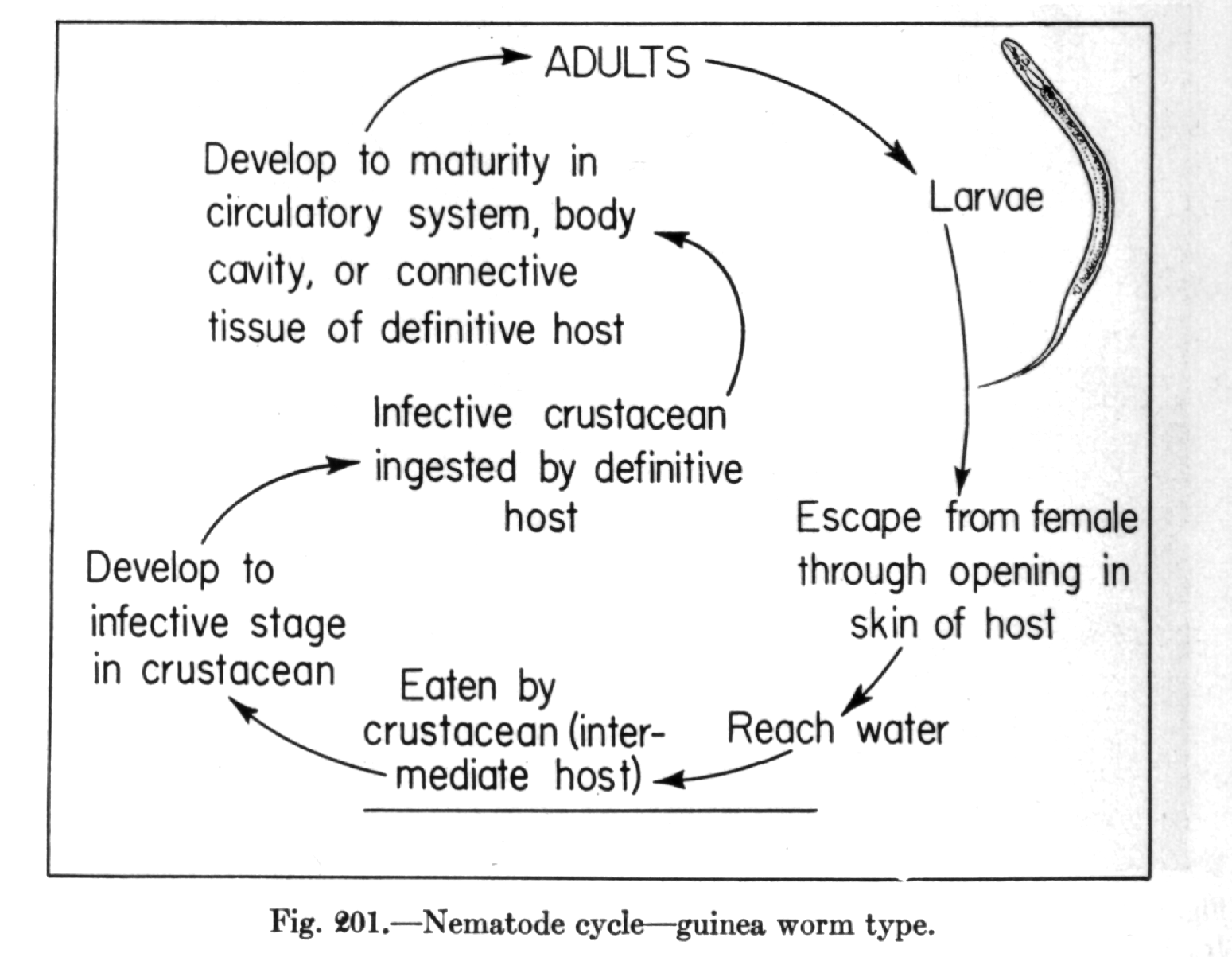 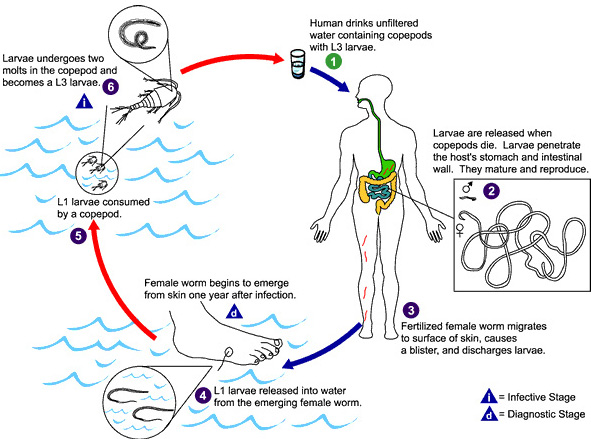 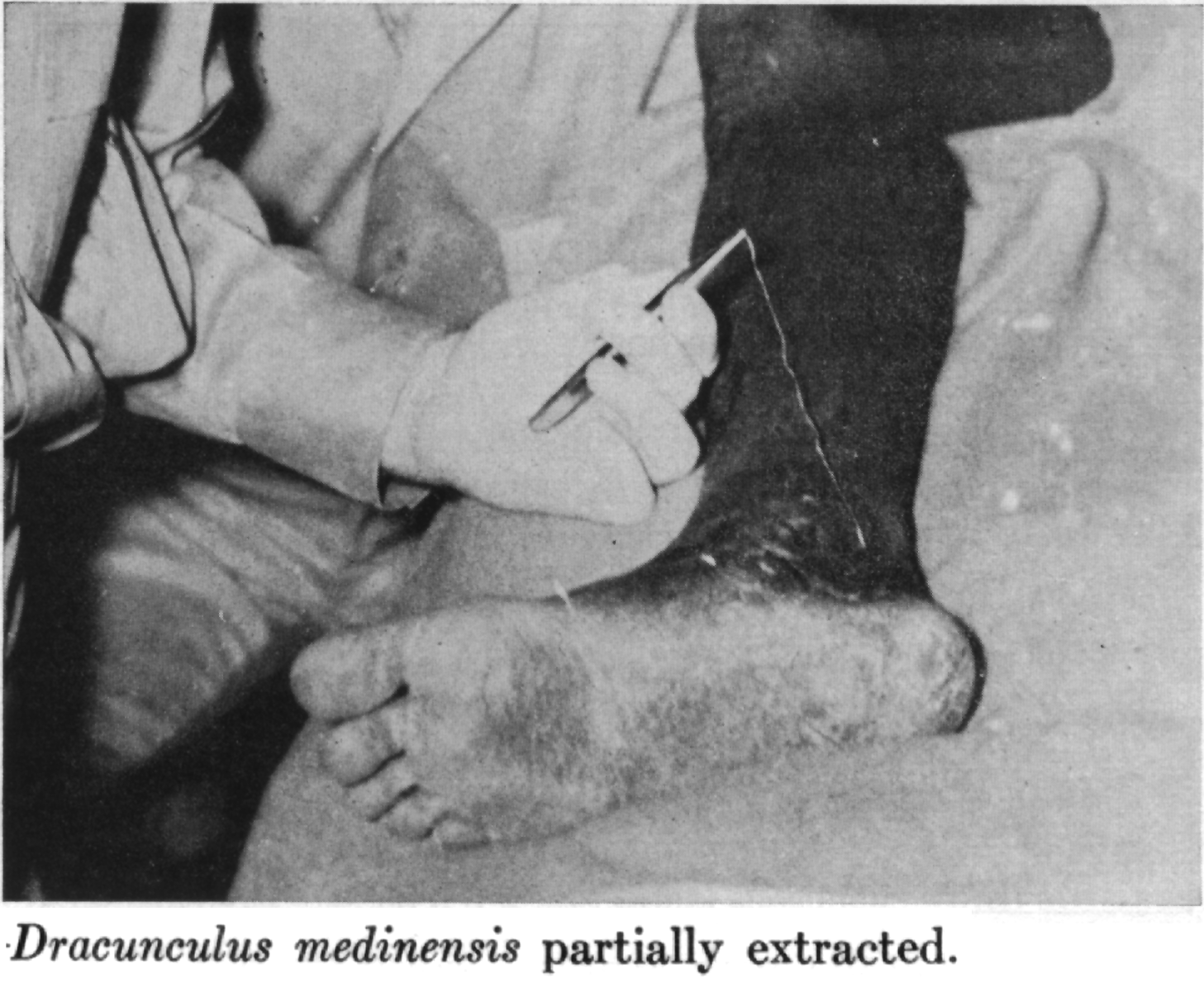 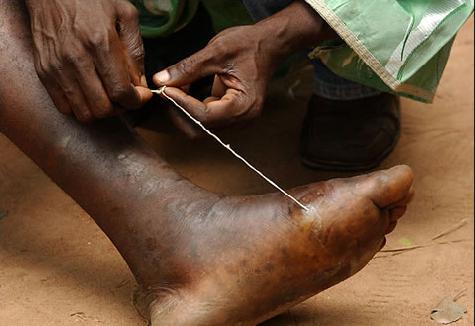 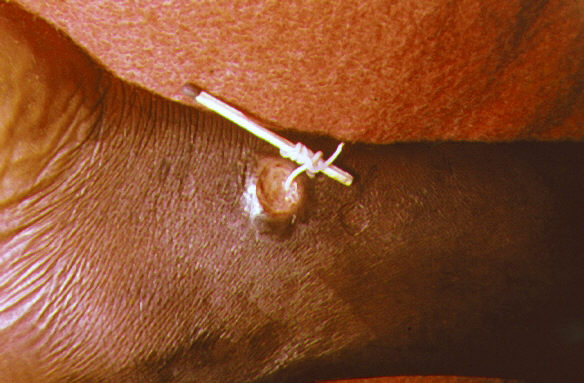 Dracunculus  medinensis
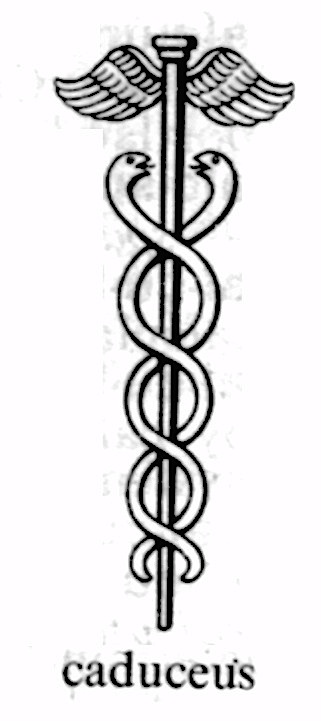 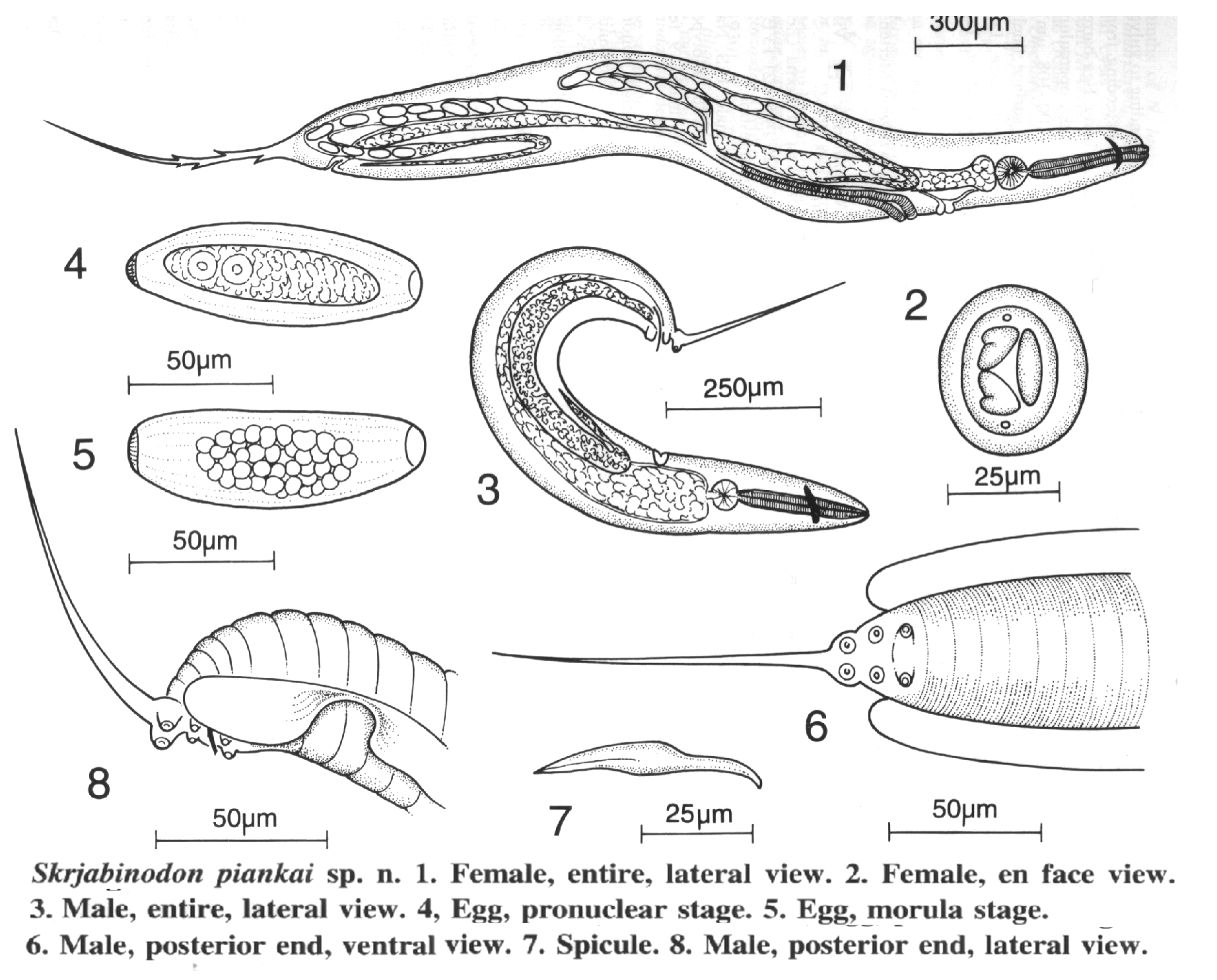 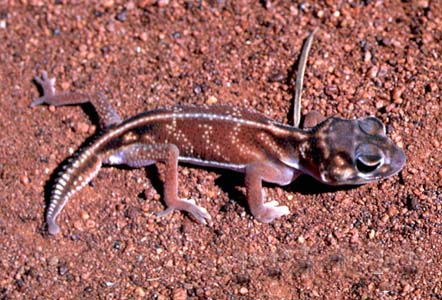 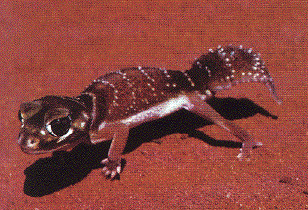 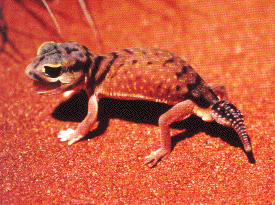 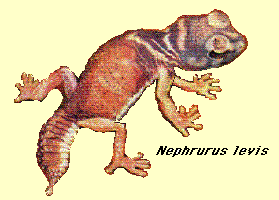 Nephrurus laevissimus
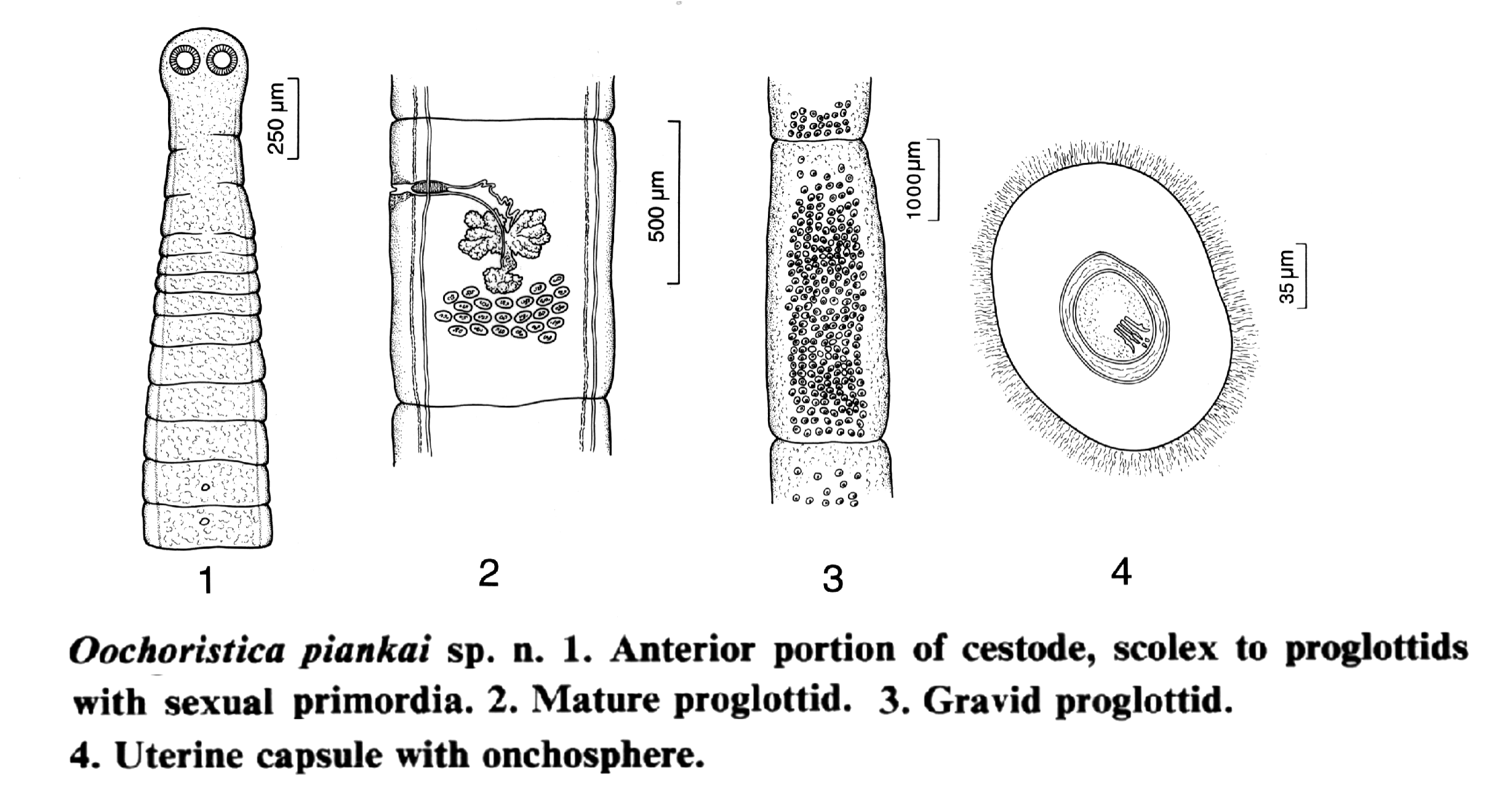 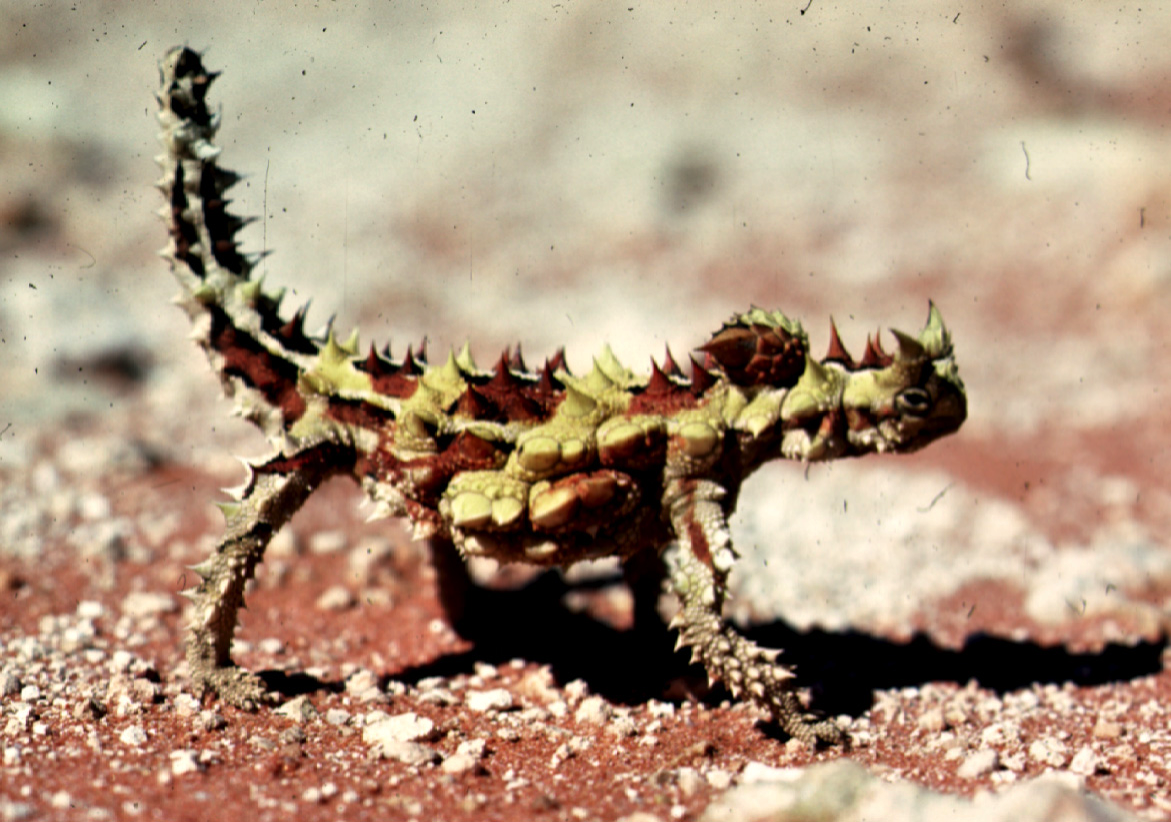 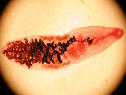 Host Altered Behavior	Rabies virus — rabid animals bite		Lancet fluke Trematode Dicrocoelium dentriticum 	Cercaria —> Metacercariae encyst on ant’s brain	Sheep ingest an ant and get infected		Starlings, Pill bugs, and Acanthocephalans	Ducks, Amphipods, and Acanthocephalans		STDs —> increased sexual activity?
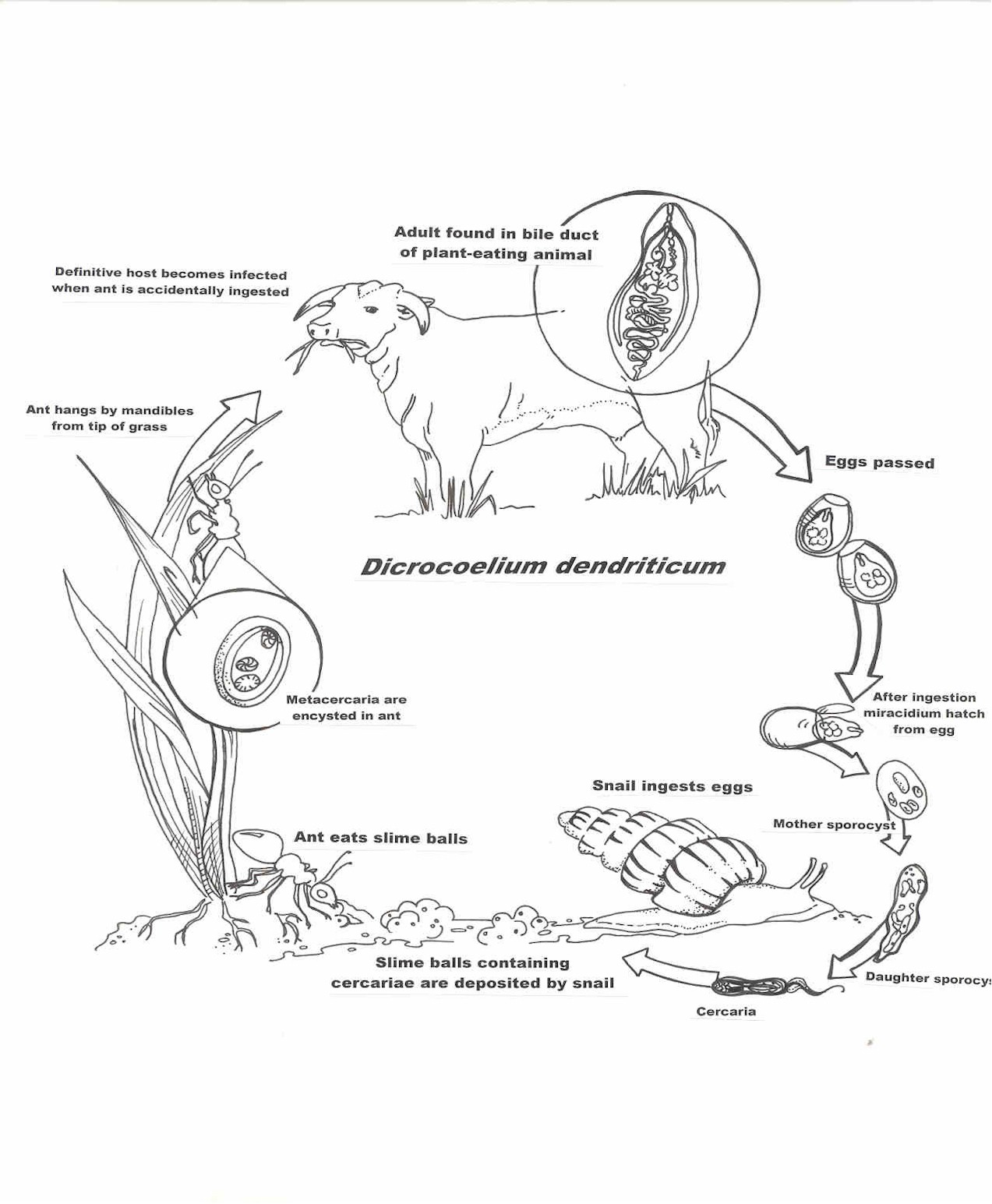 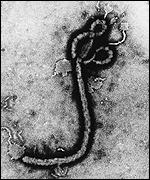 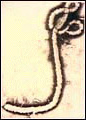 Ebola zaire
Ebola reston
Crisis in a Hot Zone. CDC Biohazard Level 4 
Nancy Jax.  Modes of transmission: airborne,
waterborne, food, contact, intermediate hosts.
Ectoparasites, endoparasites

Social parasites: Brood Parasitism

Parasite–Predator spectrum

Microparasites: Viruses, Bacteria

Macroparasites: “Worms” Cestodes

Parasitoids: Ichneumonid wasps ——> 

Predators

Mode of transmission & virulence
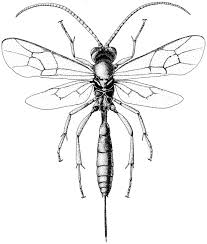 __________________________________________________________________
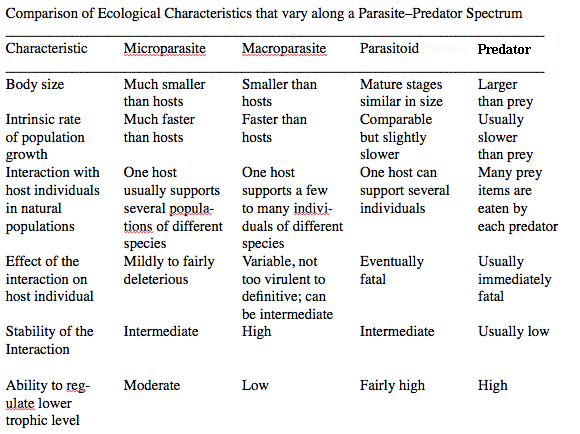 Common Pathways For Transmission of Parasites
______________________________________________________
Food or Water Contamination 
        roundworm, amoebae, cryptosporidium, Giardia ——> 
Vector Bourne
       mosquito - canine heartworm, filaria, malaria
       flea - canine tapeworm
       housefly - amoebic cysts
       sand fly - leishmaniasis
Sexual Contact 
       Trichomonas, Giardia, amoebae, HIV
Inhalation of Contaminated Dust or Air 
       pinworm, Toxoplasma gondii  ———> 
Skin Penetration 
       rabies, hookworms, schistosomes, strongyloides	
_____________________________________________________________
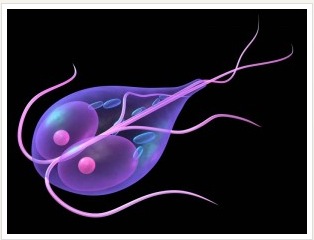 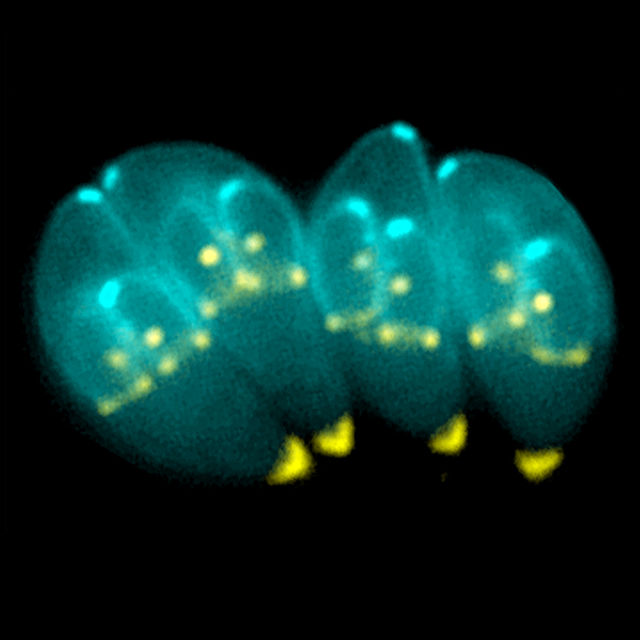 Parasitism            > Commensalism         > Mutualism(+, –)     <                (+, 0)      <               (+, +)Host-Altered BehaviorEvolution of VirulenceBiological Control
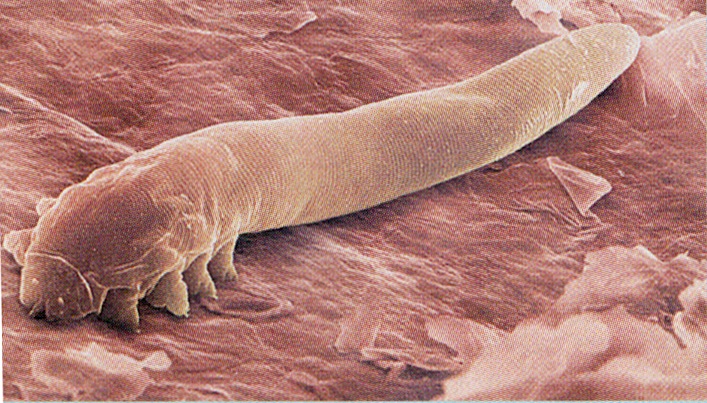 Robert Buckman
Human Wildlife: The
Life that Lives on Us.
Johns Hopkins Univ.
Press
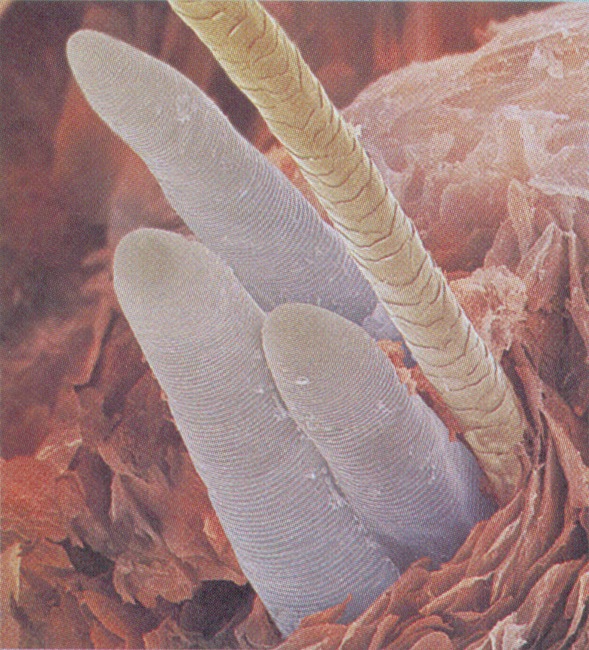 100 trillion cells, but only 10 trillion
are human cells. Most of the other
90 trillion are bacteria, with a few
other parasites, fungi, and other
creatures.  Shown here is an eyebrow
mite, Demodex folliculorum, which
burrow into eyebrow follicles (those
are three of their rear ends stickling
out of a human eyebrow follicle).
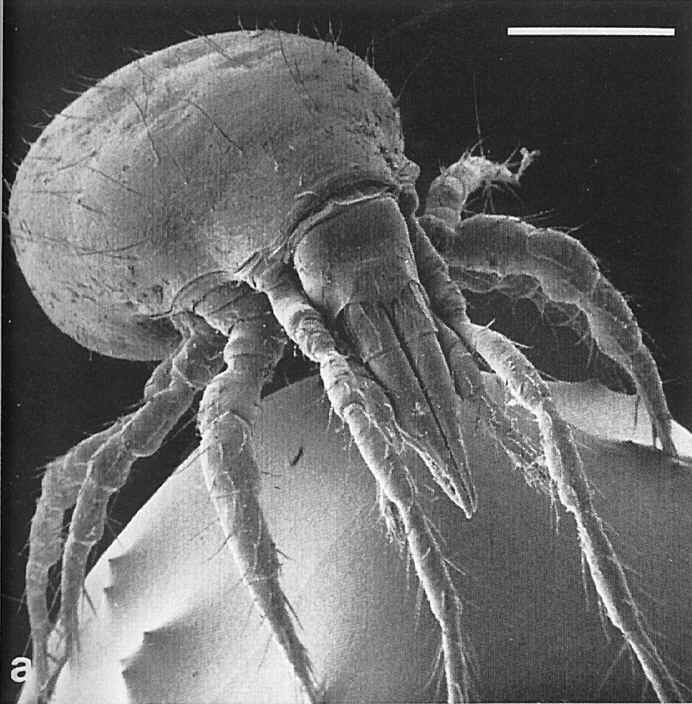 1/10th mm
Dermatophagoides
         farinae

        Dust Mite
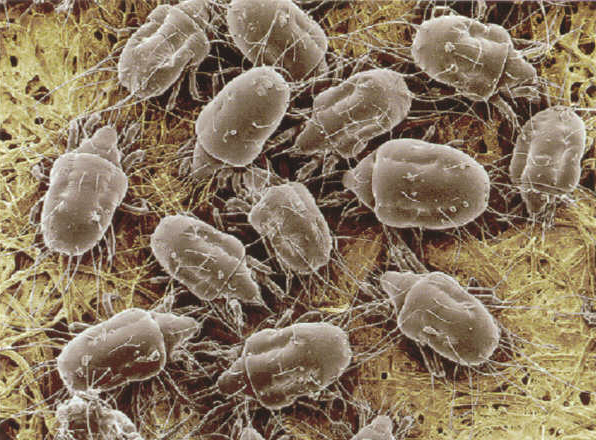 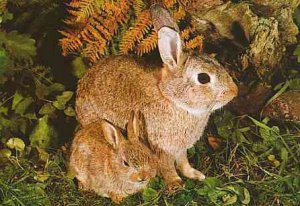 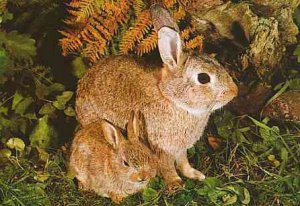 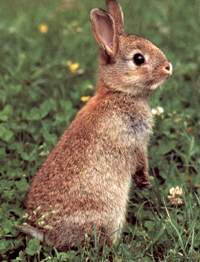 Oryctolagus cunniculus

 Biological Control
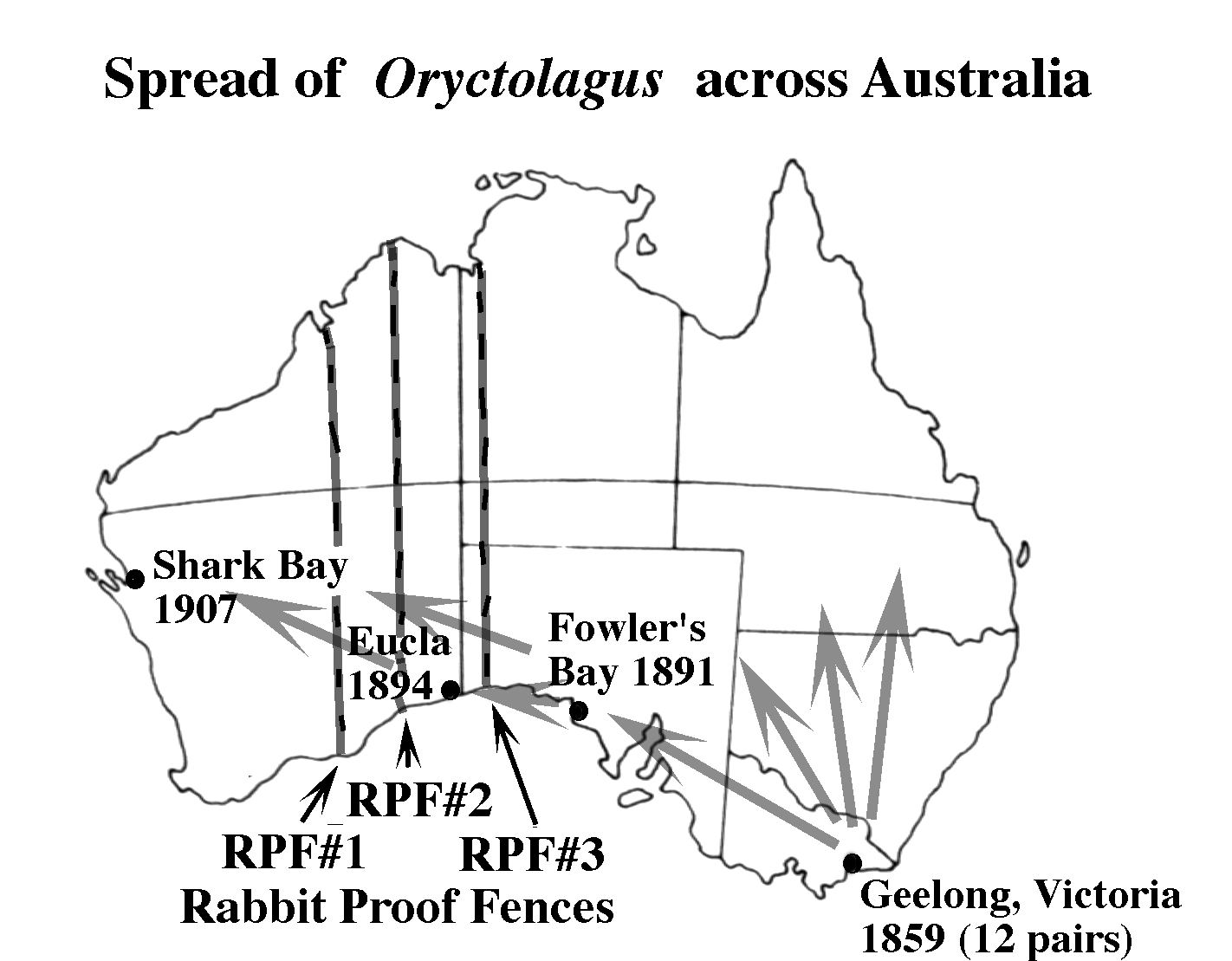 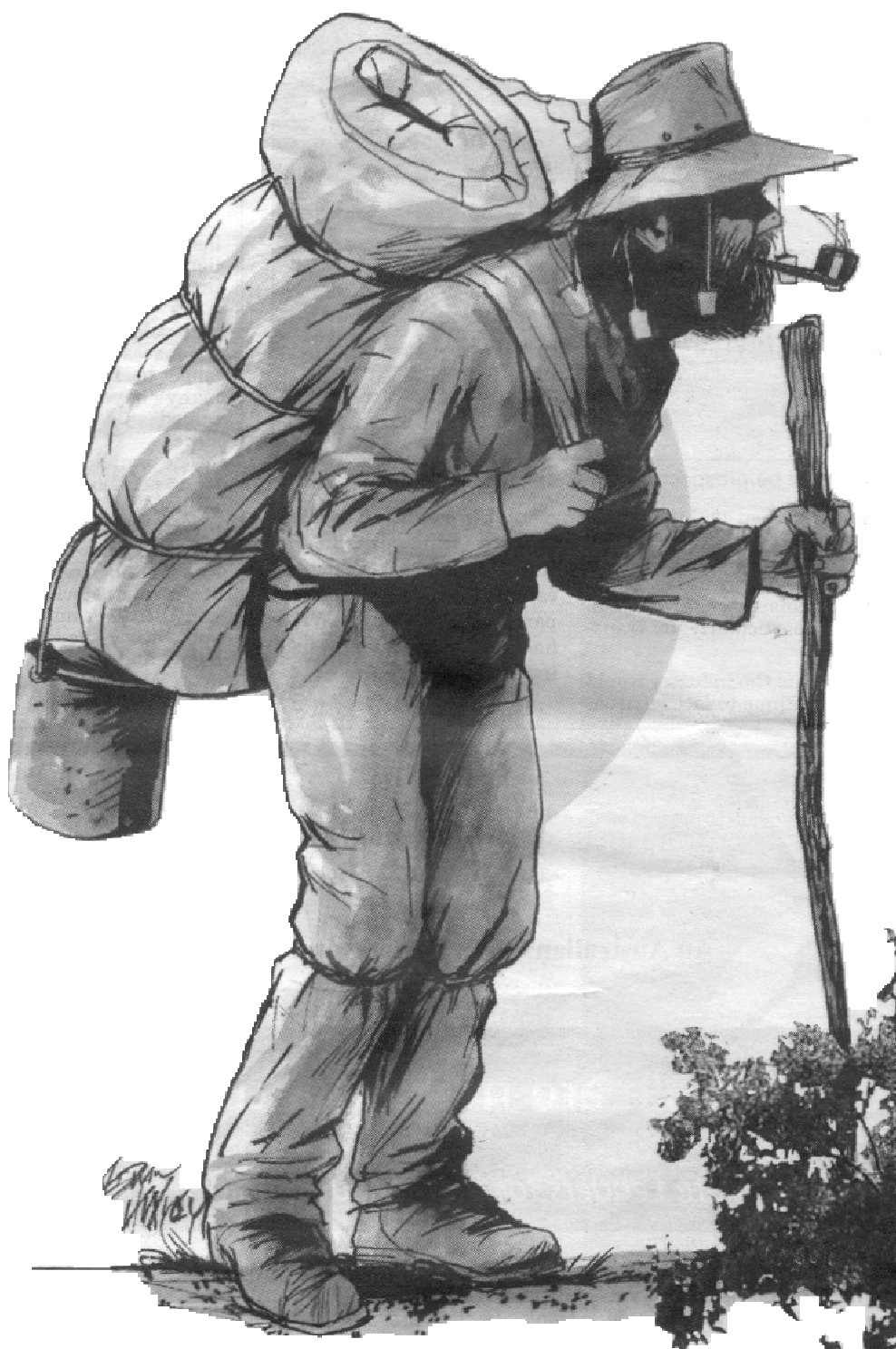 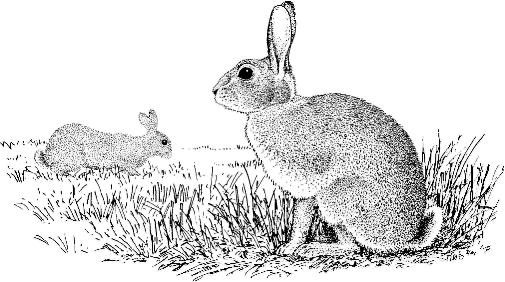 Oryctolagus cunniculus
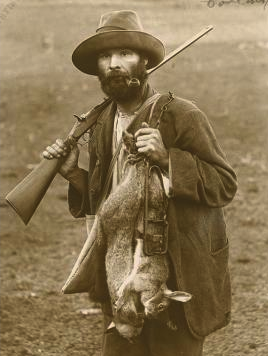 Swag man
Thomas  Austin
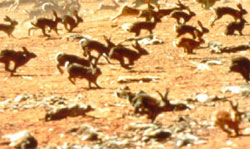 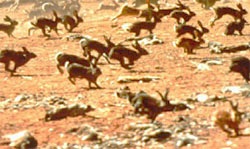 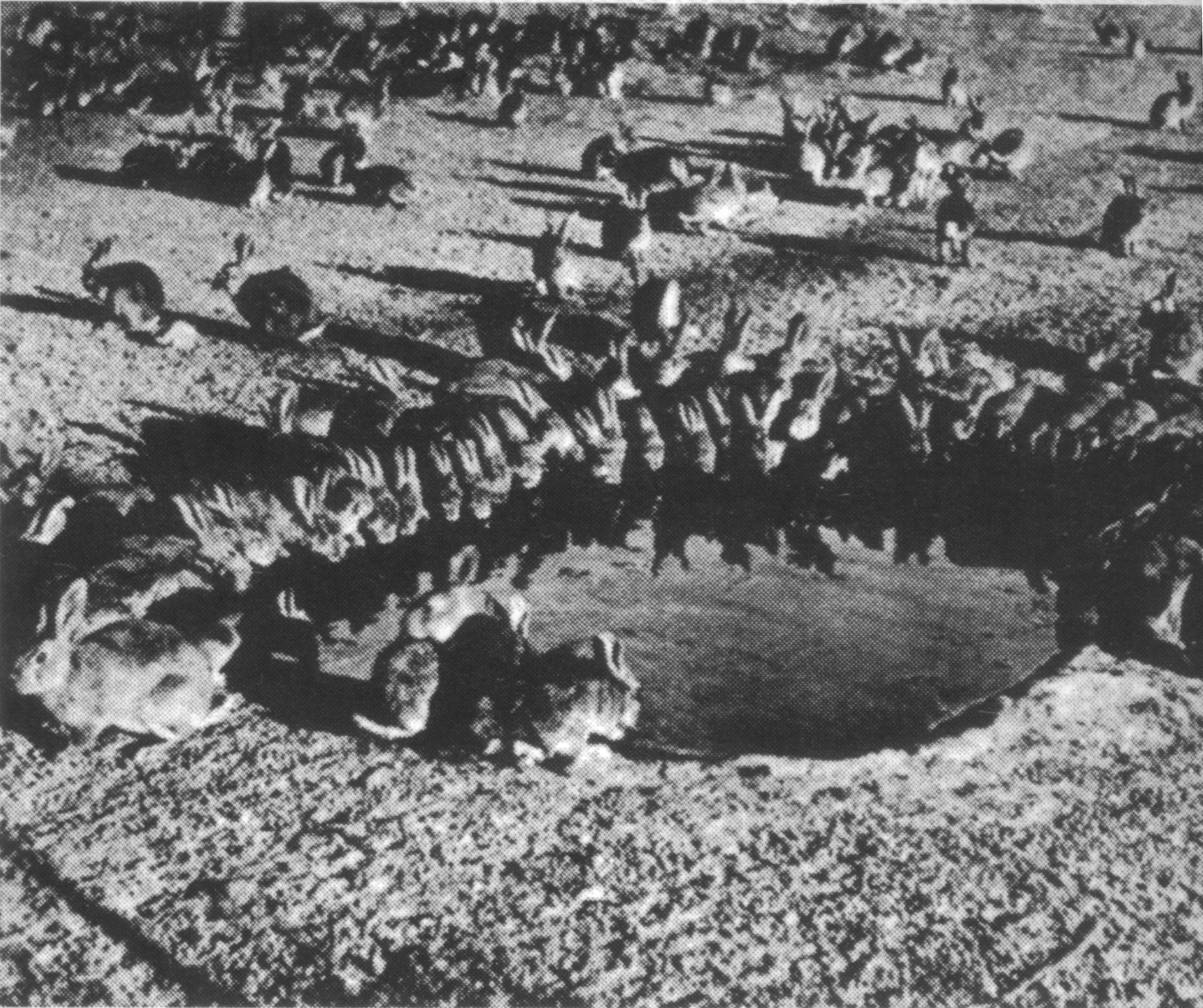 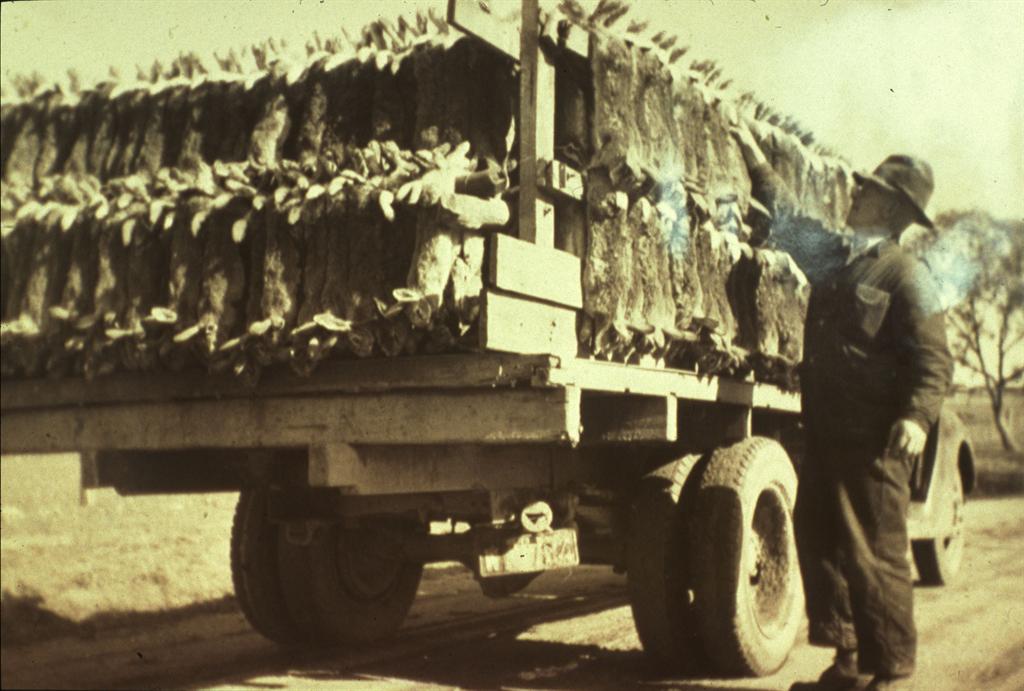 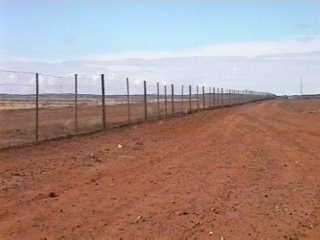 Rabbit Proof Fence
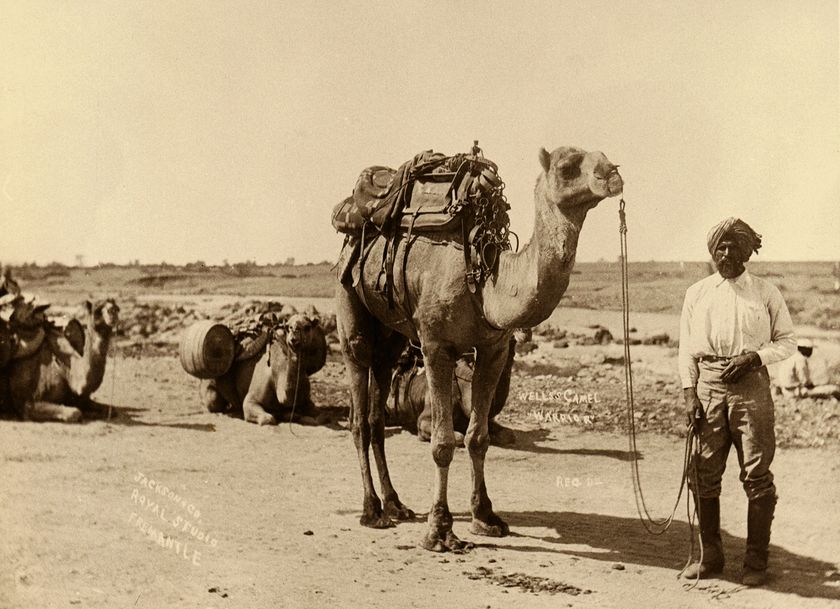 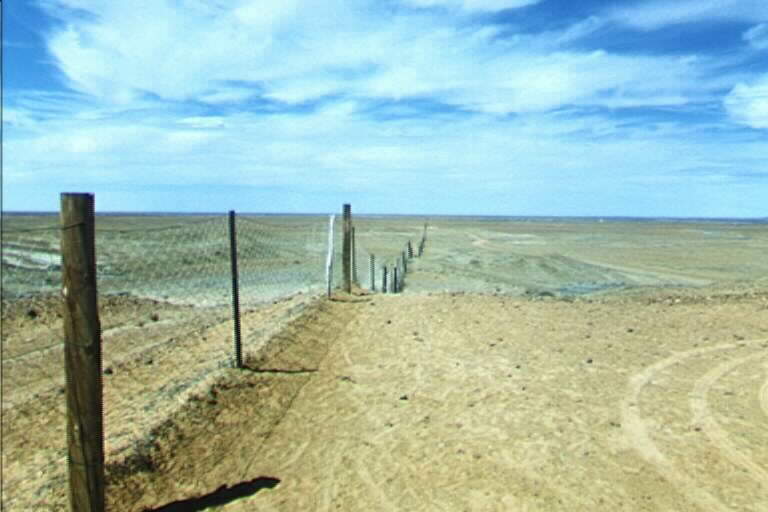 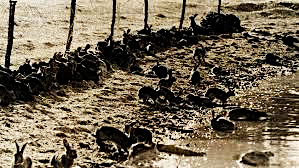 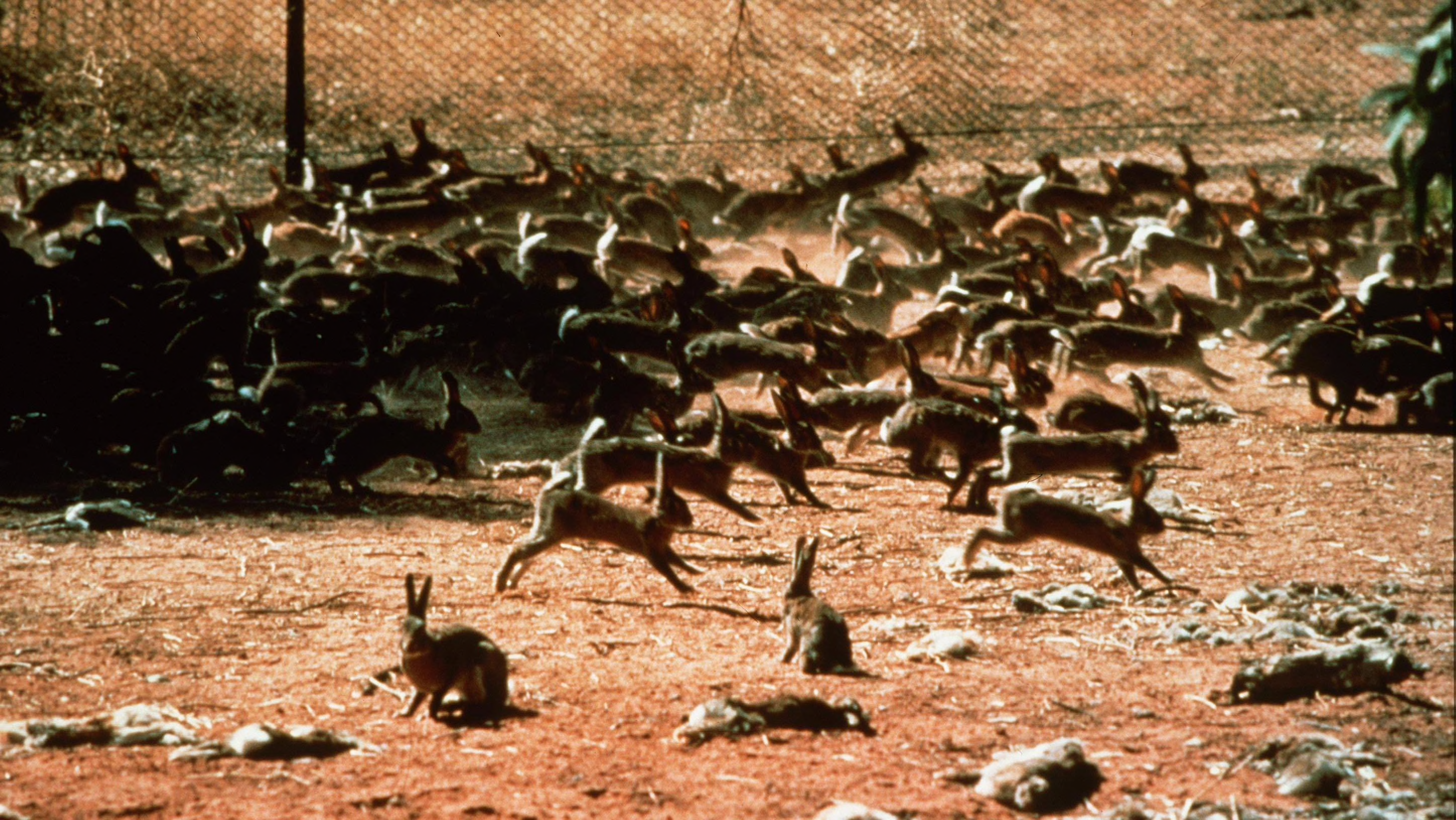 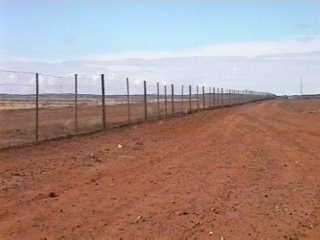 Rabbit Proof Fence
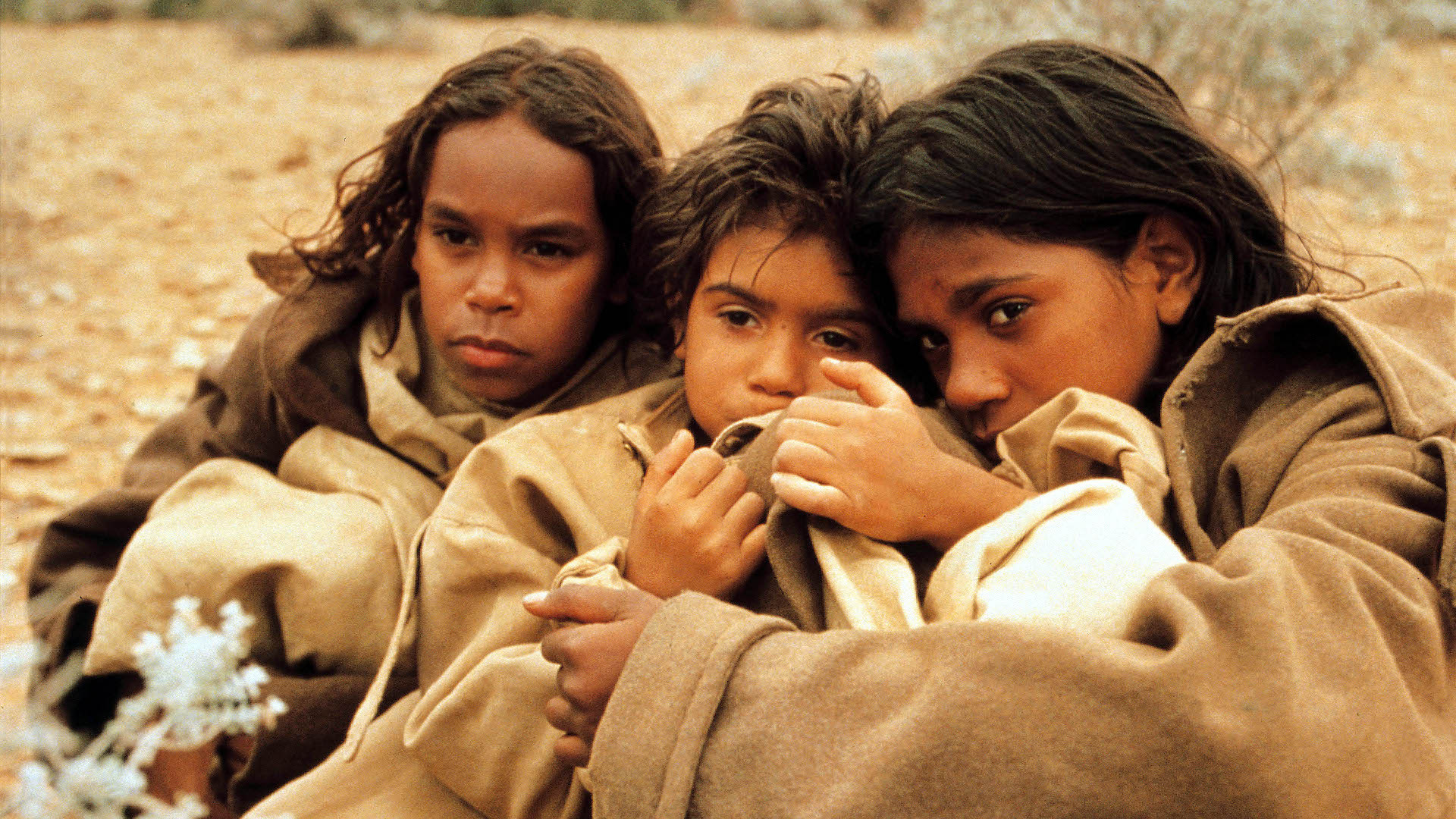 Brazilian cottontail rabbit Sylvilagus brasilensis
carried a benign myxoma virus which, when
injected into an Oryctolagus cunniculus hare
caused cancers that quickly killed the rabbits.

Released in 1951, epidemic killed 99.9% of bunnies
but, rabbits being rabbits, bred like bunnies, and
soon there were as many as ever. Second epidemic
only killed 70% and the third only 50%. Resistent
Rabbits evolved, but so did the virus — as it was
spreading through the rabbit population, the virus
evolved reduced virulence.
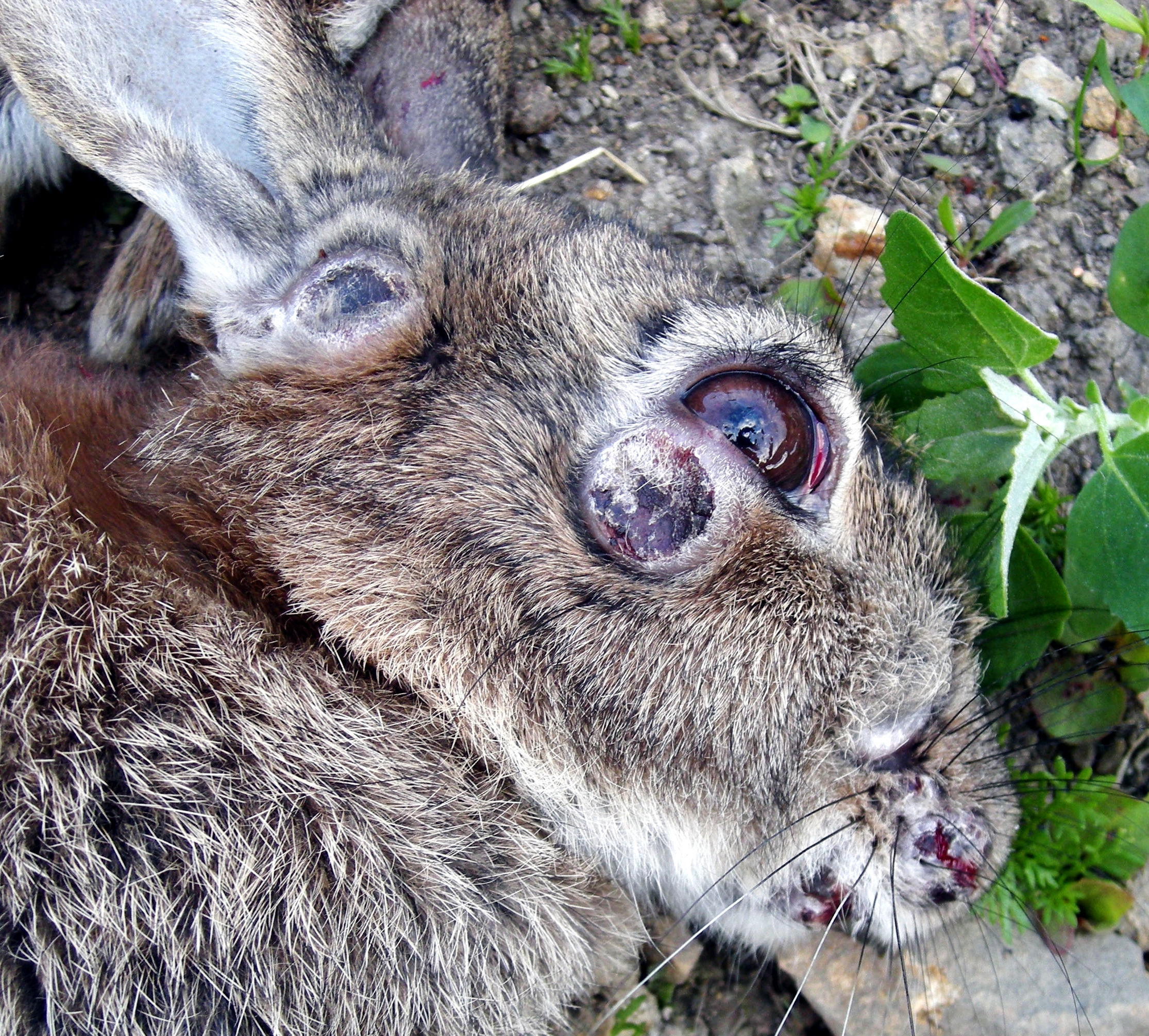 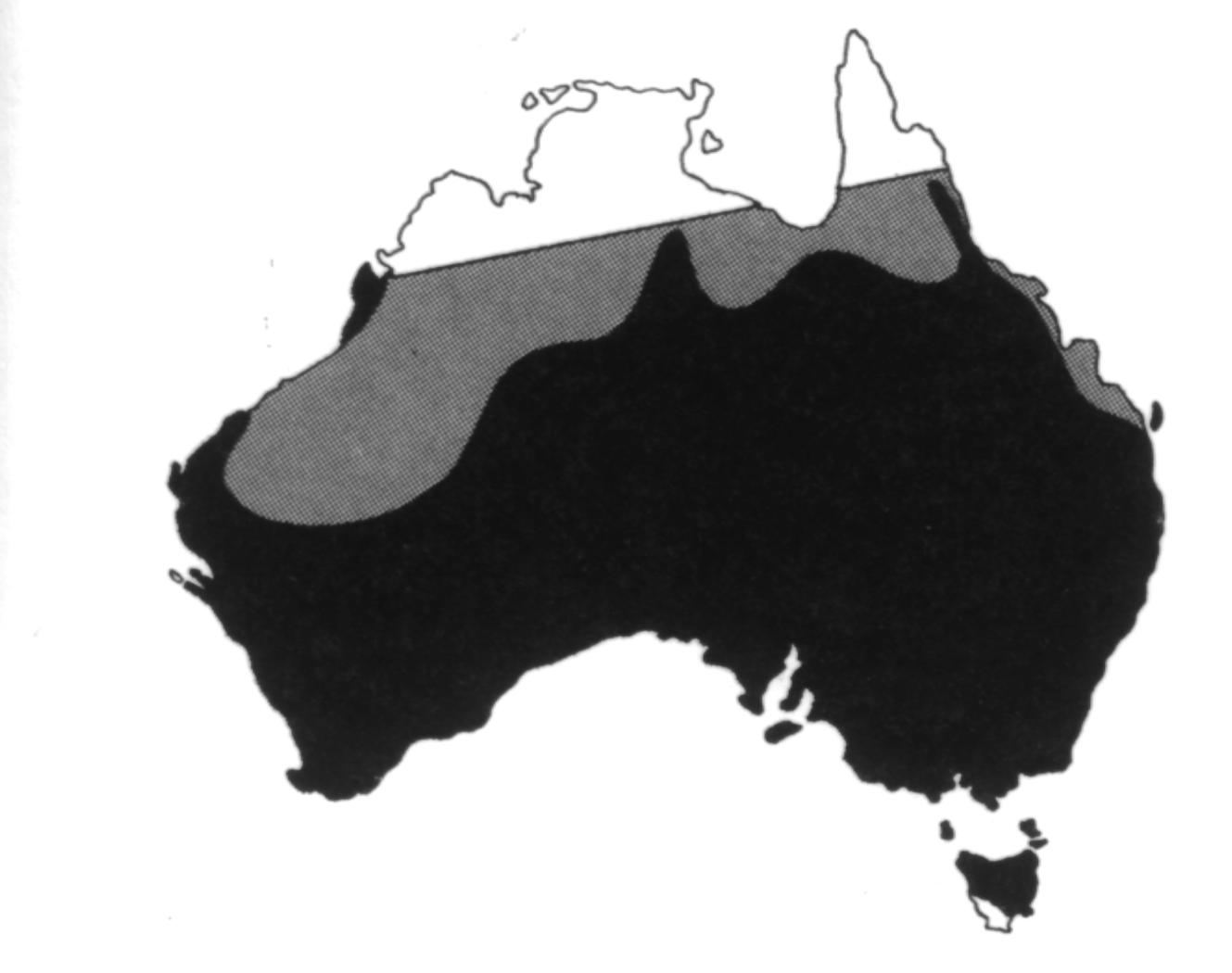 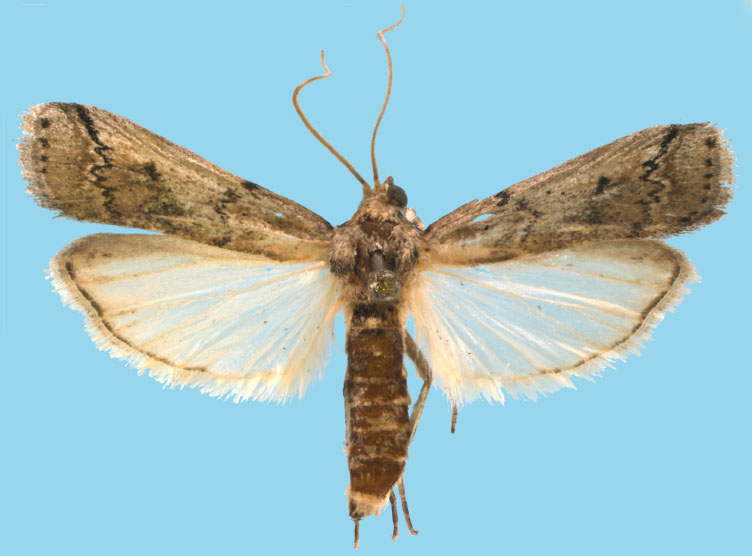 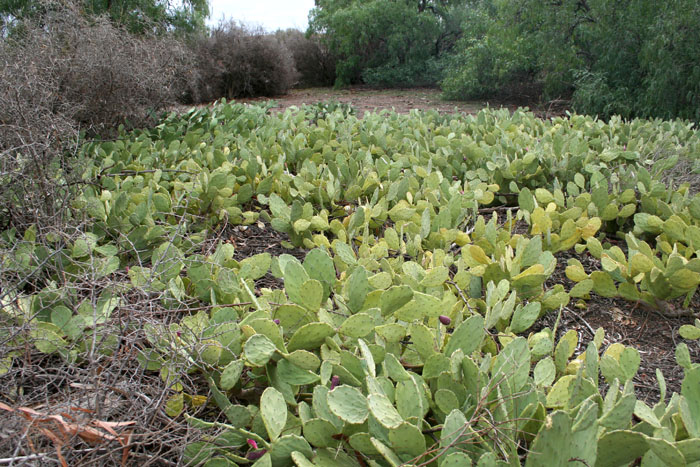 Opuntia Prickly Pear Cactus and Cactoblastis Moth
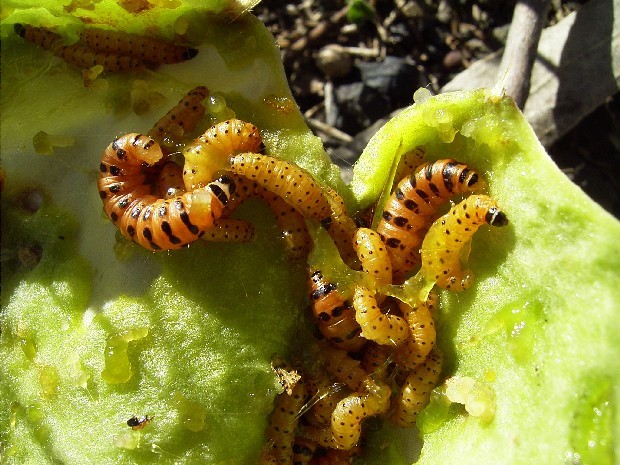 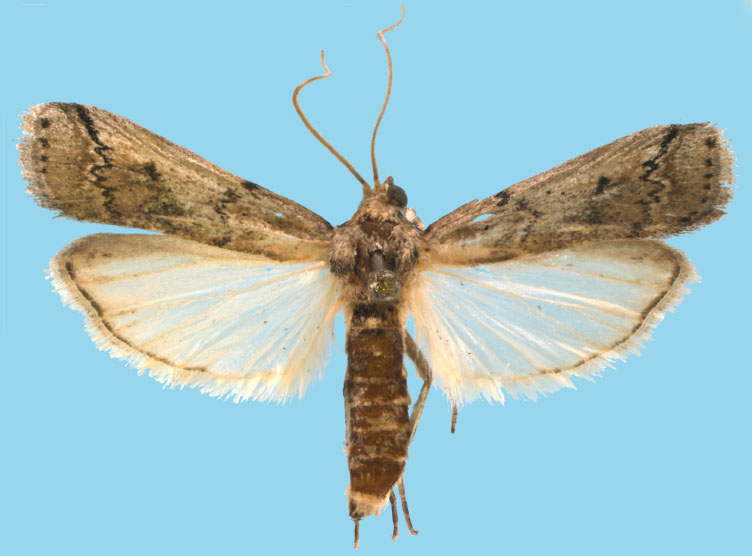 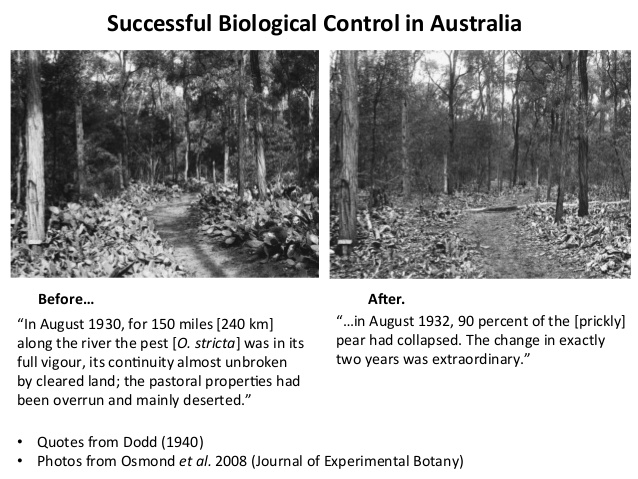 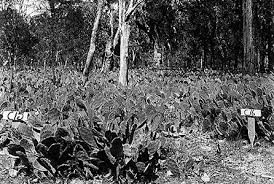 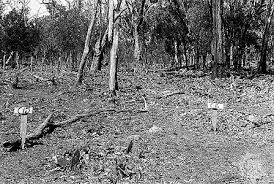 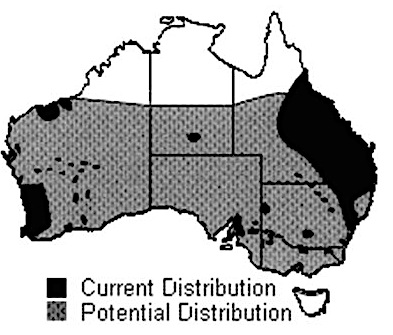 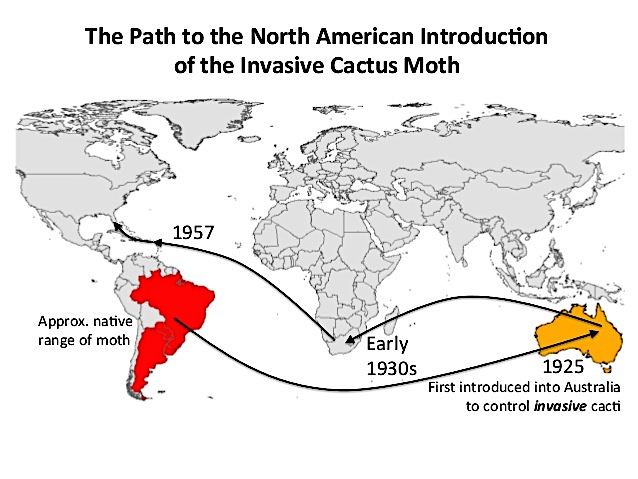 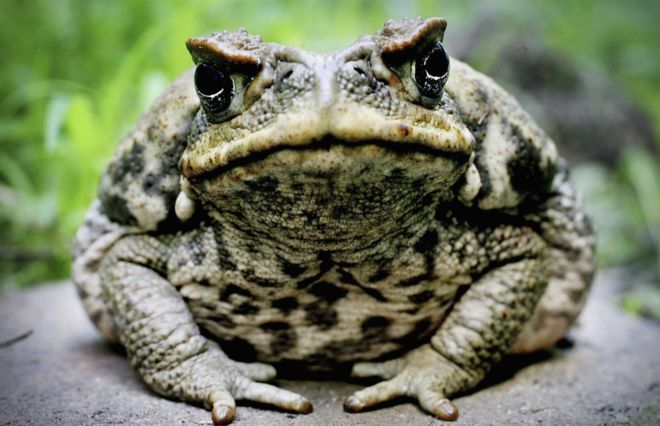 Cane Toad
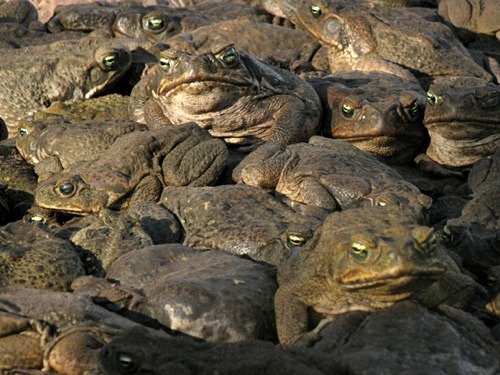 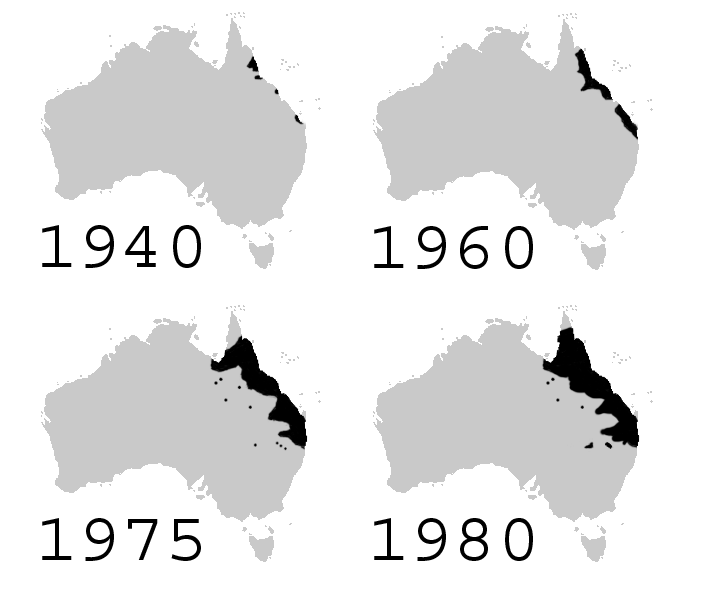 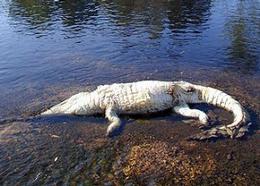 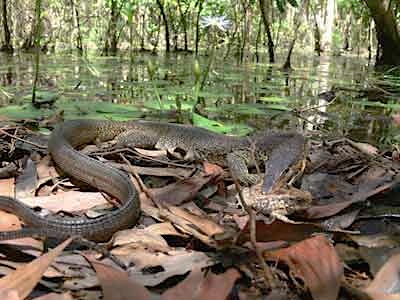 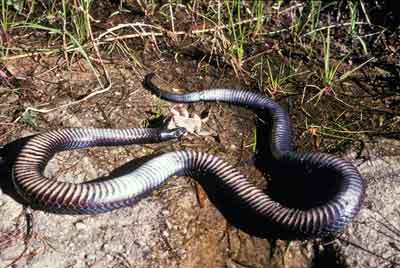 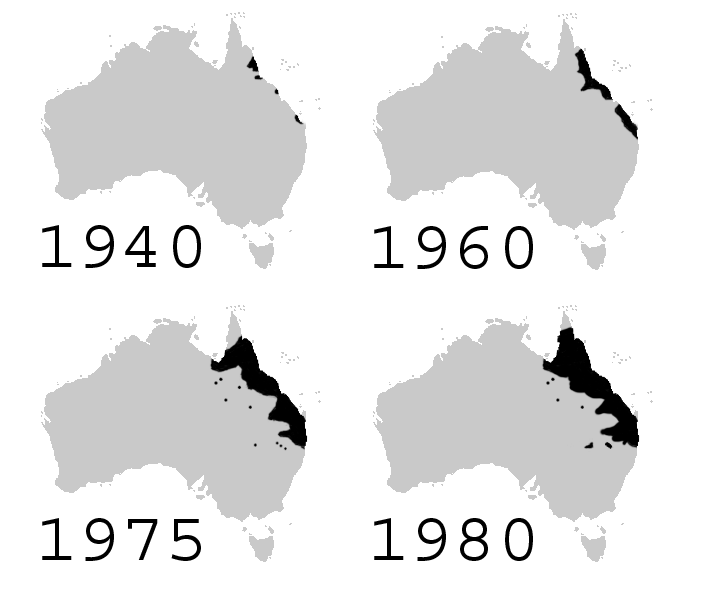 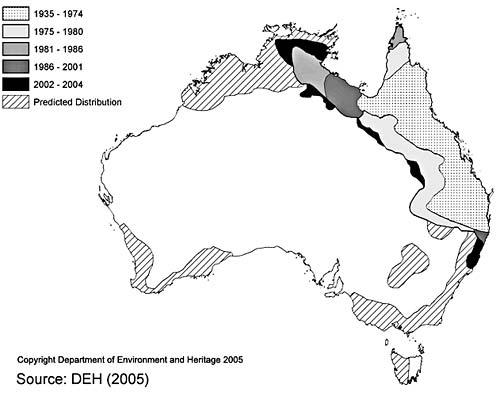 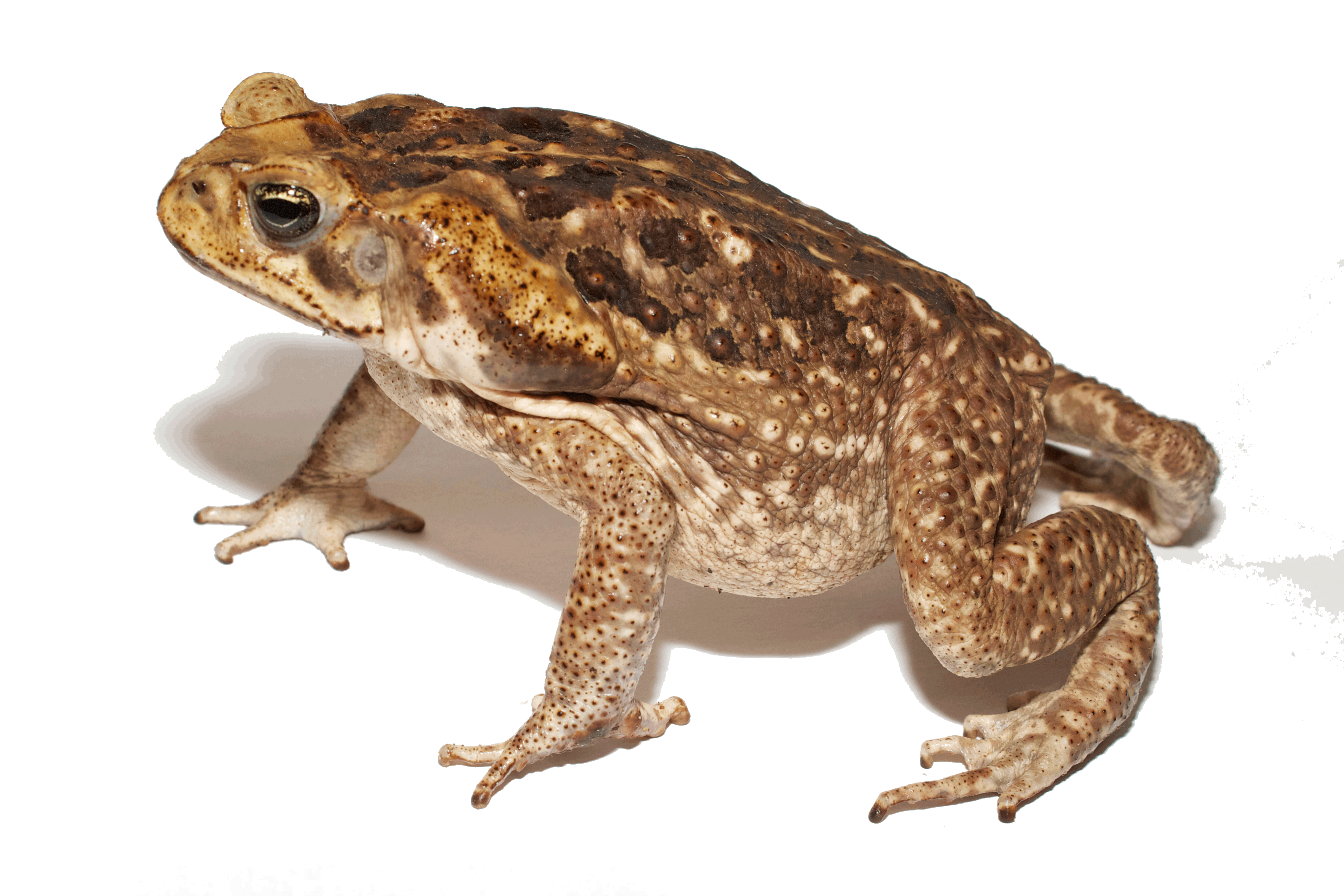 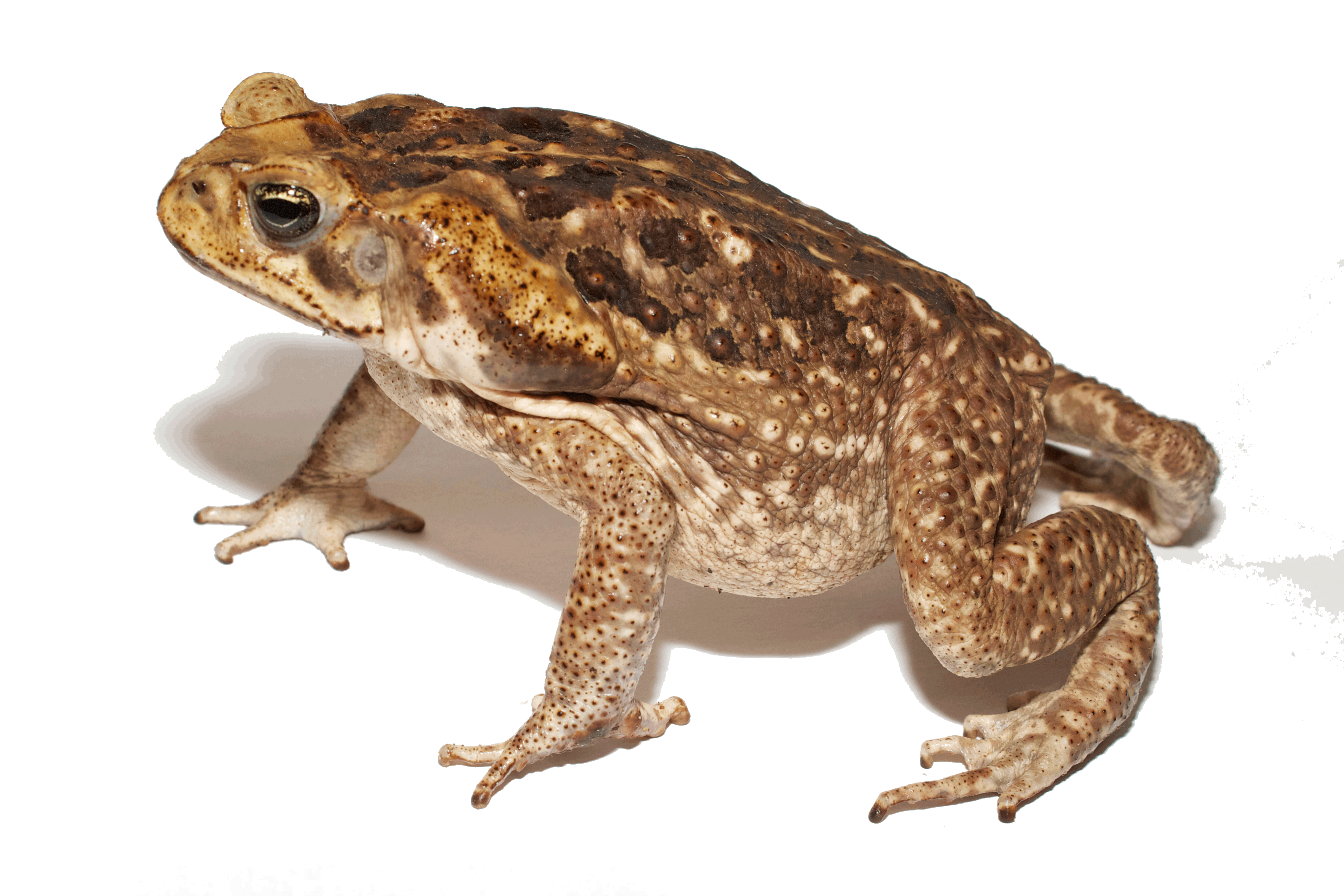 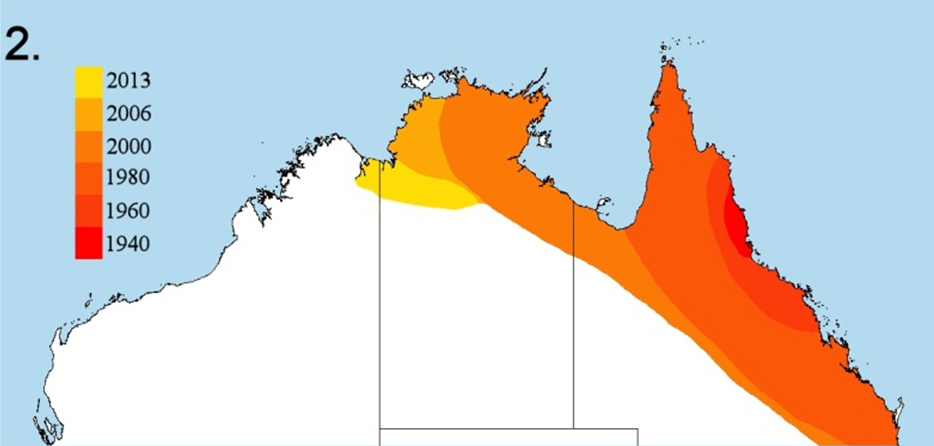 Cane
Toads
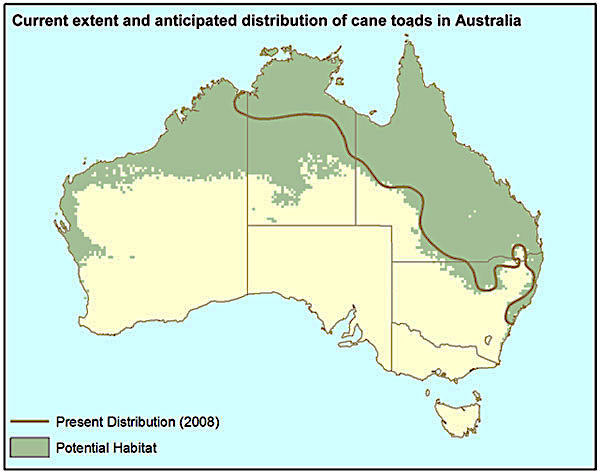 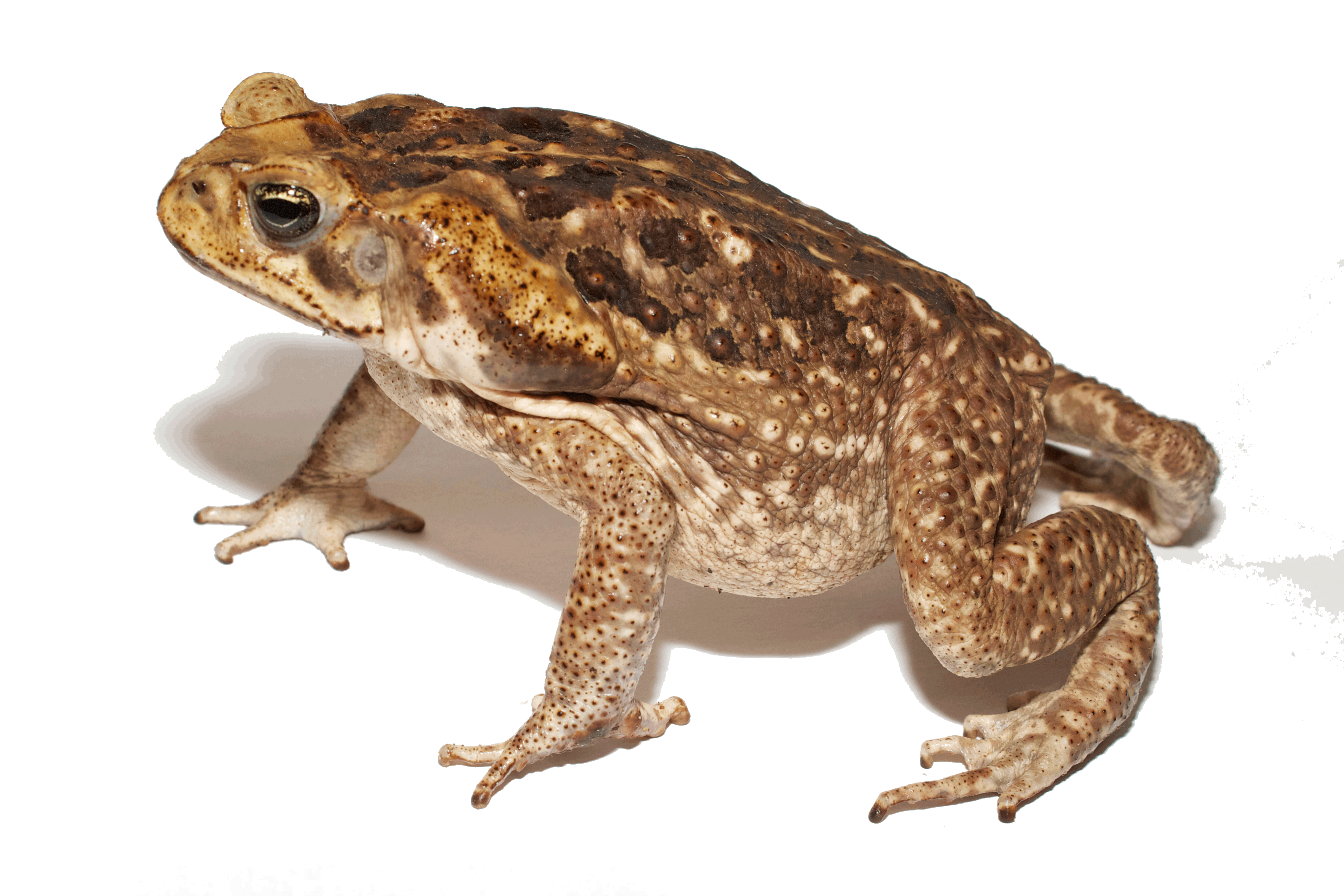 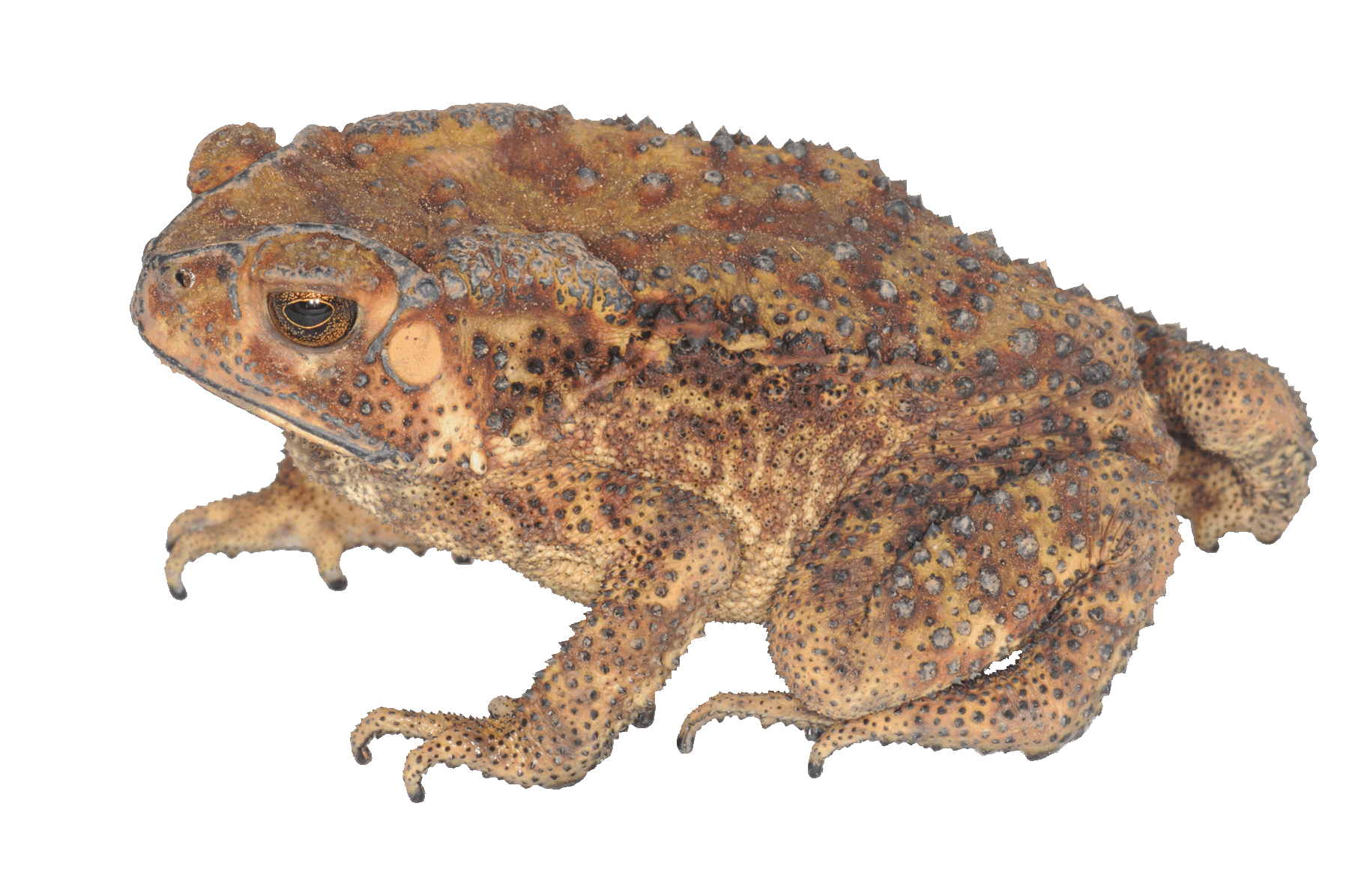 Asian Toad, Duttaphrynus melanostictus
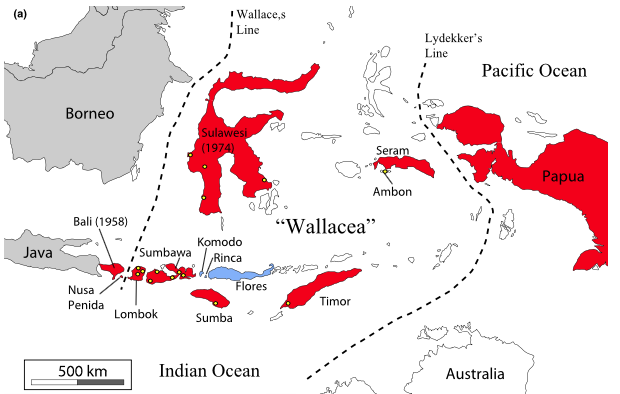 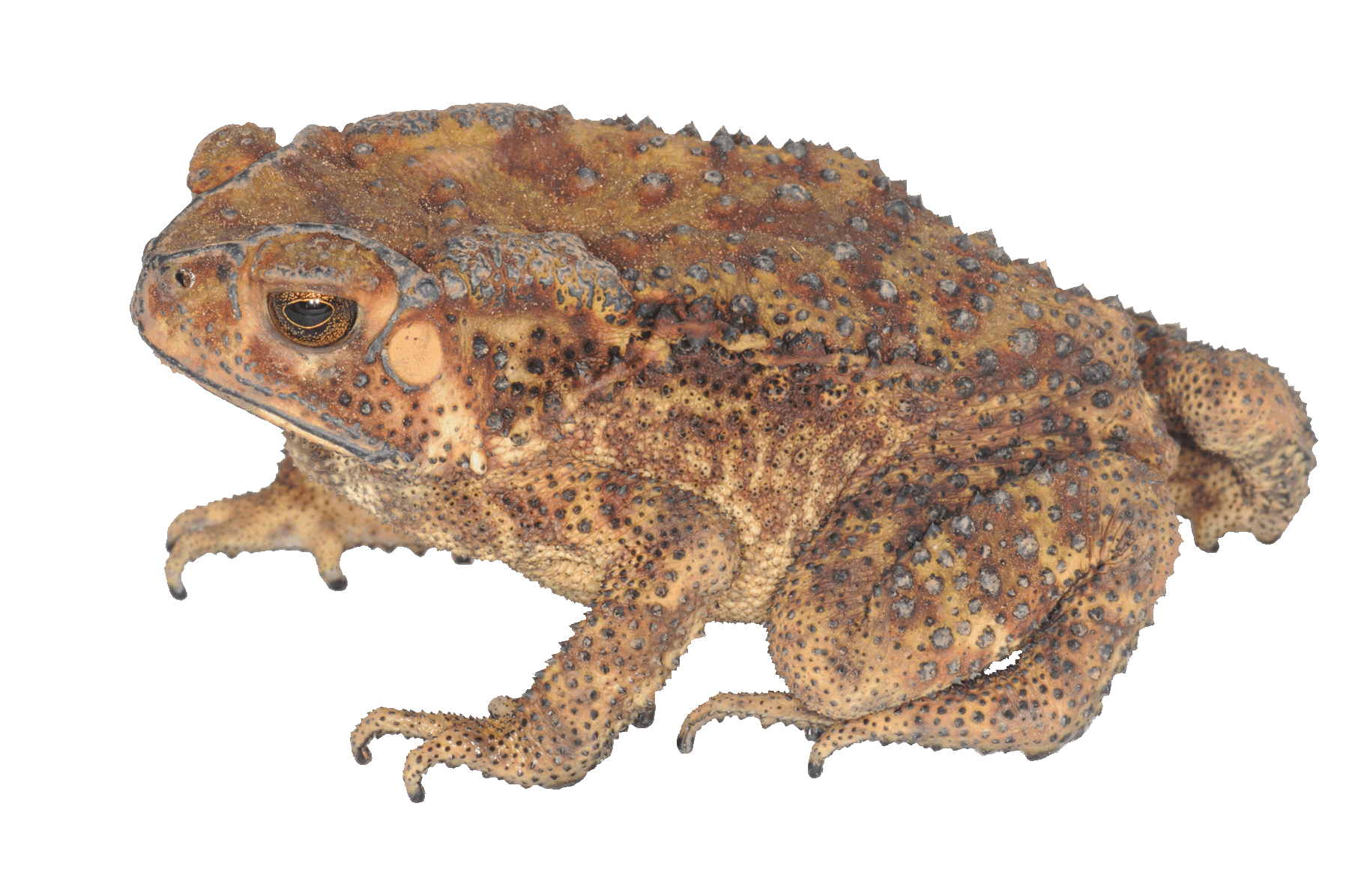 EpidemiologyBasic reproductive rate of infection(does one infection result in one new infection?)Threshold host population size
Sigmoidal time course of an epidemic
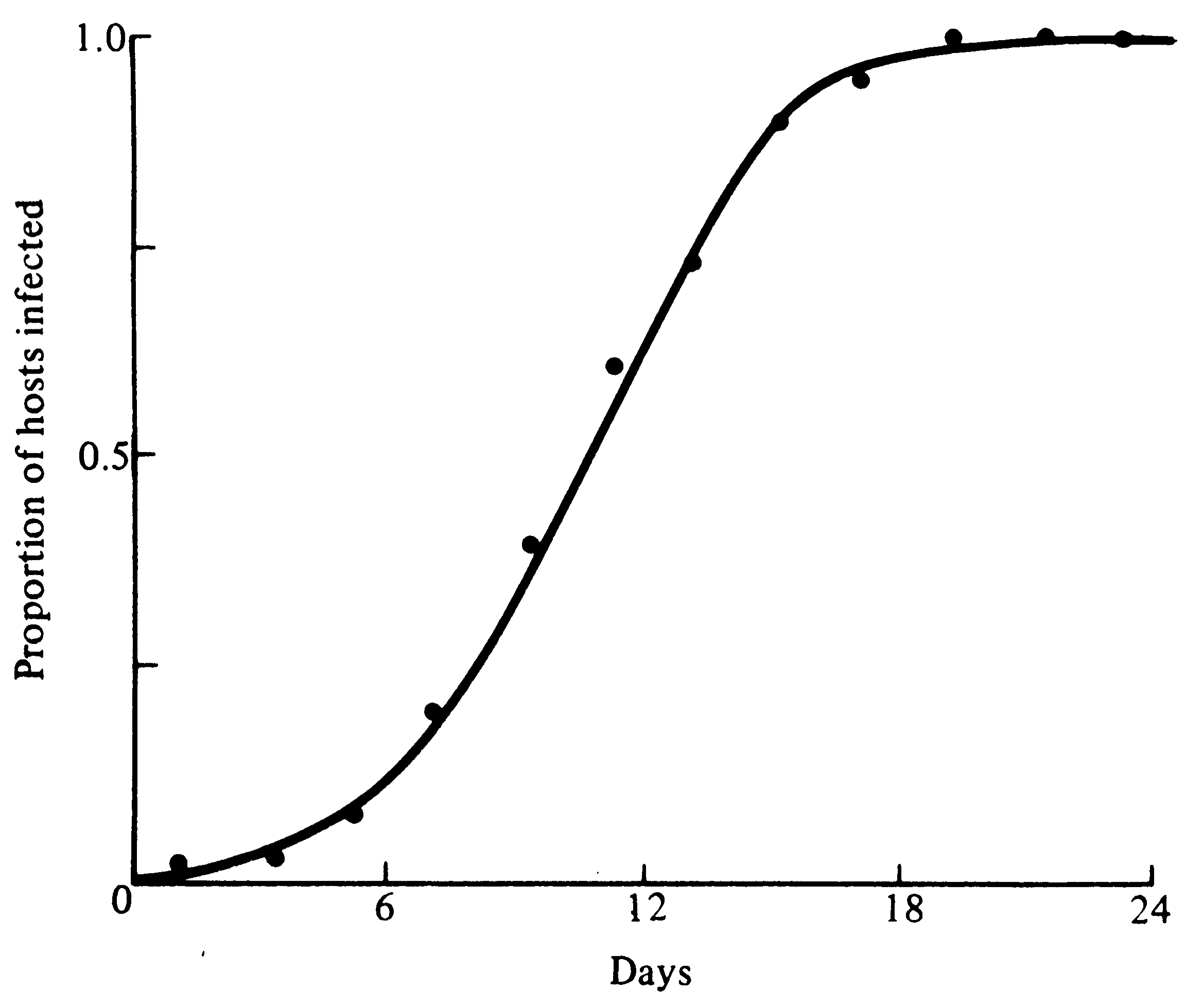 dI /dt   =   b ISdS/dt   =   – b IS
Darwinian Medicinedon’t just treat symptomsidentify host defensesfever and inflammationiron additivesVitamin C and cancerAntibiotic resistant strainsApplication of an evolutionary approach to medical treatment
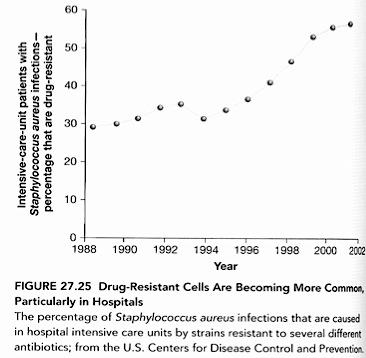 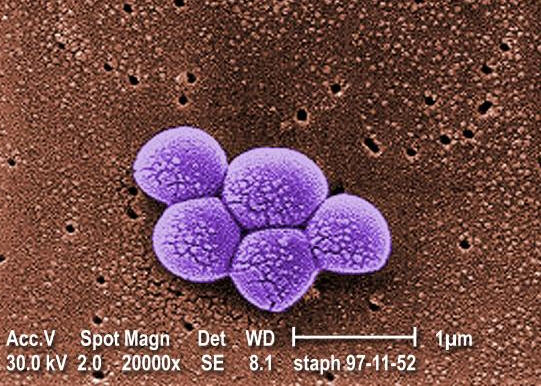 Methicillin-resistant Staphylococcus aureus (MRSA)
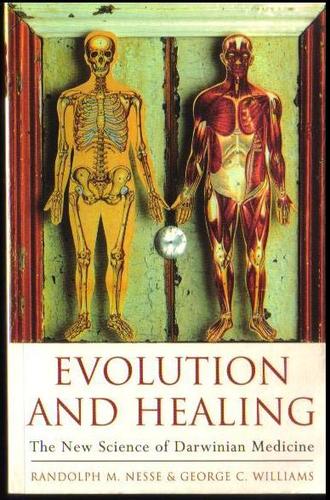 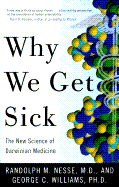 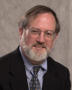 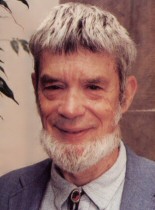 Darwinian Medicinedon’t treat symptomshost response or parasite manipulation?fever and inflammationiron additivesVitamin C and cancerAntibiotic resistant strainsApplication of an evolutionary approach to medical treatment
R. M. Nesse
G. C. Williams
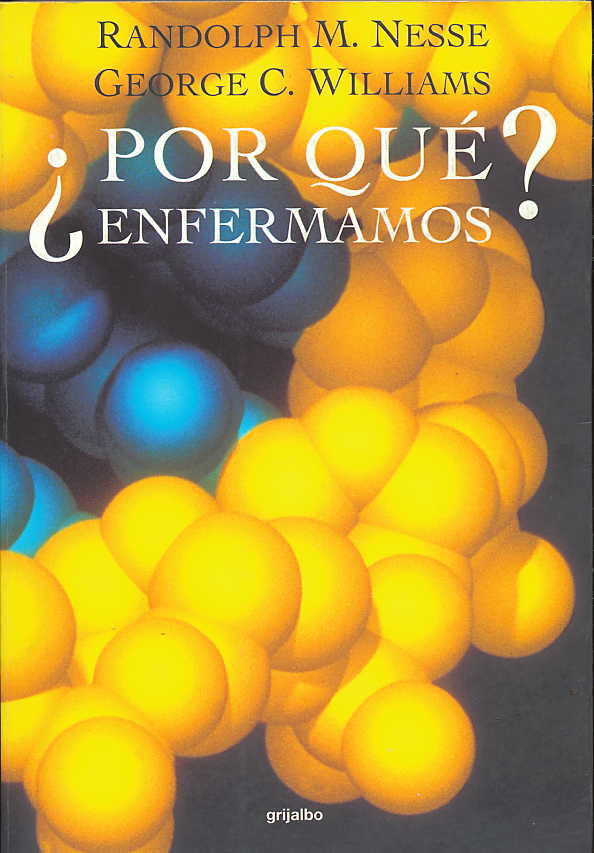 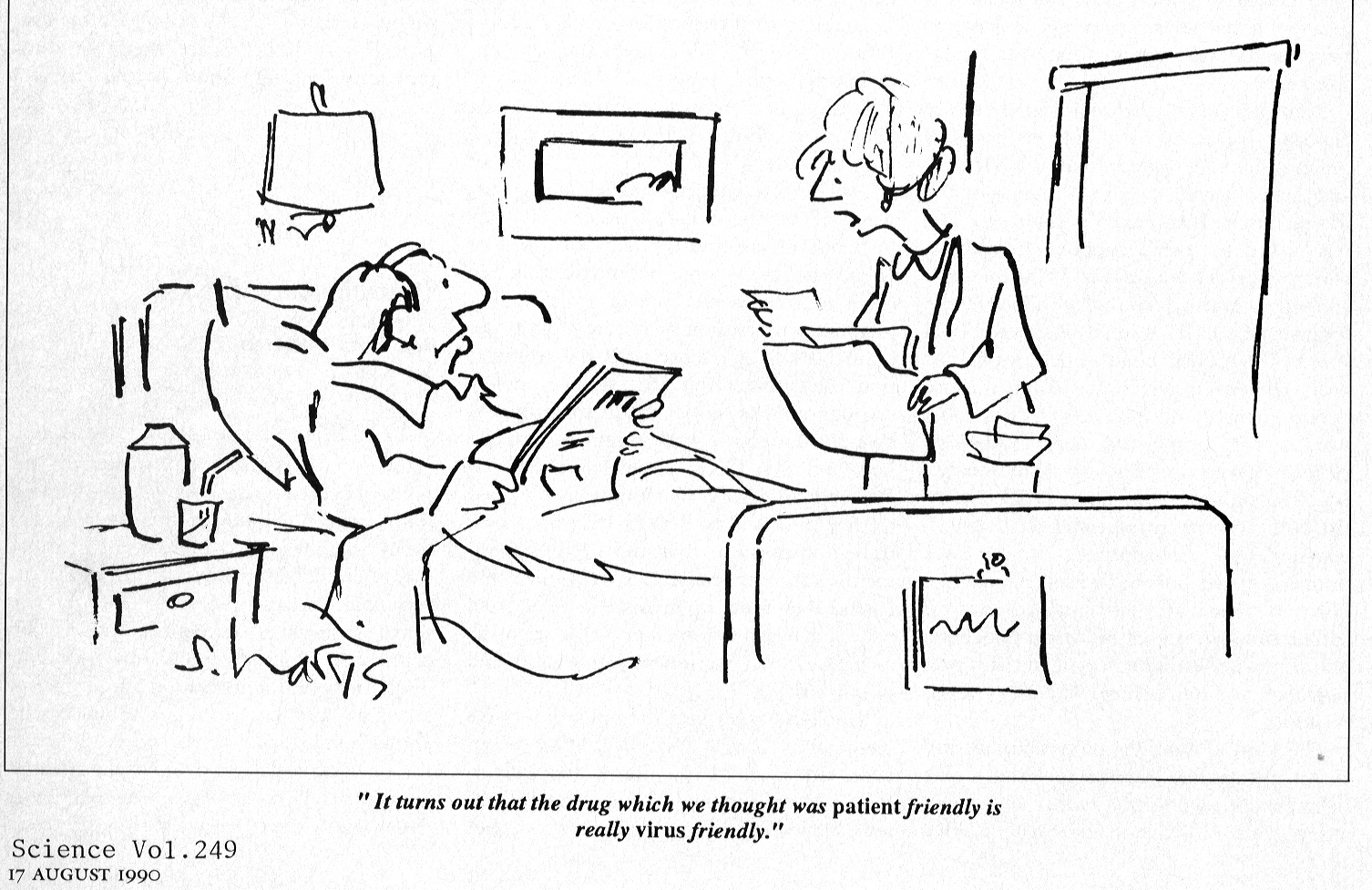 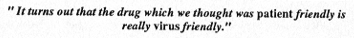 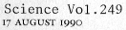 CoevolutionJoint evolution of two (or more) taxa that have close ecological relationships but do not exchange genes, and in which reciprocal selective pressures operate to make the evolution of either taxon partially dependent on the evolution of the other
Modes of transmission 	airborne	waterborne 	food 	contact	intermediate hosts
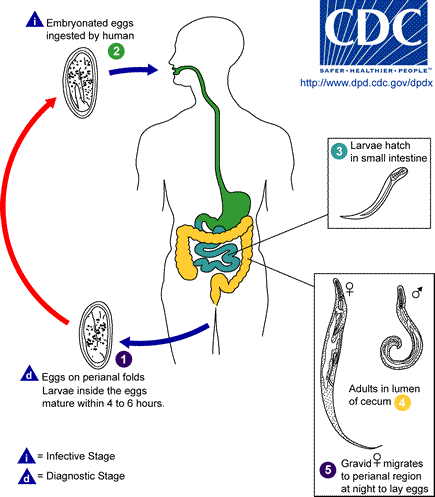 Enterobius
Pinworms
(Parasites
on Primates)
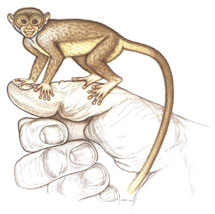 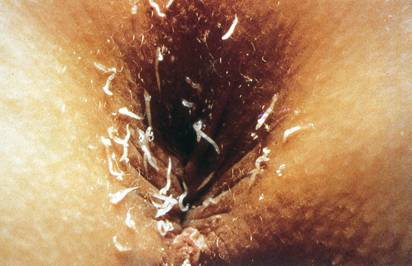 Parallel phylogenies
Brooks and Glen 1982
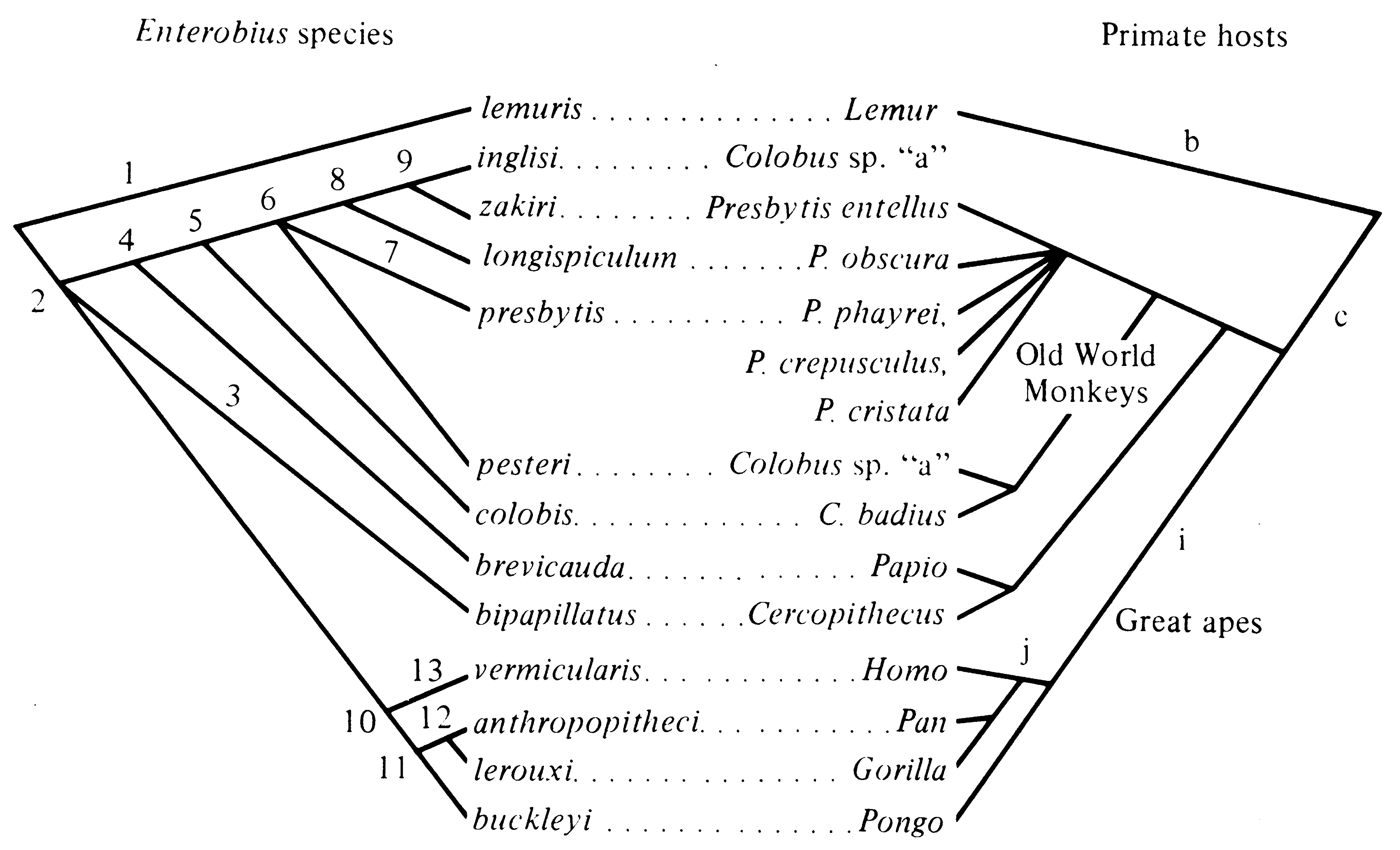 Enterobius species
Primate hosts
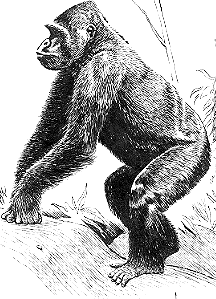 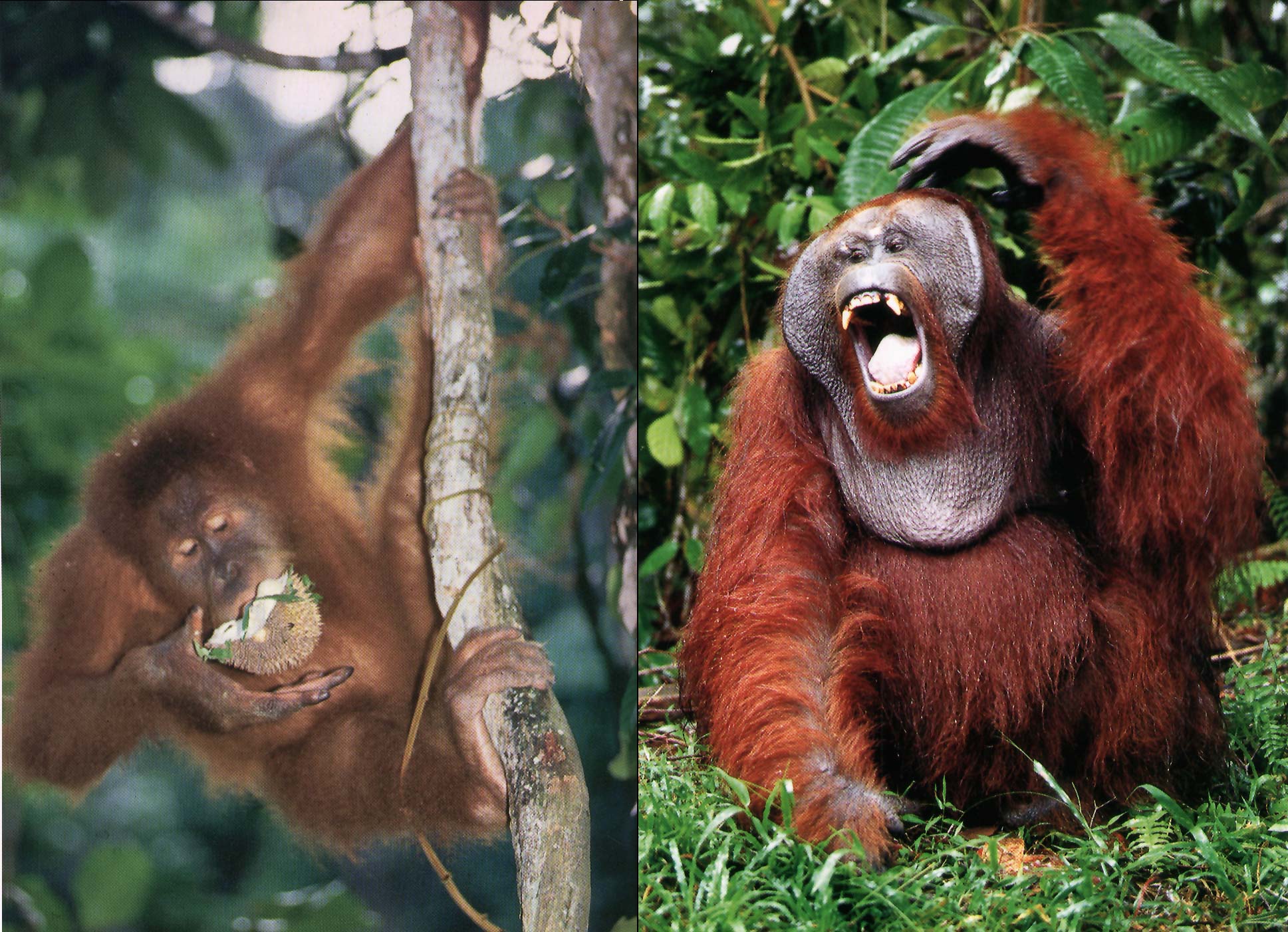 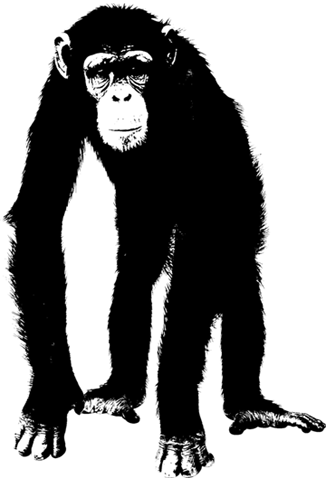 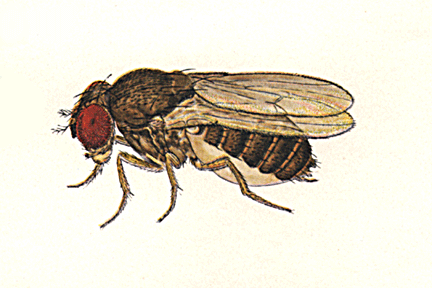 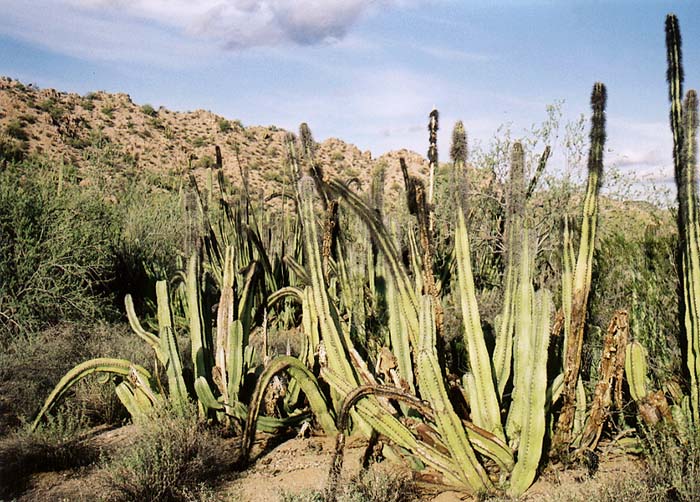 Drosophila pachea and senita cactus.

Danaid butterflies use polyuridine alkaloids as chemical precursors for synthesis of pheromones used in attracting mates.

An arginine mimic, l-canavavine, present in many legumes,
ruins protein structure in most insects.
However, a bruchid beetle has evolved metabolic machinery
that enable it to use plants containing canavanine.
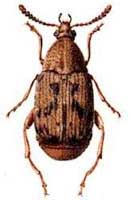 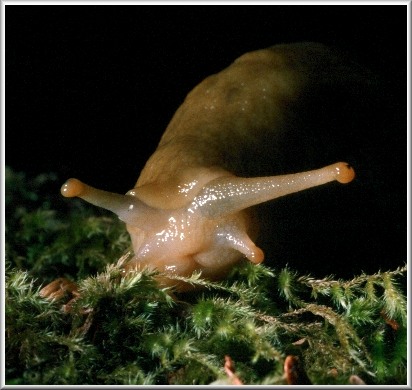 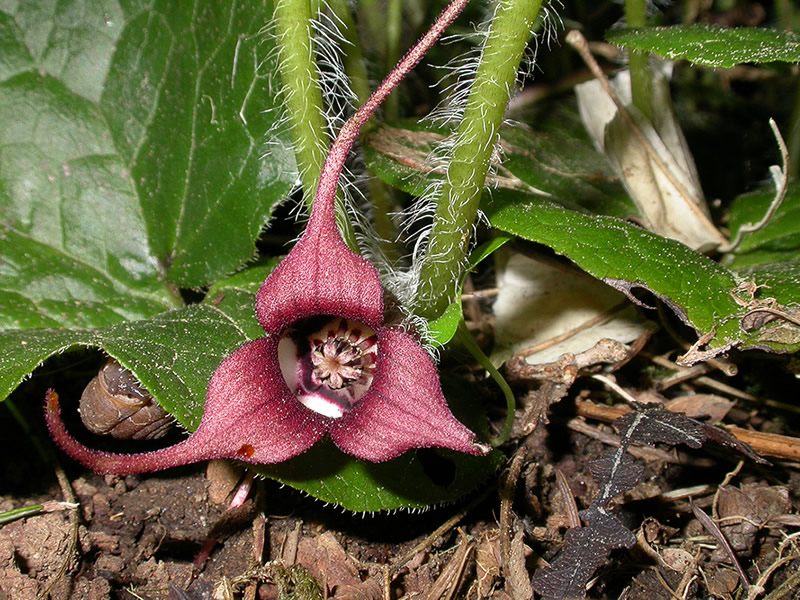 Wild ginger, Asarum caudatum, in western Washington are
polymorphic for growth rate, seed production, and palatabililty to
a native slug, (Cates 1975). 
Where slugs are uncommon, plants allocate more energy to
growth and seed production and less to production of antiherbivore
chemicals.  In habitats with lots of slugs, less palatable plants have 
a fitness advantage — even though they grow more slowly, they
Lose less photosynthetic tissue to slug herbivory.
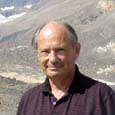 Some of the Suggested Correlates of Plant Apparency                      
___________________________________________________________________________                                                                                                                                                              
Apparent Plants                                    	Unapparent Plants   
___________________________________________________________________________                                                                                                         
Common or conspicuous				Rare or ephemeral
Woody perennials						Herbaceous annuals			  Paul Feeny
Long leaf life span						Short-lived leaves
Slow growing, competitive species		Faster growing, often fugitive species
Late stages of succession, climax			Early stages of succession, second growth

Bound to be found by herbivores			Protected from herbivores by escape in 
(cannot escape in time and space)			time and space (but still encountered by 
									wide-ranging generalized herbivores)

Produce more expensive quantitative		Produce inexpensive qualitative chemical
(broad-based) antiherbivore defenses		defenses (poisons or toxins) to discourage
(tough leaves, thorns, tannins)			generalized herbivores

Quantitative defenses constitute			Qualitative defenses may be broken down
effective ecological barriers to her-		over evolutionary time by coevolution of
bivores, although perhaps only  a weak		appropriate detoxification mechanisms in
evolutionary barrier unless supple-			herbivores (host plant-specific herbivore
mented with qualitative defenses			species result)
___________________________________________________________________________
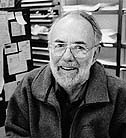 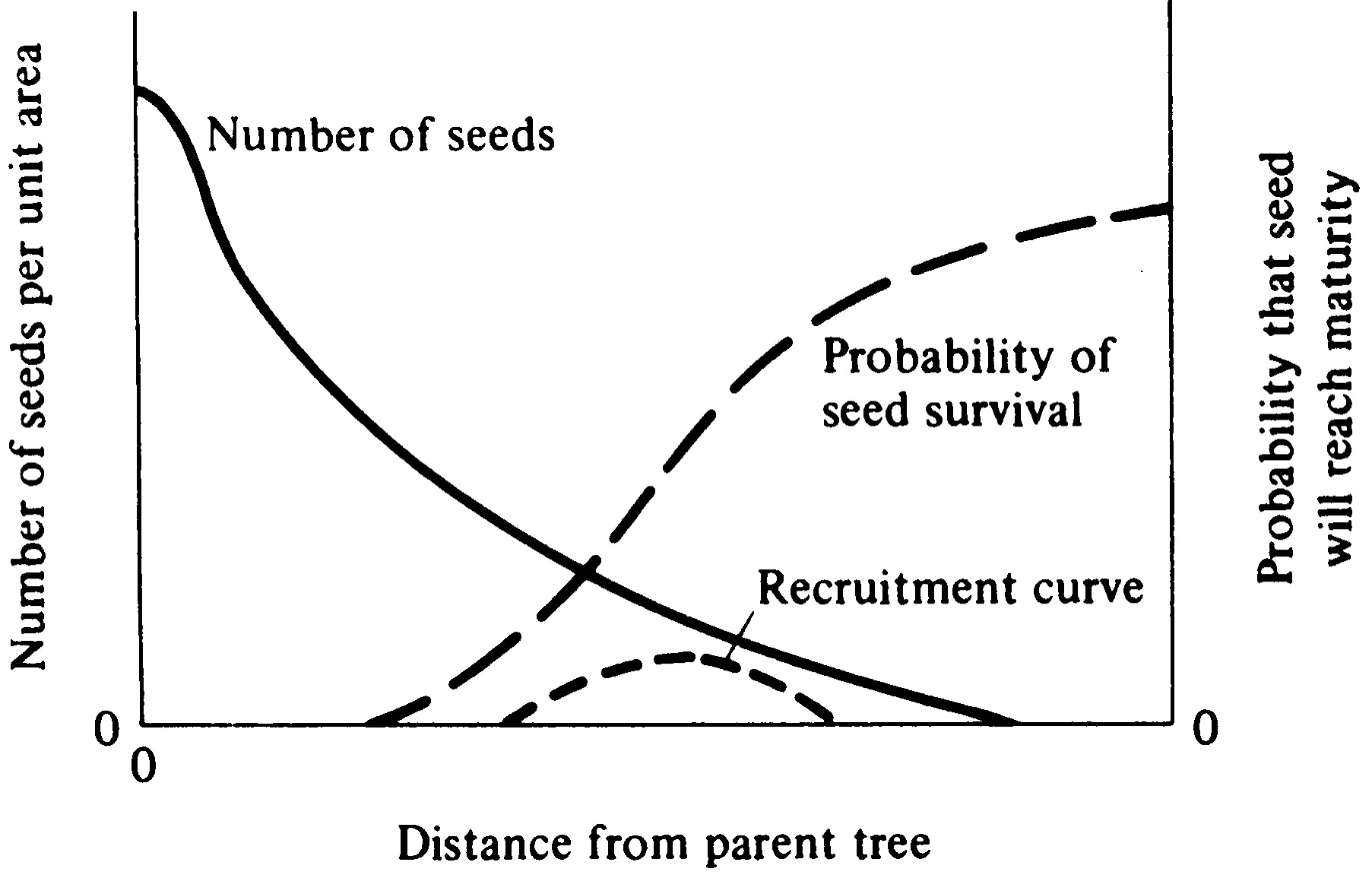 Daniel Janzen
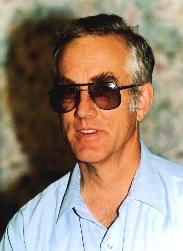 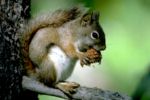 Pine squirrels (Tamiasciurus) and
			          coniferous food trees (Smith 1970)

Squirrels are very effective seed predators, stockpile cones
Trees reduce squirrel effectiveness in many different ways:
Cones difficult for squirrels to reach, open, or carry
Putting fewer seeds in each cone (fake cones without any seeds)
Increasing thickness of seed coats (seeds harder to harvest)
Putting less energy into each seed (smaller seeds)
Shedding seeds from cones early, before young squirrels forage
Periodic cone crop failures decimate squirrel populations

Individual trees out of synchrony would set fewer seeds and thus
be selected against.